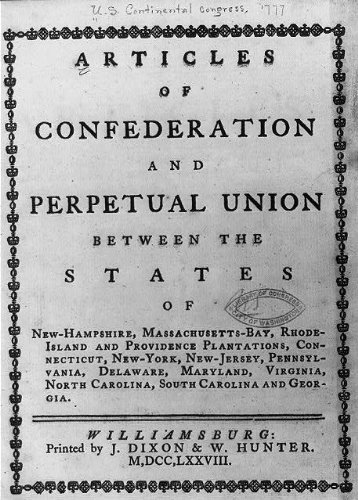 Articles of Confederation

Served as first constitution of the United States

Created a government in which states were strong and the central government was weak

Proposed in 1777

Ratification delayed until 1781
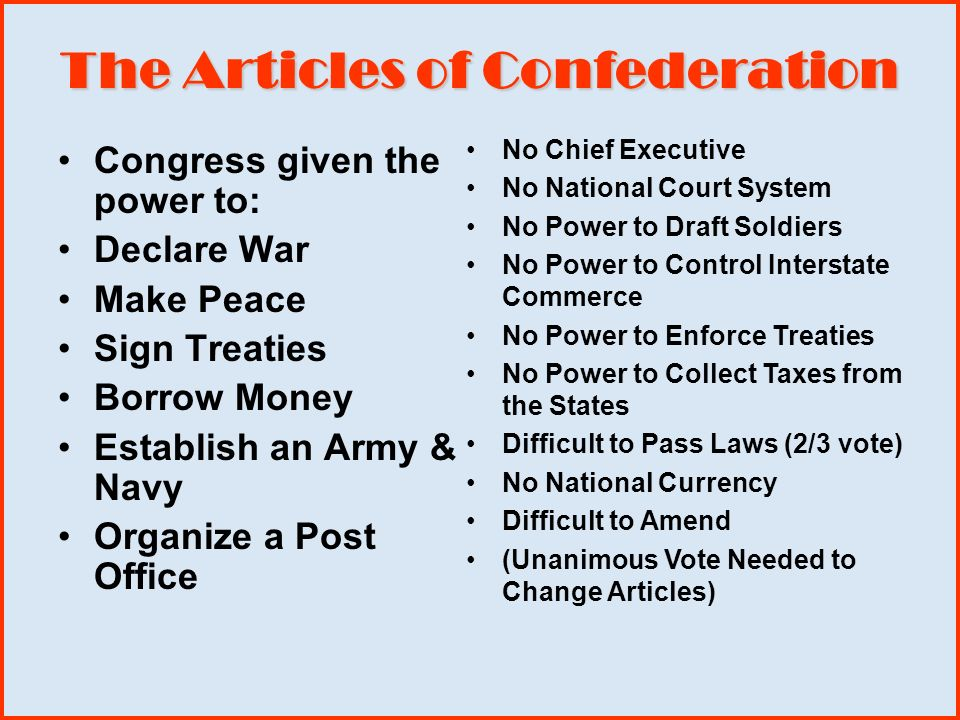 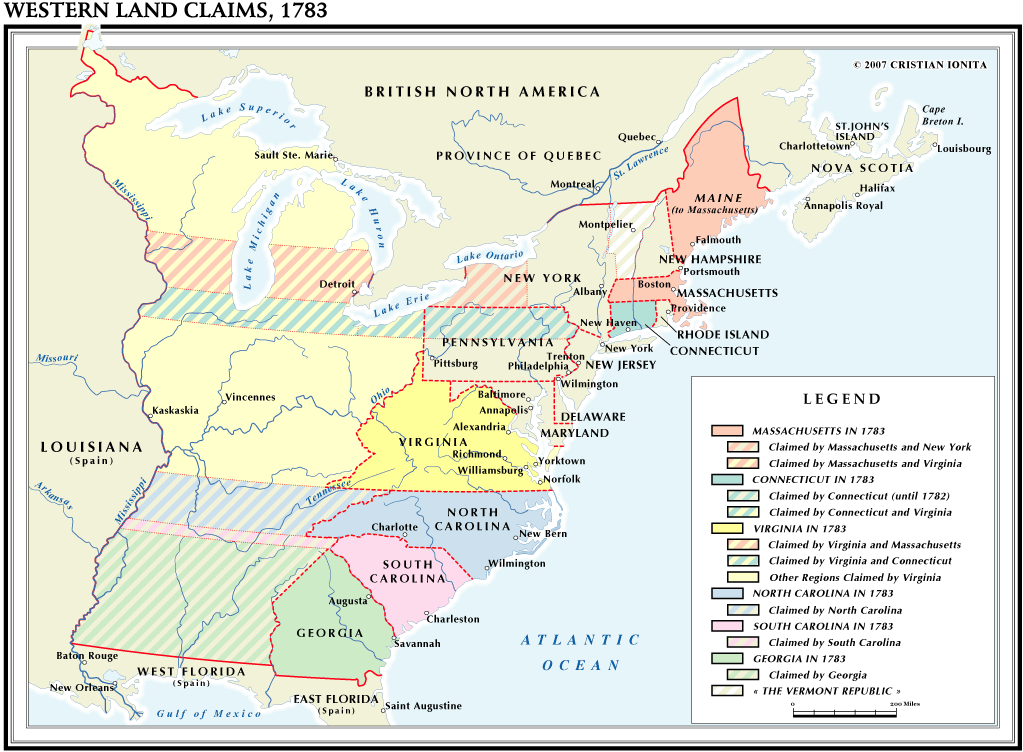 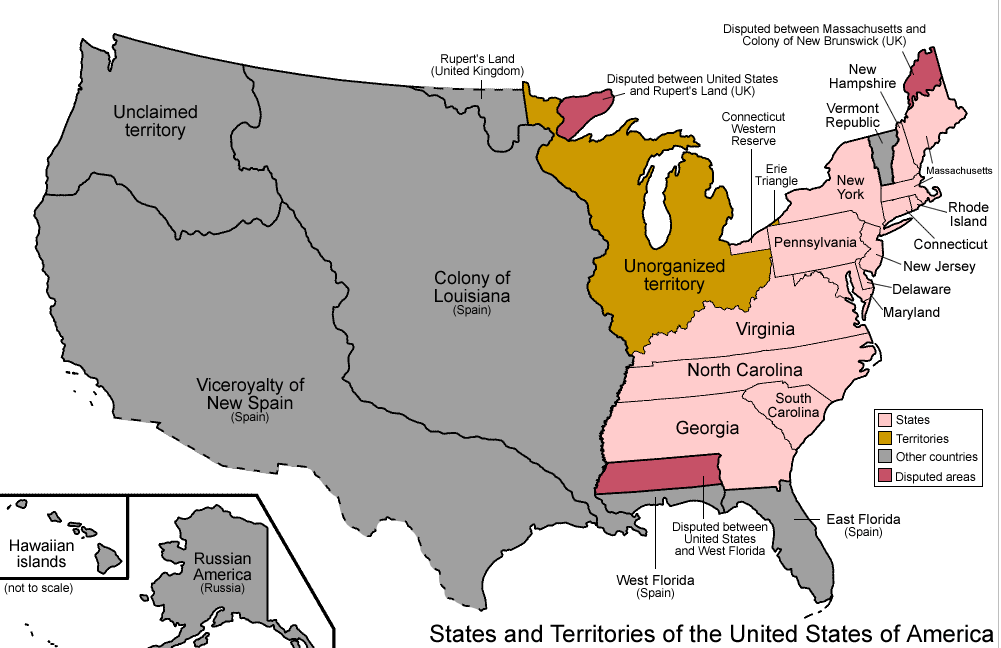 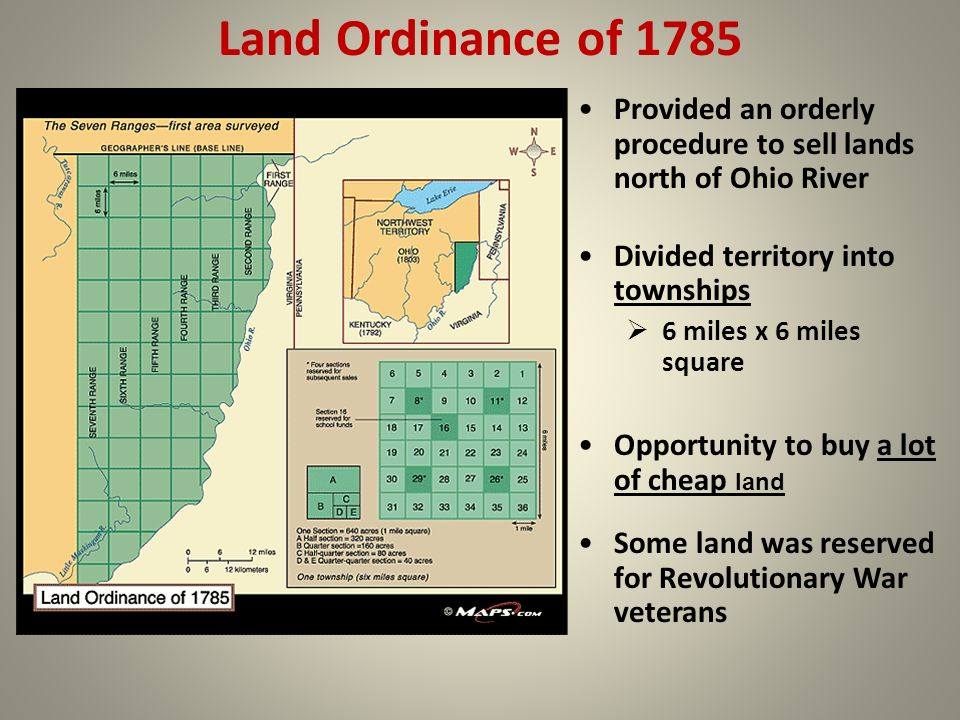 Northwest Ordinance of 1787

Passed by the Confederation Congress in July, 1787

Created the Northwest Territory

Outlined conditions under which territories could apply for statehood

Prohibited slavery in any states created north of the Ohio River, i.e., in the Northwest Territory
Post-War Economic Crisis

National and state war debts

Trade restrictions

Shortage of cash
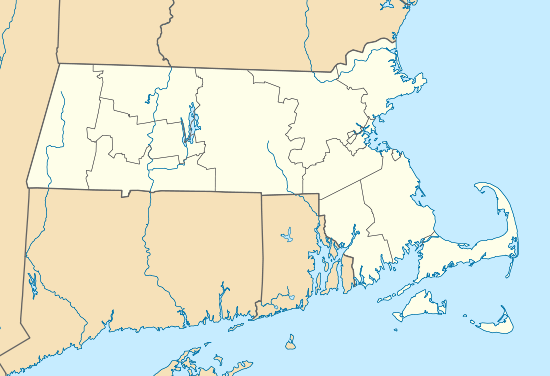 Western Massachusetts Farmers’ Grievances

FIRST: 	The present system of taxation unfairly taxes the poor.

SECOND: 	The tax rates have been set too high.

THIRD: 	There is a shortage of cash money, and farm goods are not 			accepted as payment for debts and taxes.

FOURTH: 	Court and lawyer fees are set too high.

FIFTH: 	State government officials are being paid fattened salaries.

SIXTH: 	The state capital at Boston should be moved inland
“I've labored hard all my days and fared hard.  I have been greatly abused, have been obliged to do more than my part in the war, been loaded with class rates, town rates, province rates, Continental rates and all rates ... been pulled and hauled by sheriffs, constables and collectors, and had my cattle sold for less than they were worth ... The great men are going to get all we have and I think it is time for us to rise and put a stop to it, and have no more courts, nor sheriffs, nor collectors nor lawyers.”

                       Massachusetts Farmer “Plough Jogger,” 1786
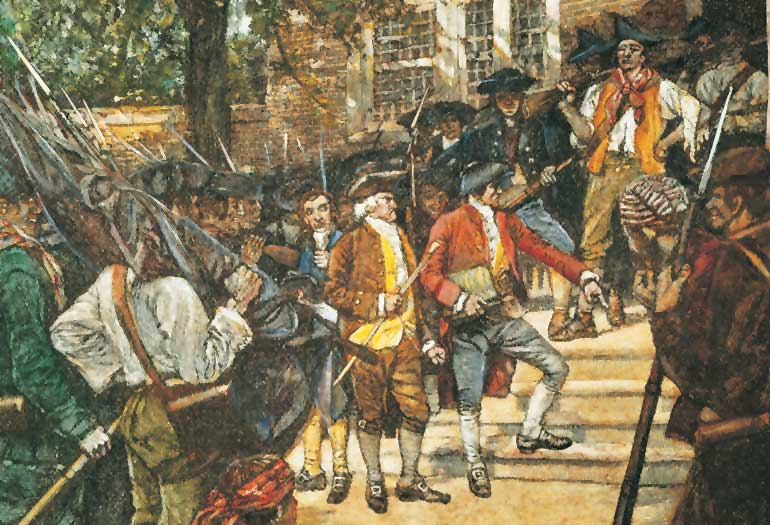 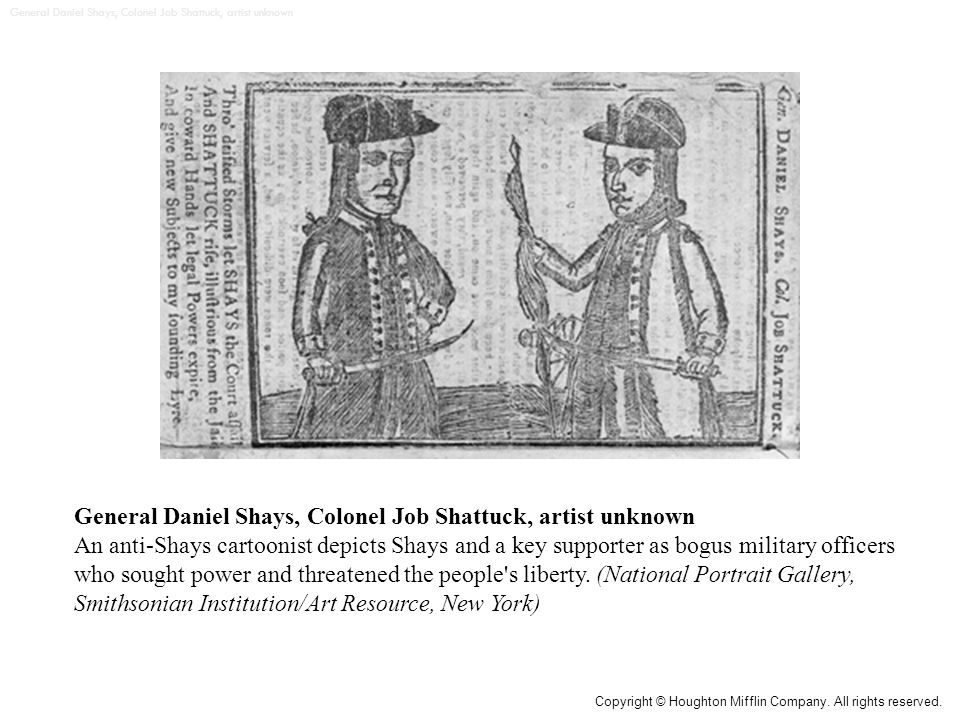 “[There are] … 12 or 15,000 desperate and unprincipled men … we shall have a formidable rebellion … This dreadful situation has alarmed every man of principle and property in New England … something must be done or we shall be involved in all the horror of faction and civil war without a prospect of its termination.”
                        Henry Knox to George Washington, 				October 23, 1786
“The aid of the federal government is necessary to stop the Progress of the insurgents … unless speedy and effectual measures shall be taken … they will possess themselves of the Arsenal at Springfield, subvert the constitutional government, and not only reduce that Commonwealth [of Massachusetts] to a State of Anarchy and Confusion, but probably involve the United States in the Calamities of a civil war.”
                           Declaration of the Confederation Congress, 1786
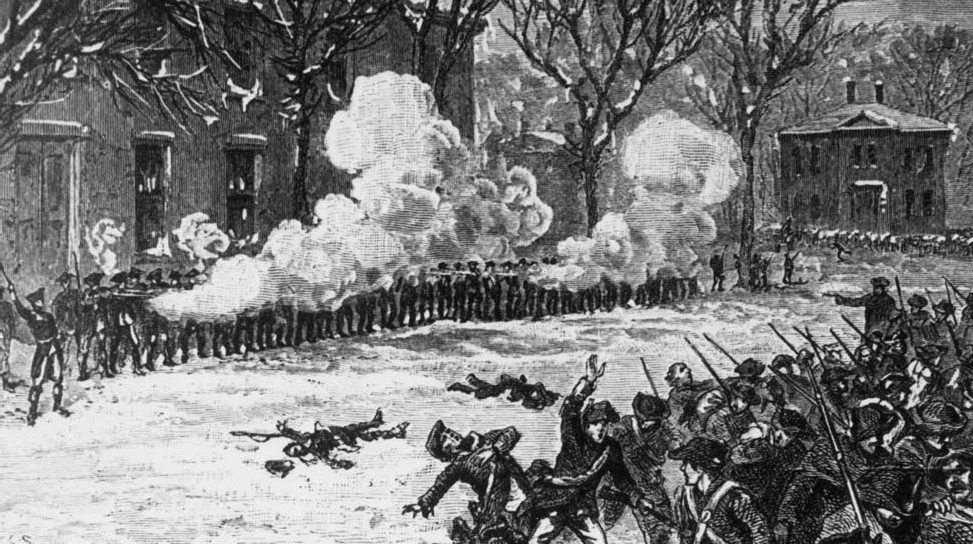 Shays’ Rebellion – Western Massachusetts – 1786-1787
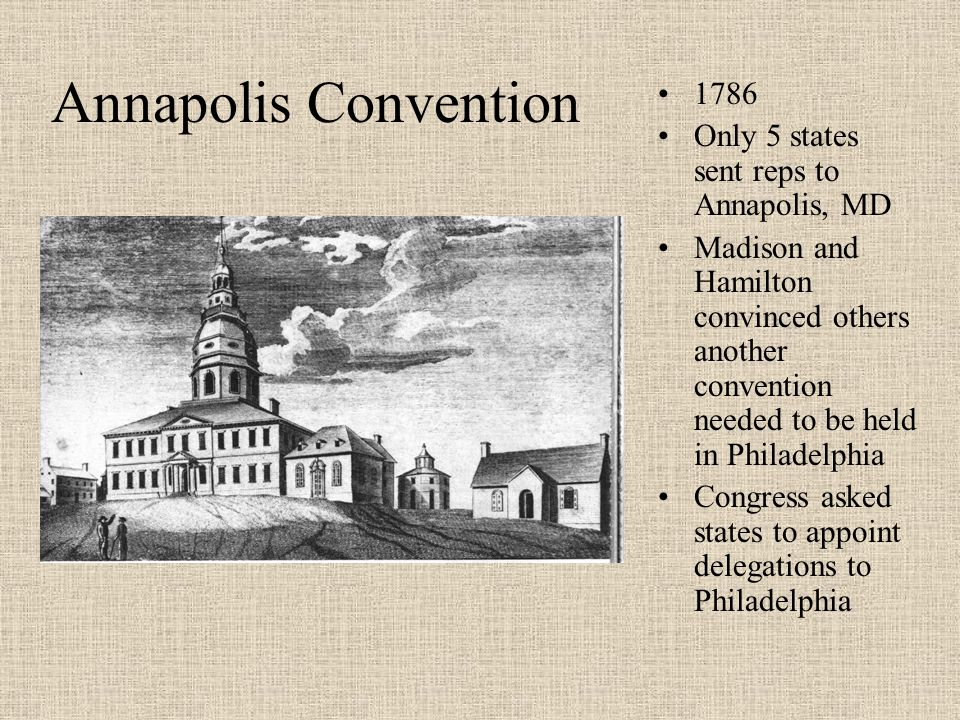 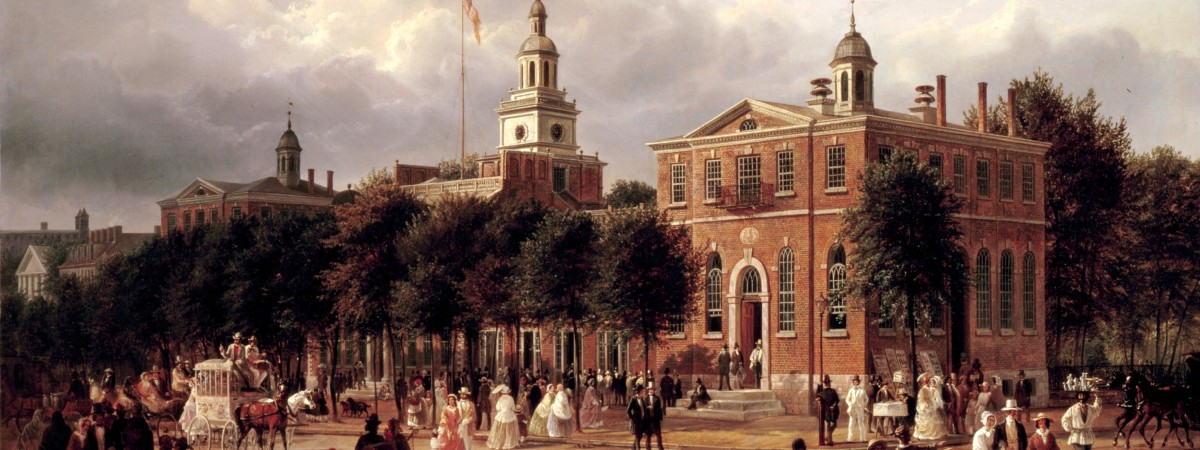 The Constitutional Convention, Pennsylvania State House, Philadelphia
May 27 – September 17, 1787
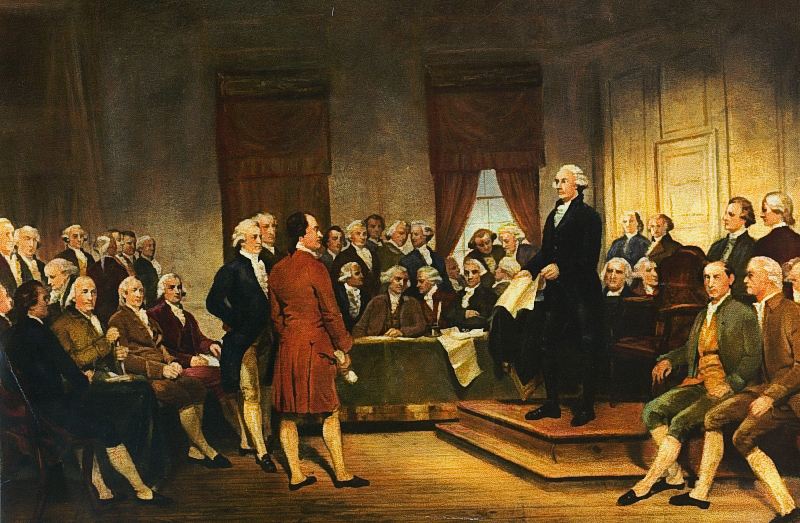 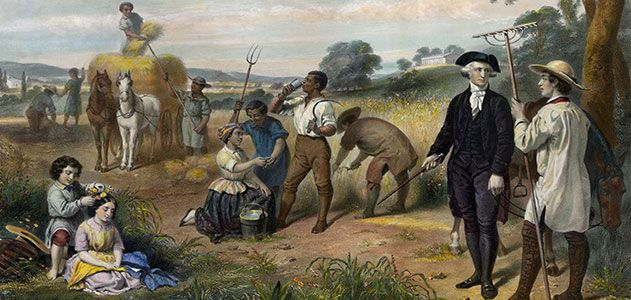 Of the 55 delegates to the Constitutional Convention, about 25 owned slaves.
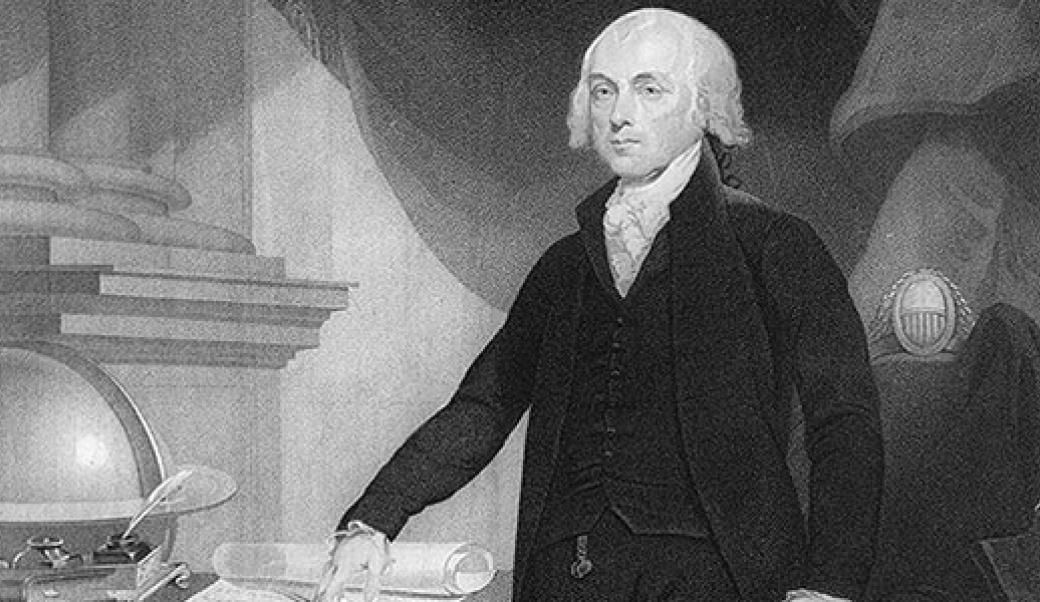 James Madison
Virginia plan

Favors large states
Bicameral legislature (i.e., two houses)
Representation in both
      houses to be determined 
      by population
Lower house elected by 
      people 
Upper house elected by
      lower house
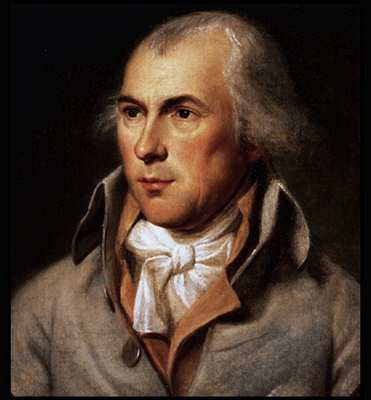 James Madison of Virginia
New Jersey Plan

Favors small states
Continental Congress would continue
States would have equal number of votes
Give government power to levy taxes
Congressional laws take precedence over state laws
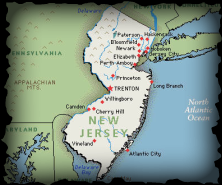 Connecticut Compromise 
(also known as the “Great Compromise”)

-	Presented by Roger Sherman of Connecticut
-	Blended Virginia (large state) and New Jersey (small state) 	proposals 
-	Created bicameral legislature
-	Representation in the Lower house to be based on population
-	States would have the same number of representatives in the 	upper house, i.e., the Senate
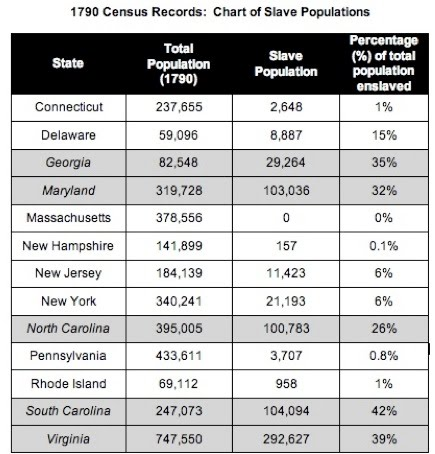 The Three-Fifths Compromise 

When determining a state’s  population, five slaves to be counted as three freemen
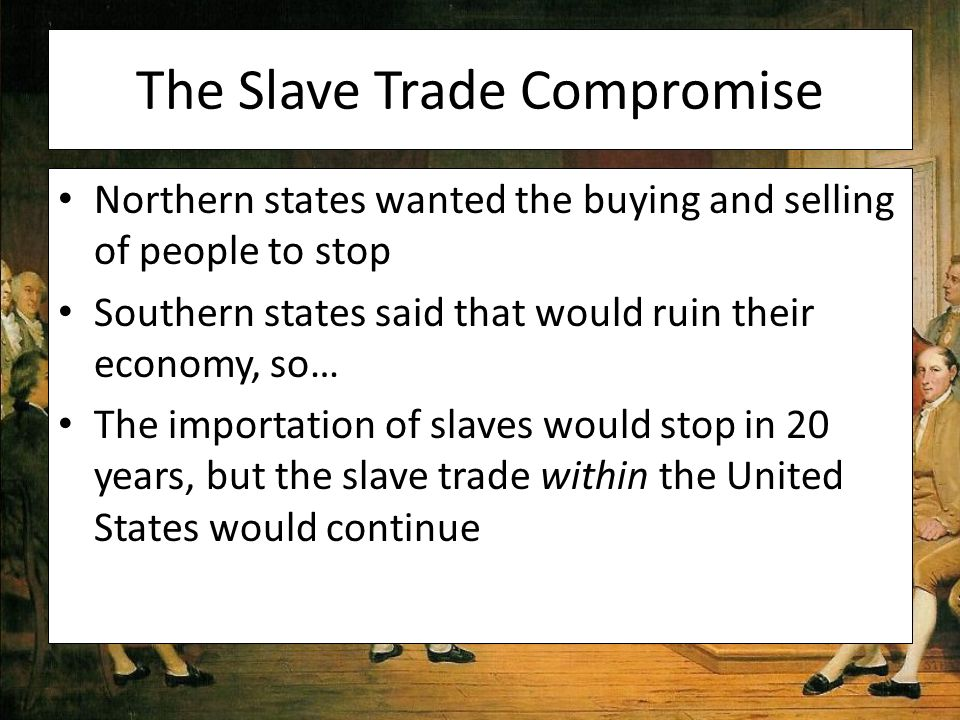 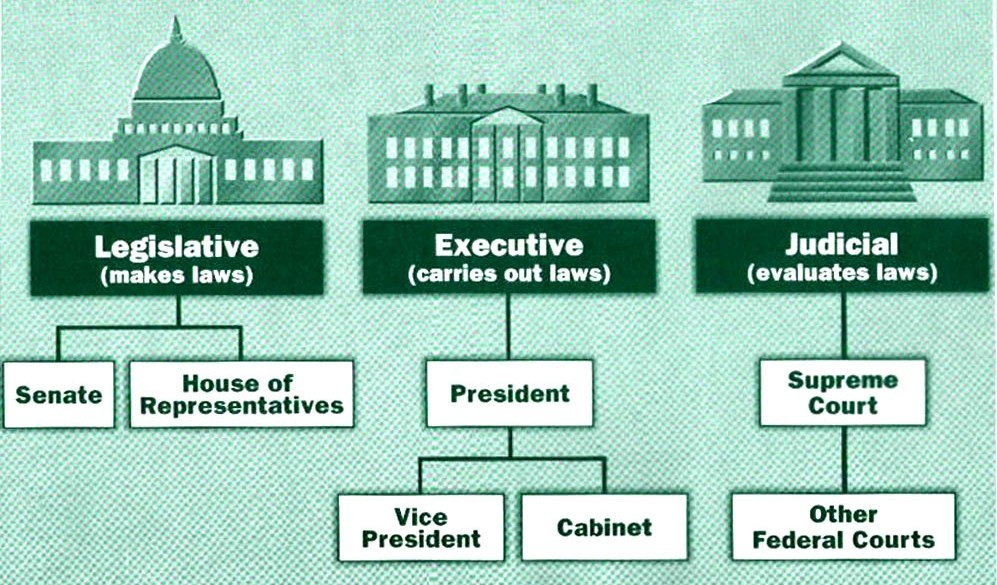 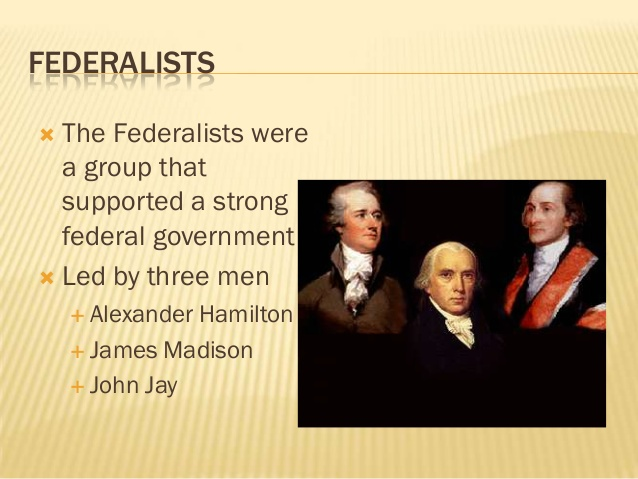 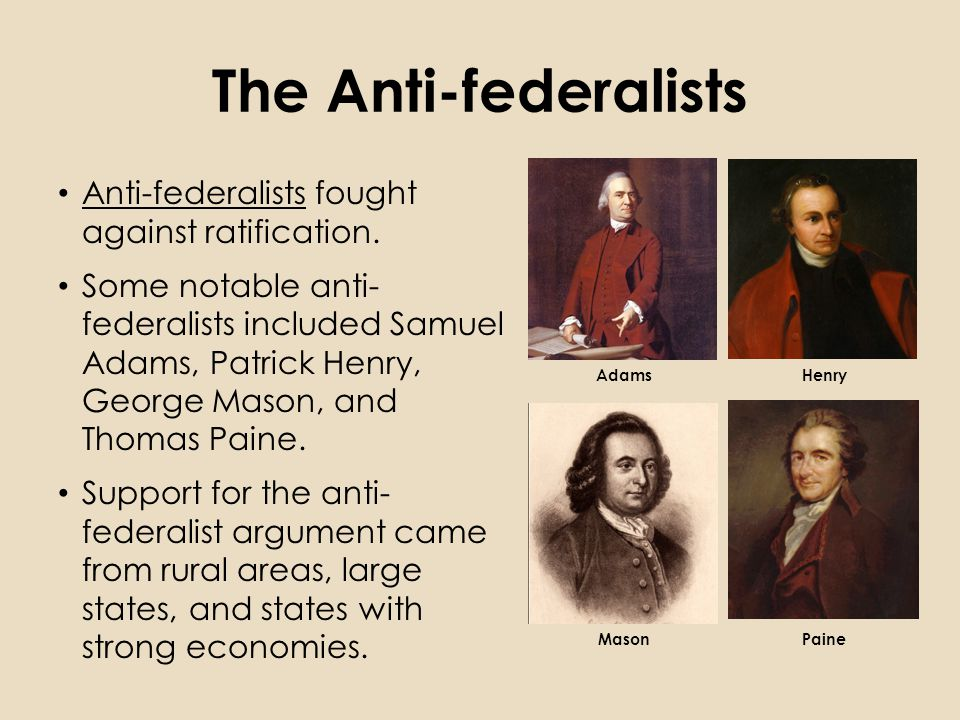 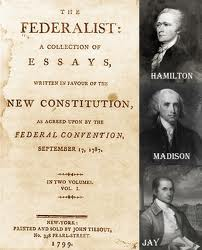 The Federalist Papers 

Series of 85 essays in support of the proposed Constitution
Written by Alexander Hamilton, James Madison, and John Jay
Published between 1787 and 1788
Authorship kept secret until Hamilton’s death in 1804
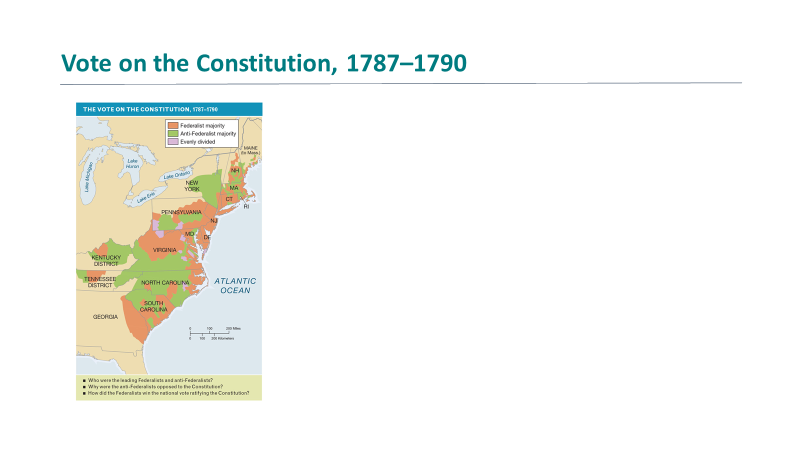 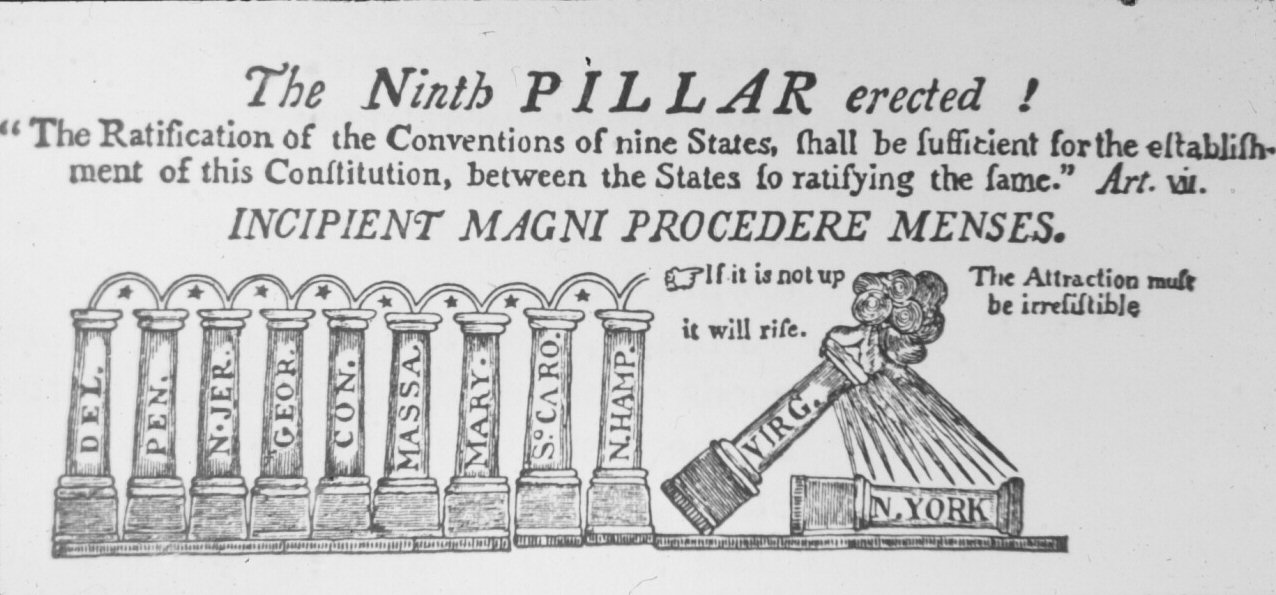 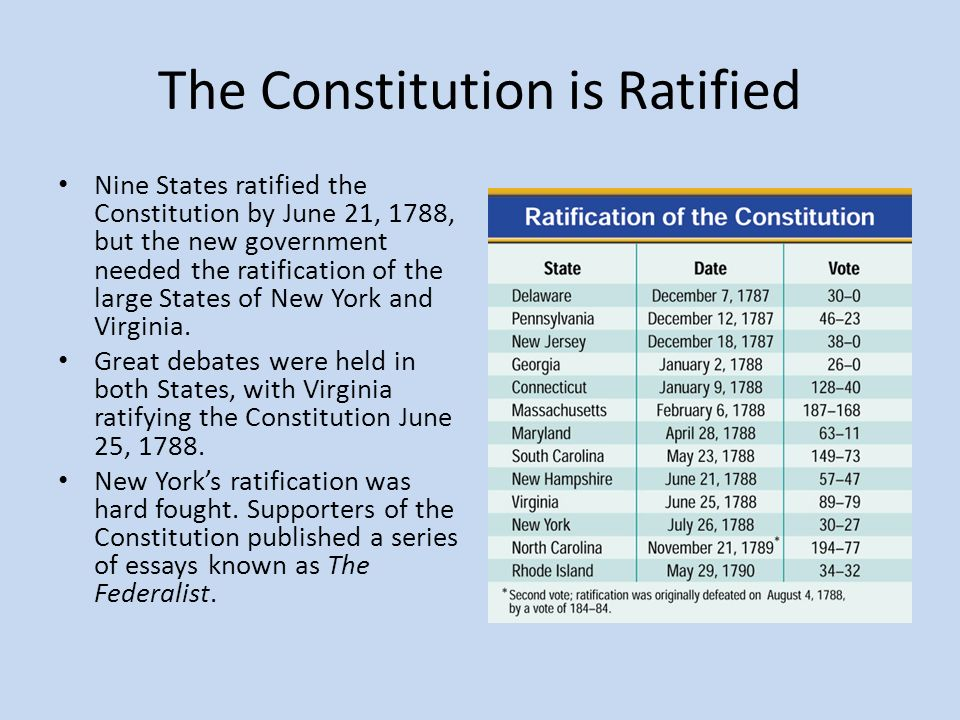 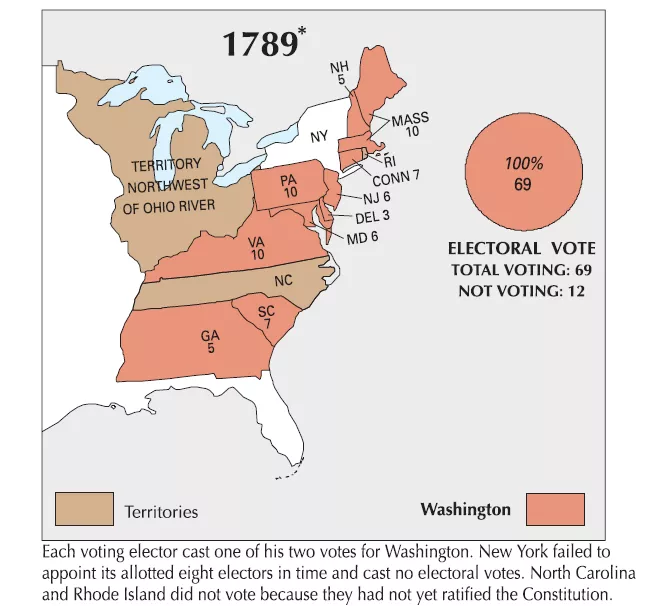 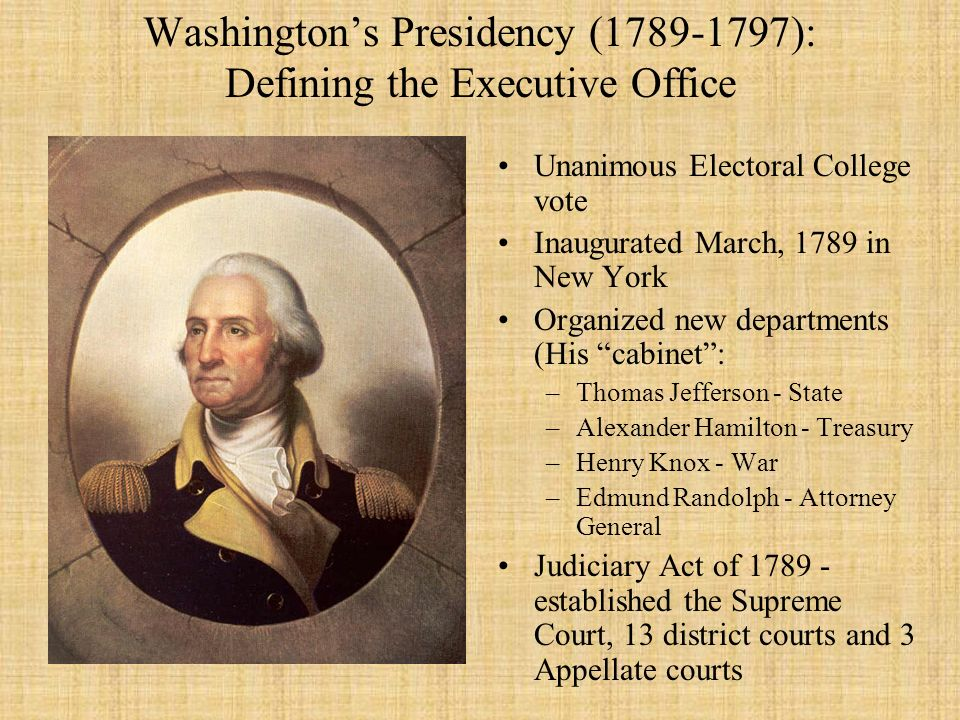 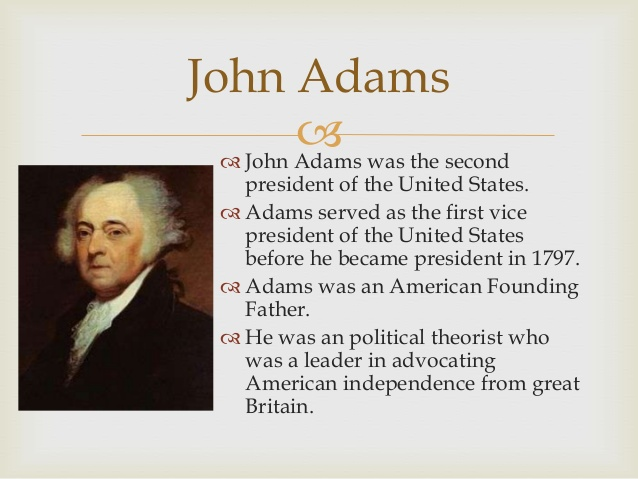 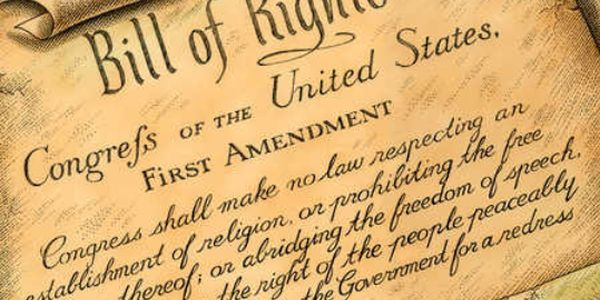 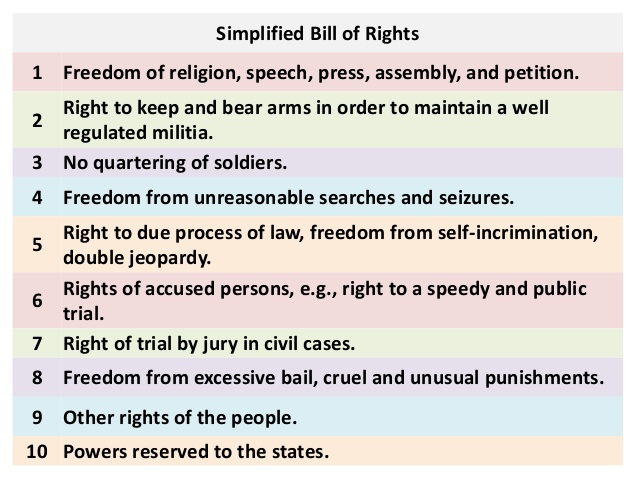 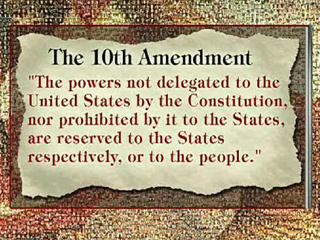 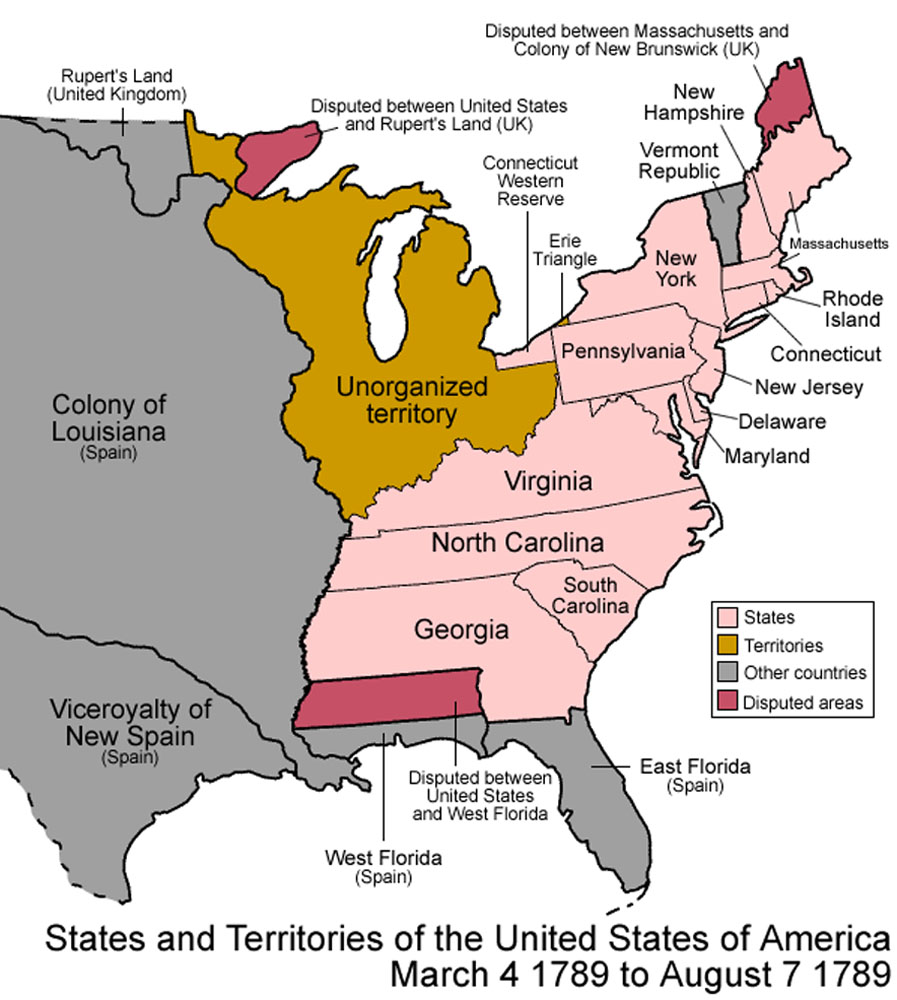 What were the goals and priorities of the new nation?
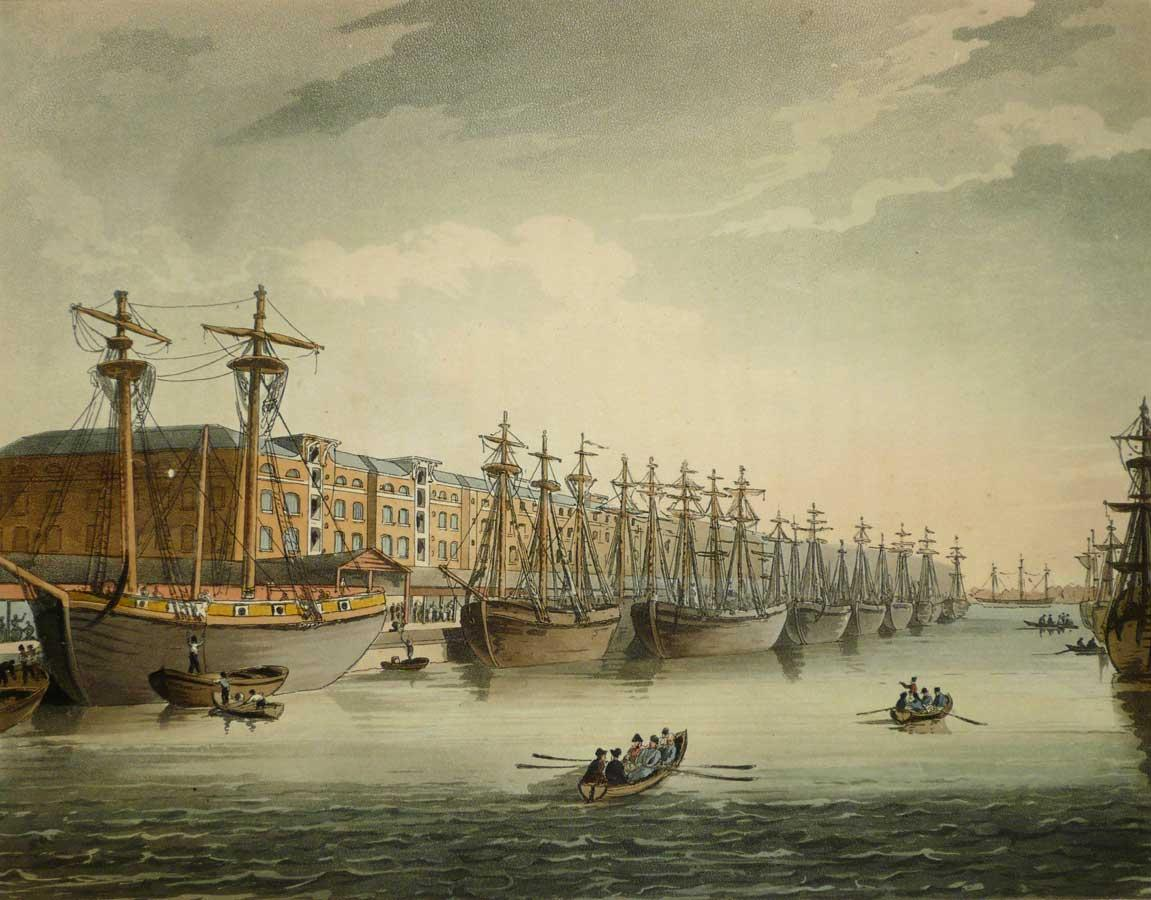 Hamilton’s vision 

Make the United States a major commercial and manufacturing power like England, with thriving cities that manufacture goods for export
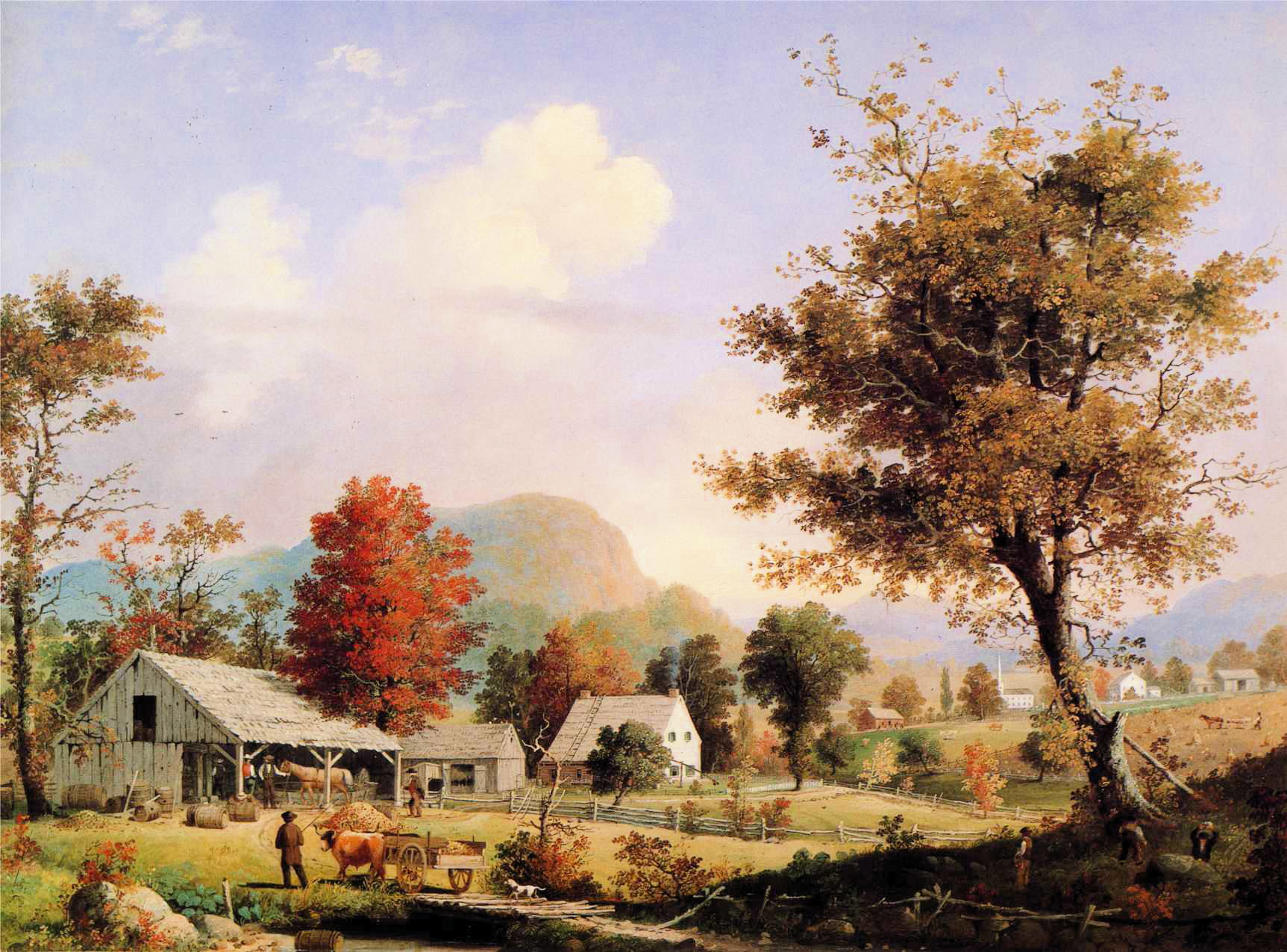 Jefferson’s vision

Make the United States a nation of self-sufficient farm families with only enough manufacturing to supply America’s needs
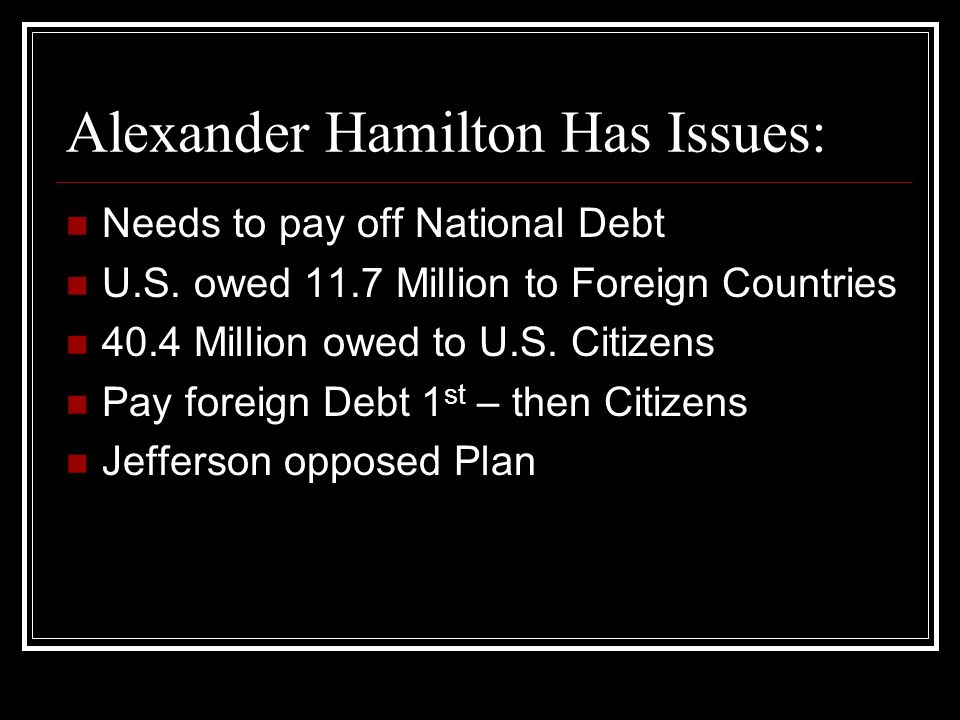 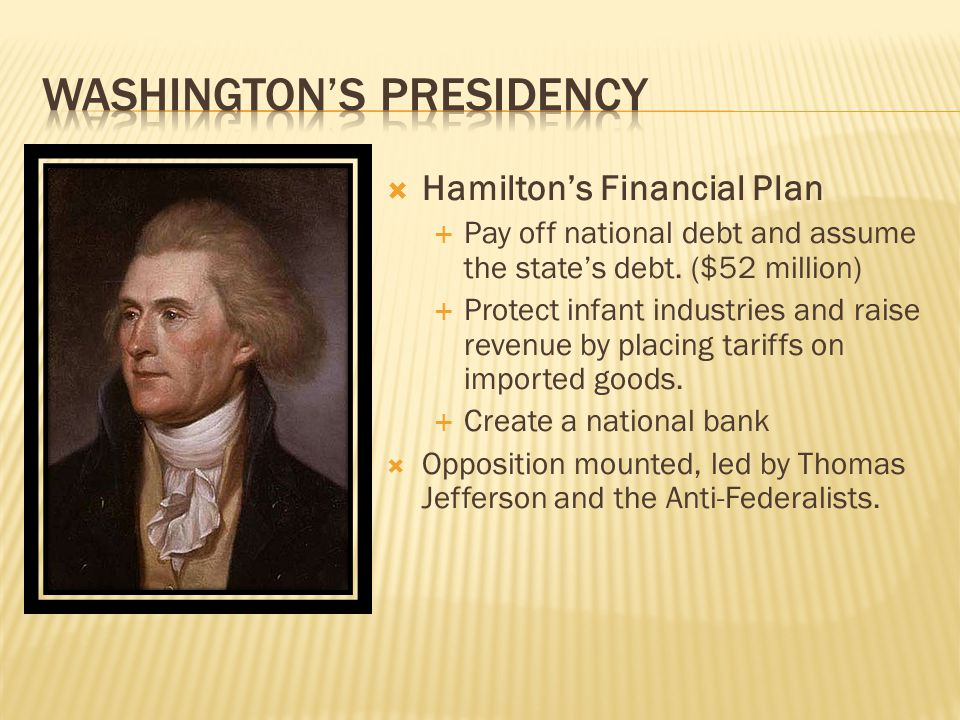 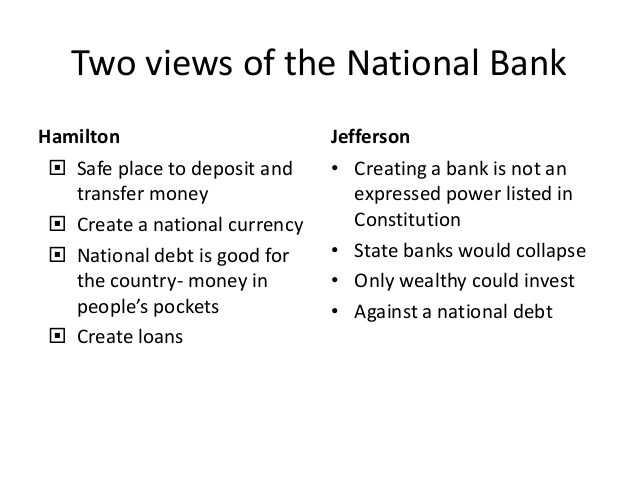 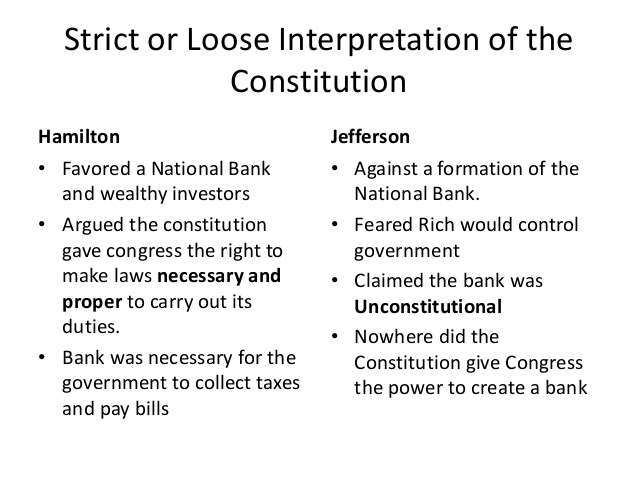 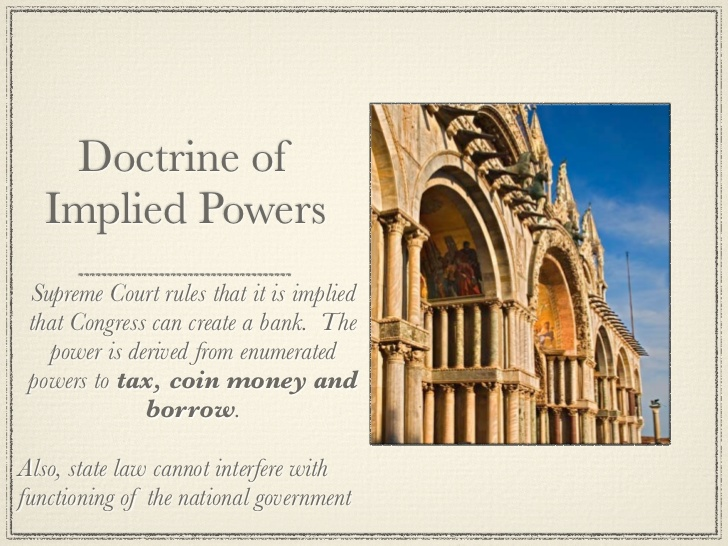 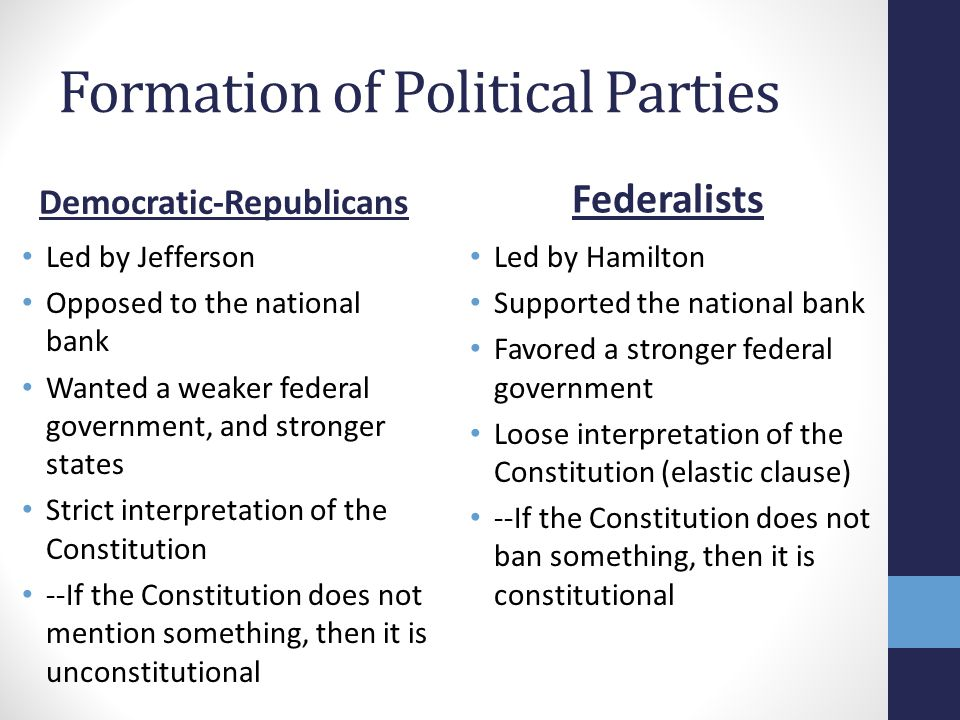 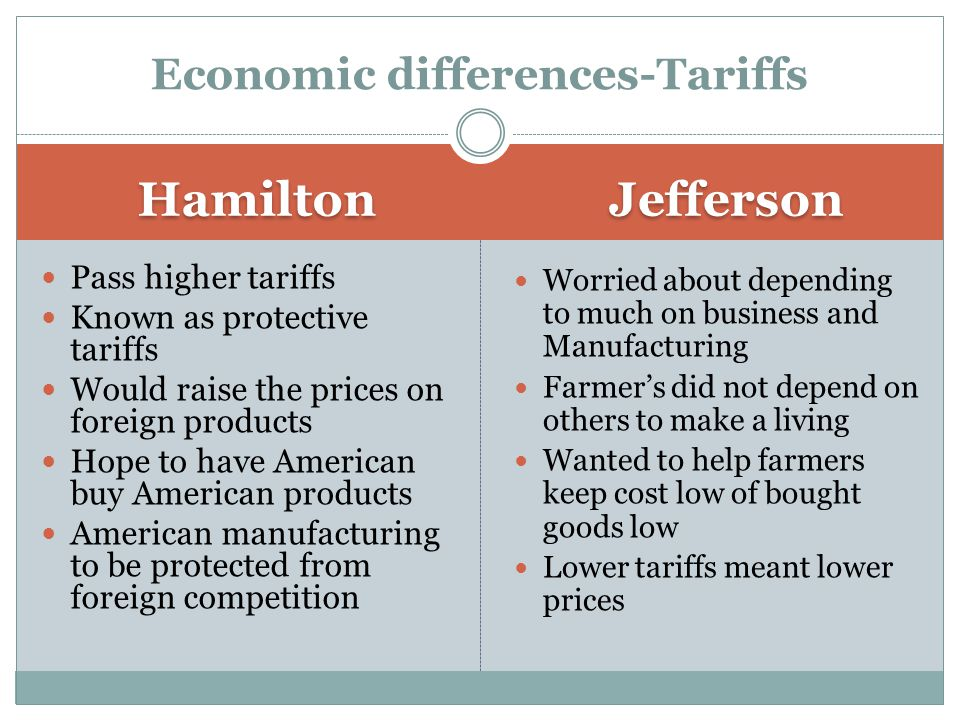 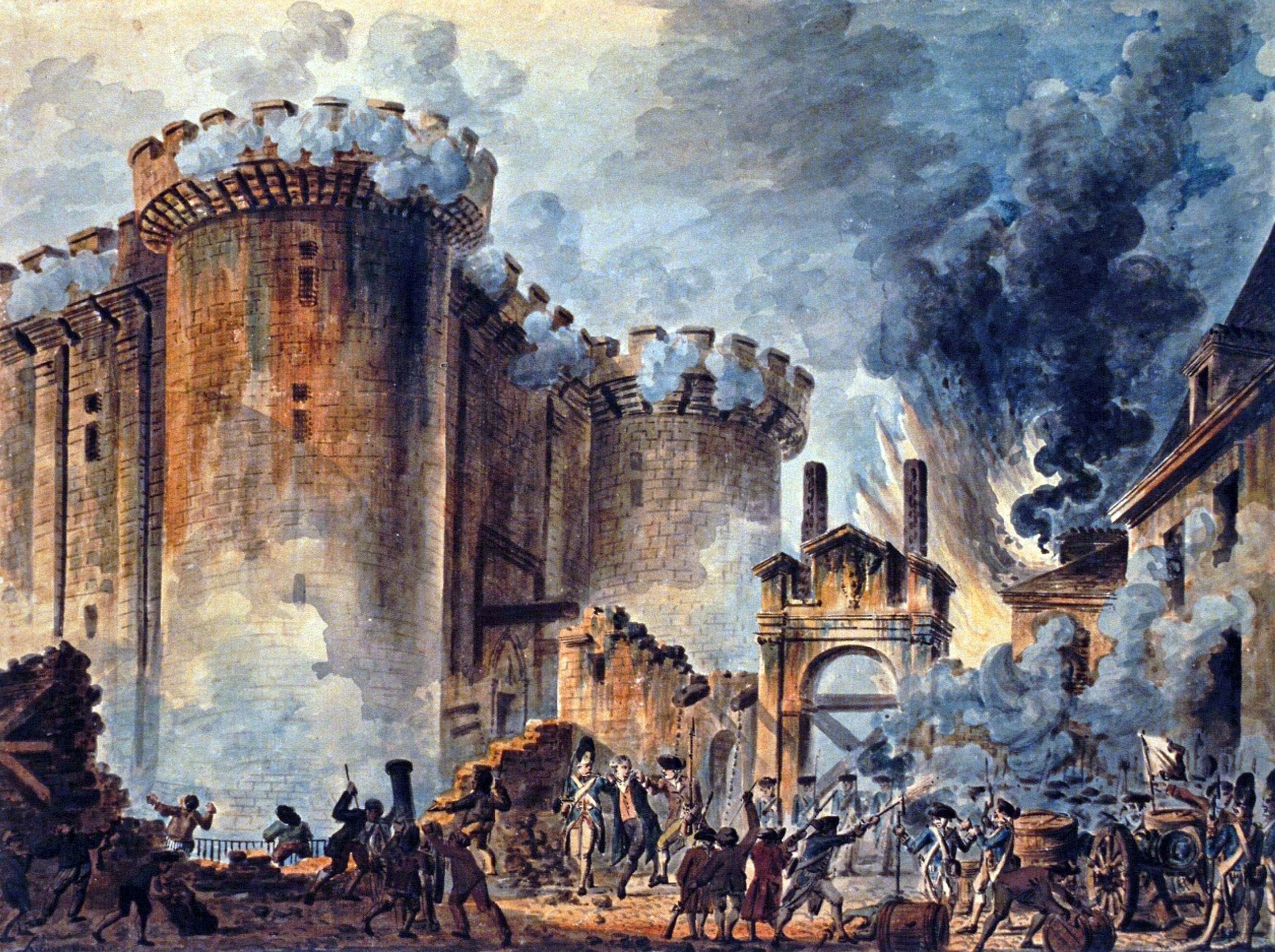 The storming of the Bastille in Paris begins the French Revolution, July 1789
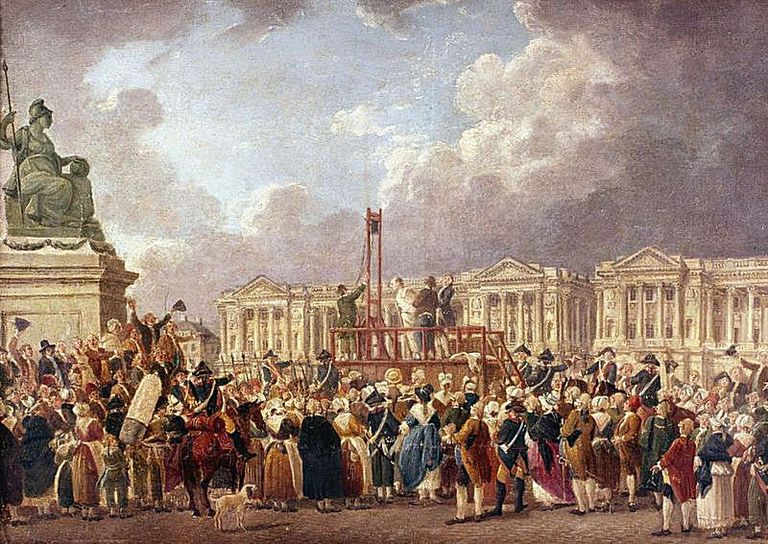 After King Louis XVI and Marie Antoinette are beheaded, 17,000 more people are executed in the “Reign of Terror” in France.  

France and England declare war on each other in February, 1793
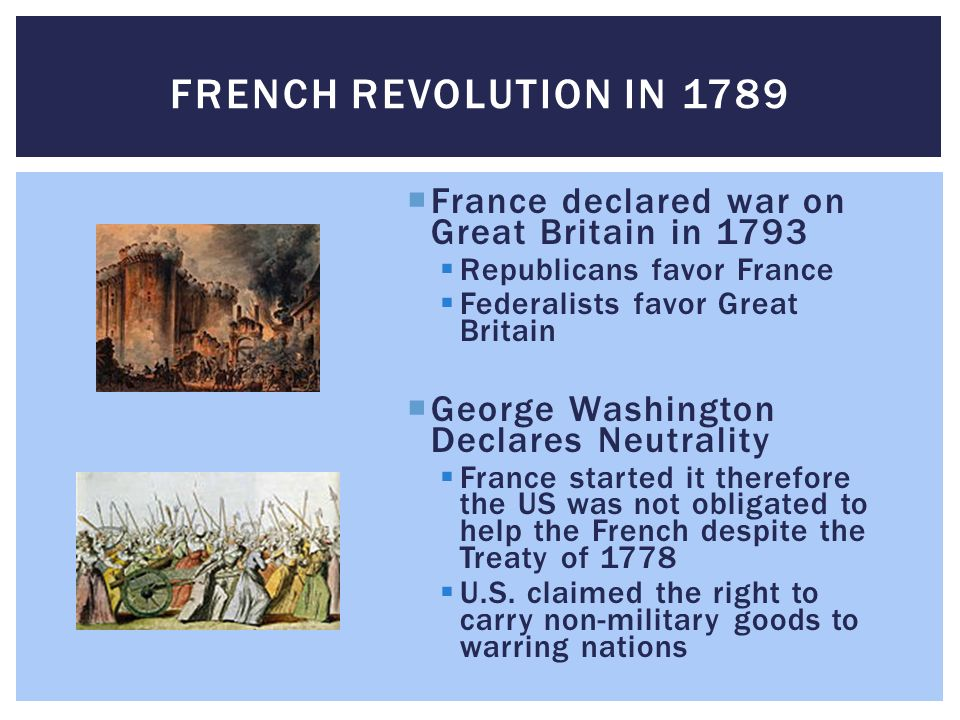 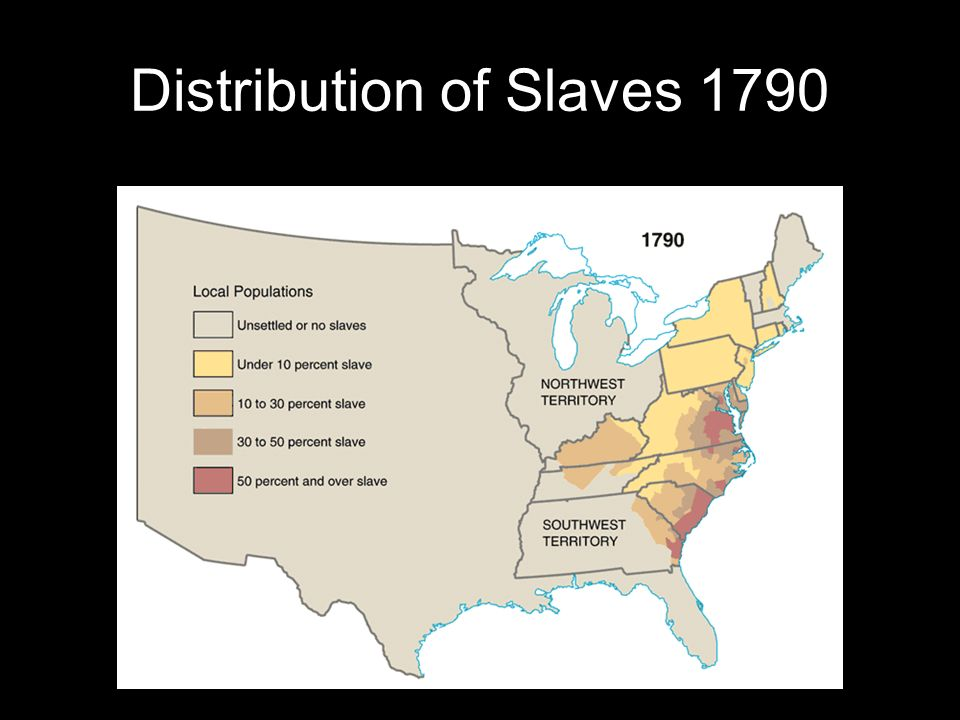 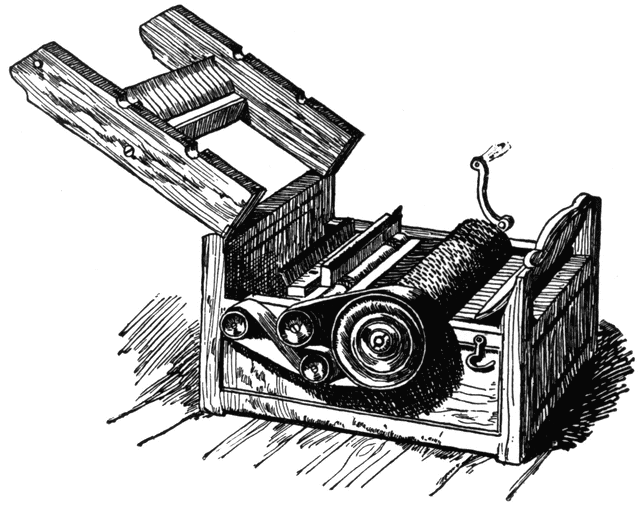 Eli Whitney’s Cotton Gin, invented in 1793
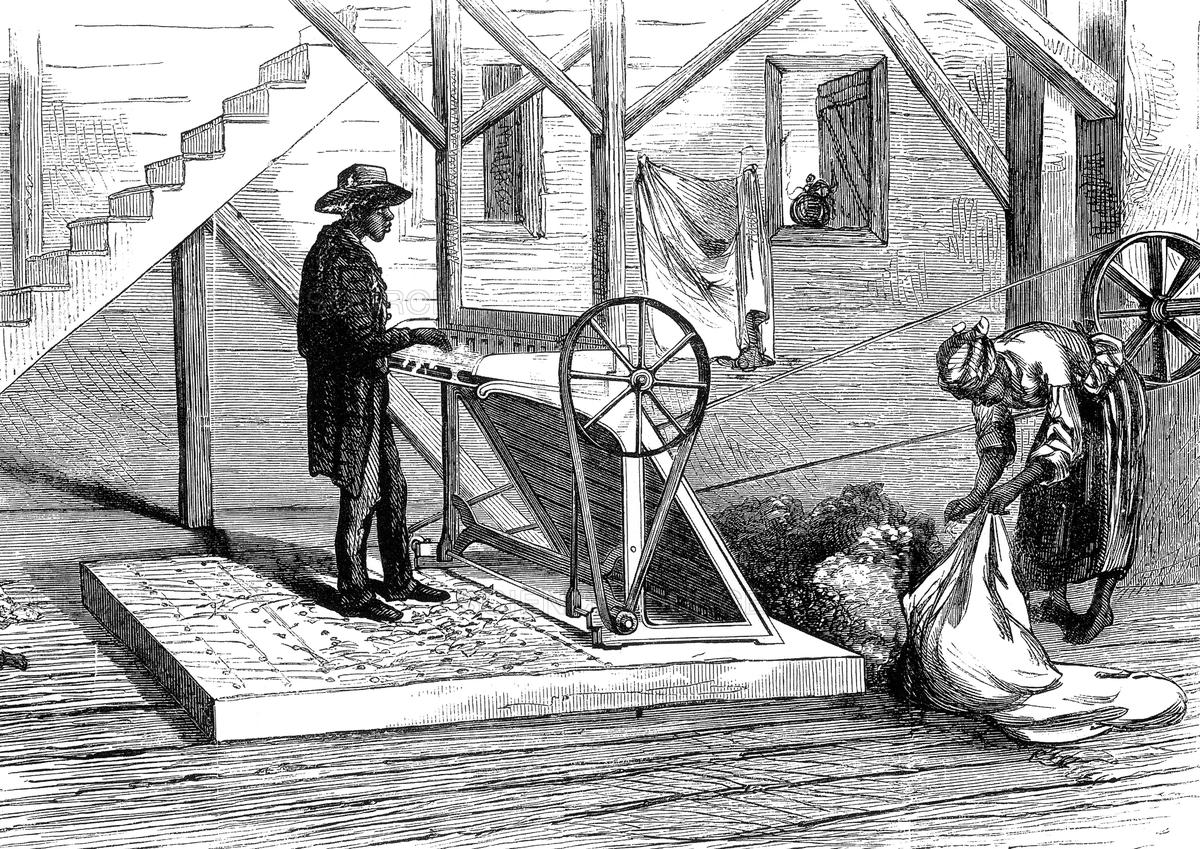 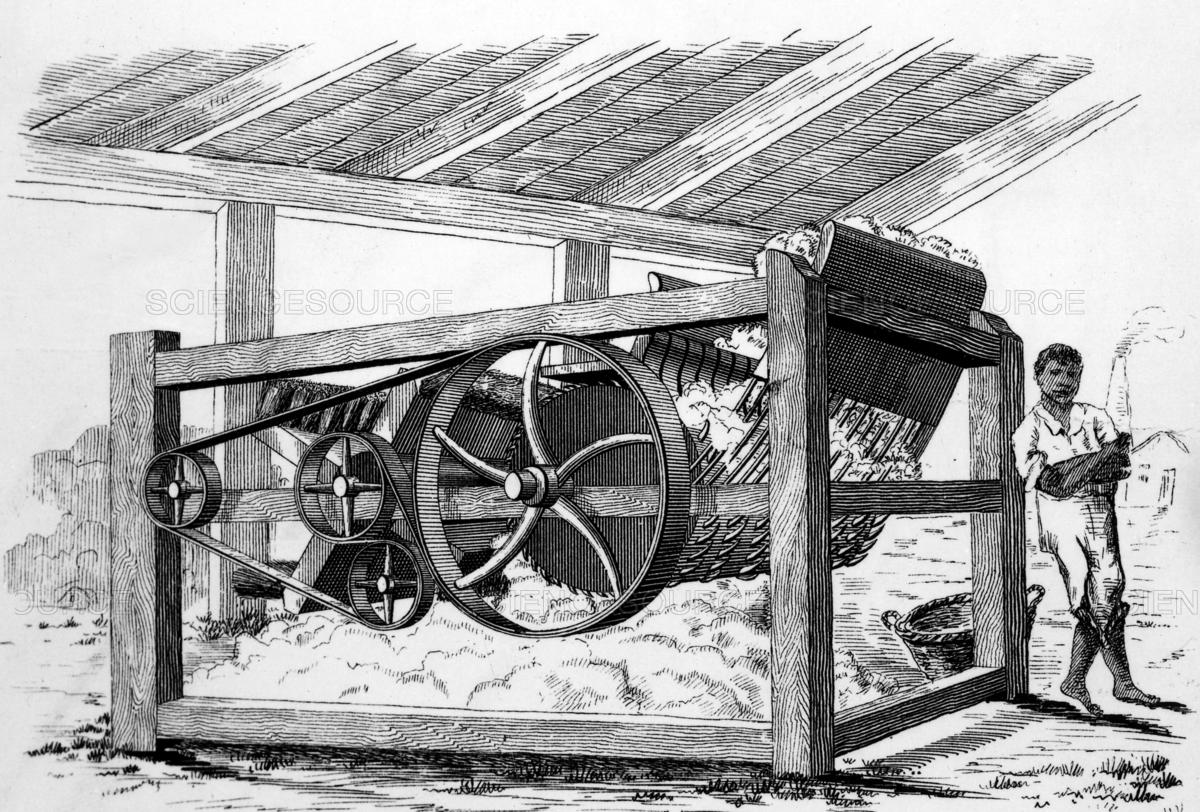 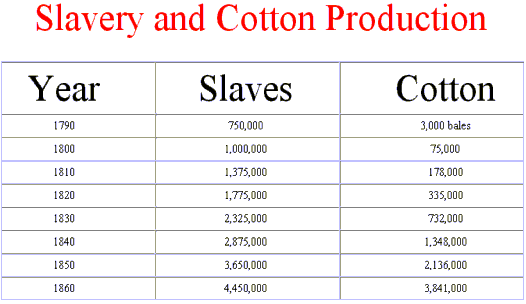 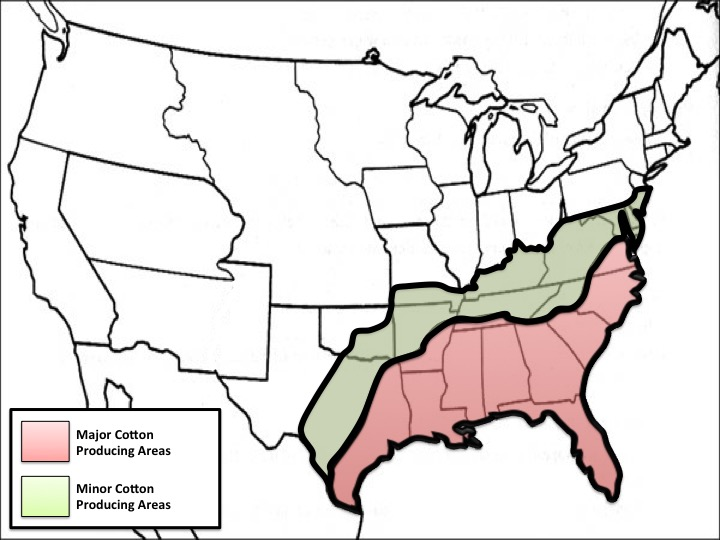 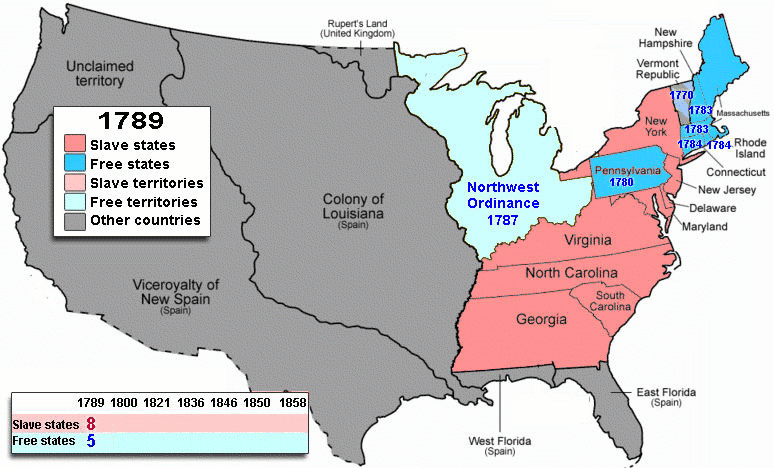 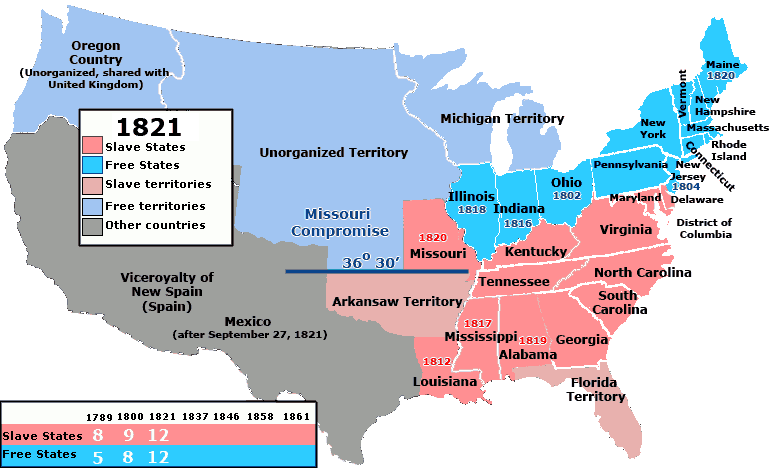 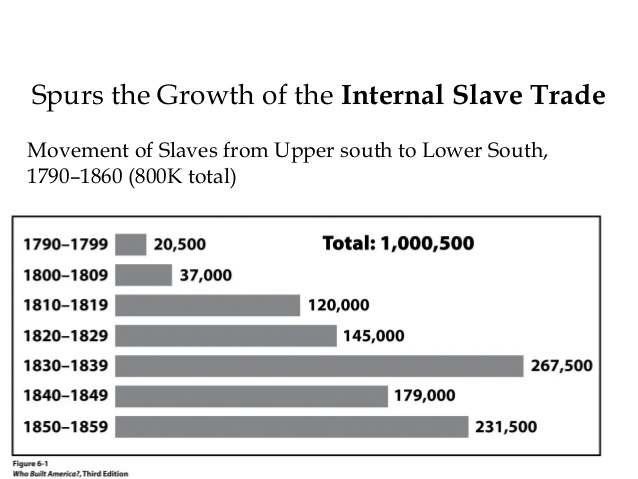 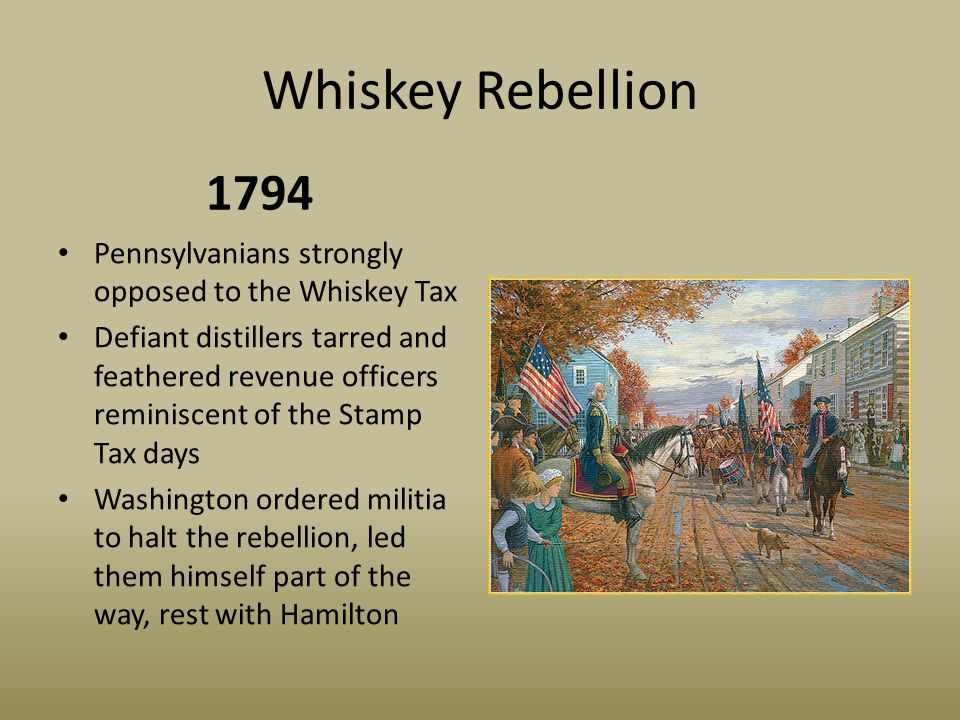 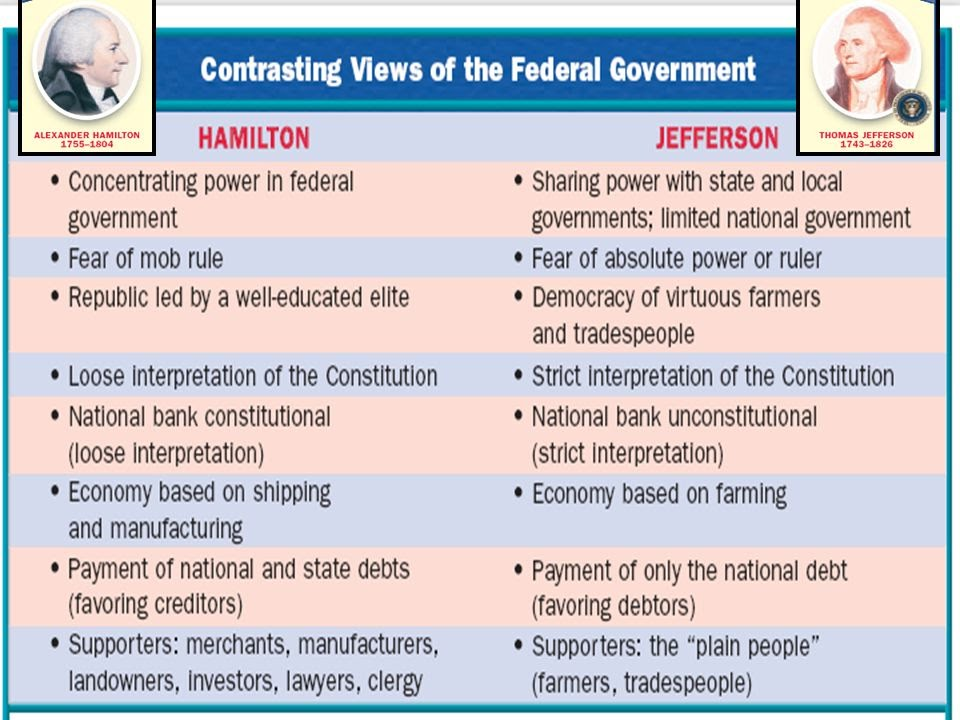 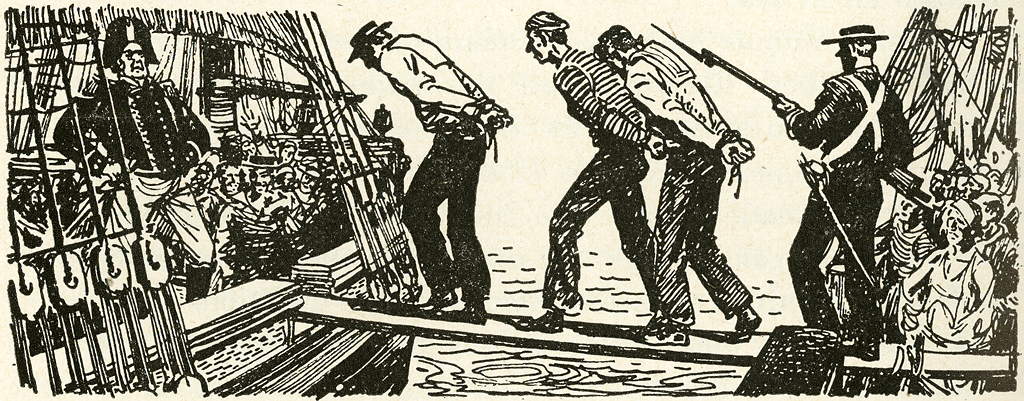 British warship impressing American sailors on the high seas
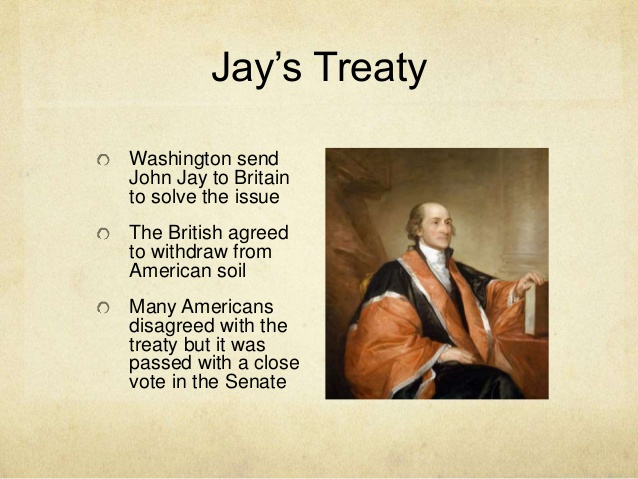 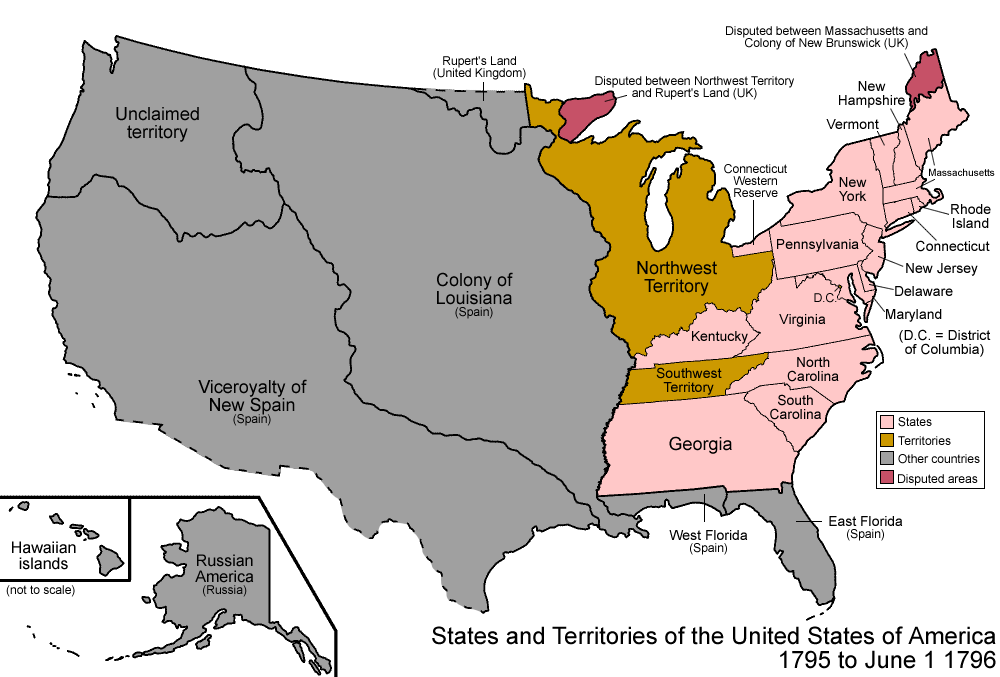 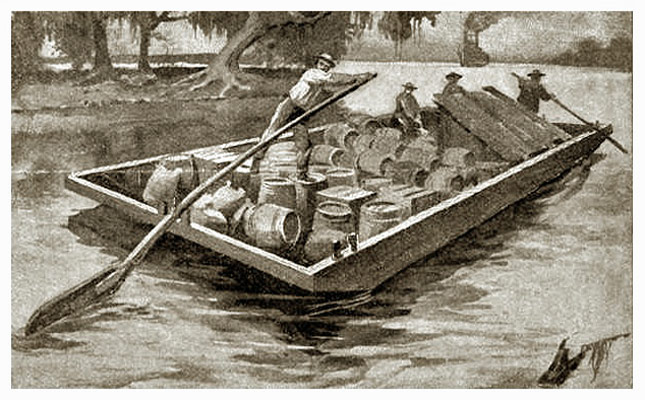 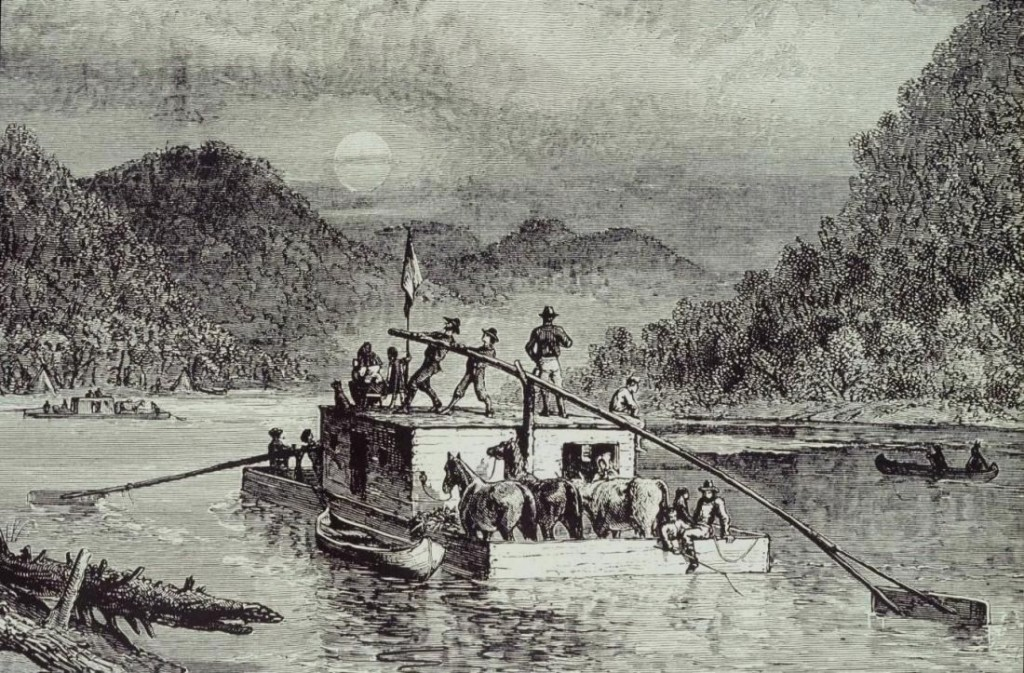 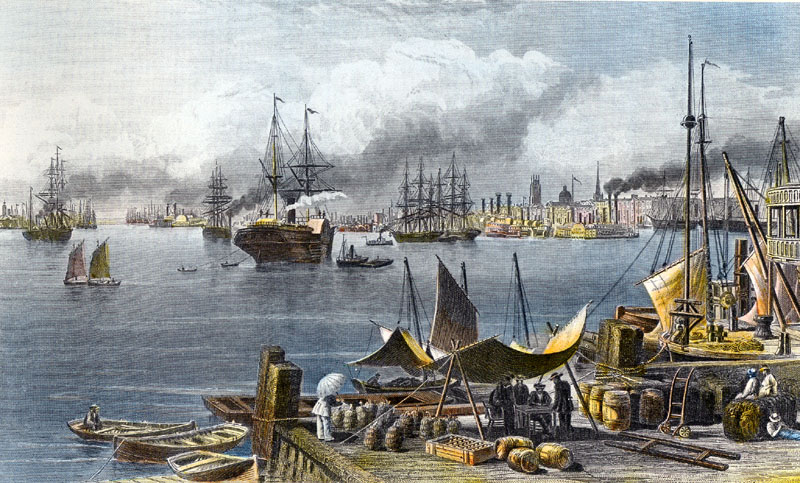 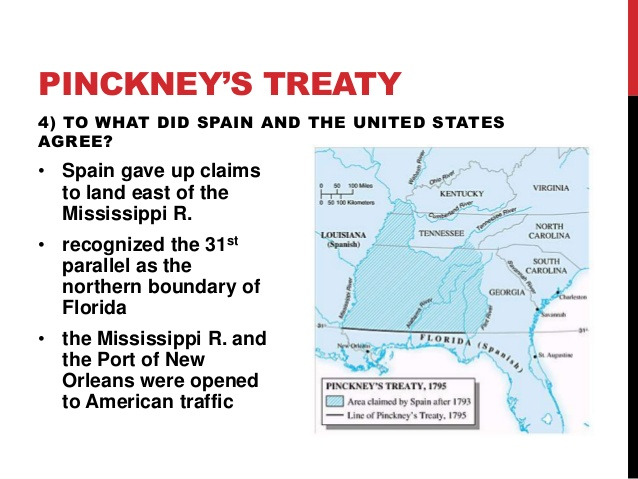 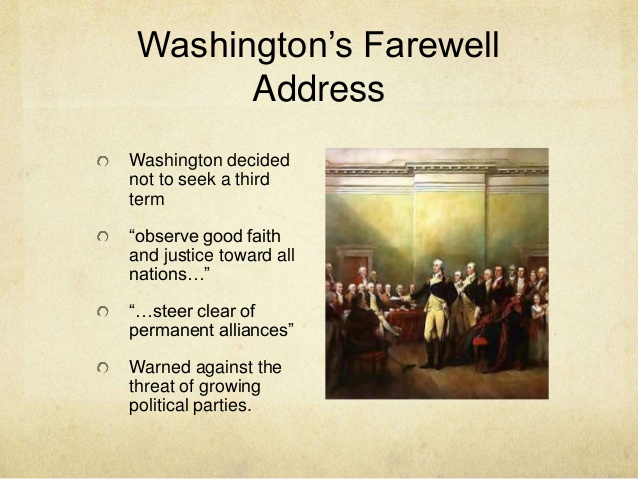 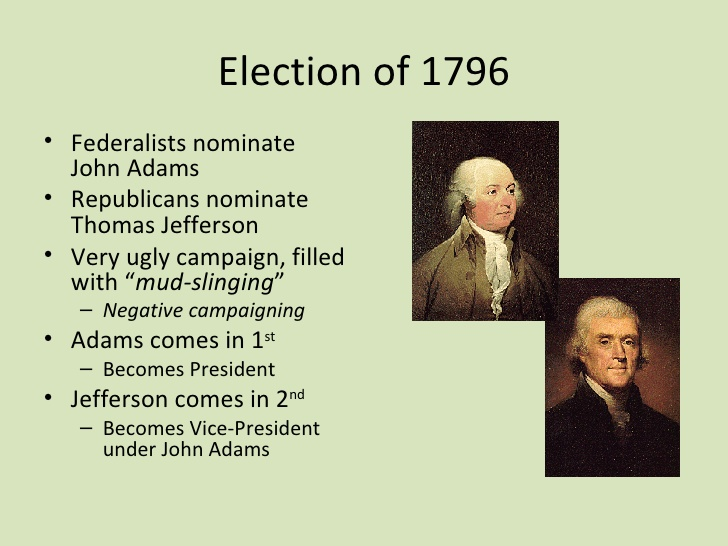 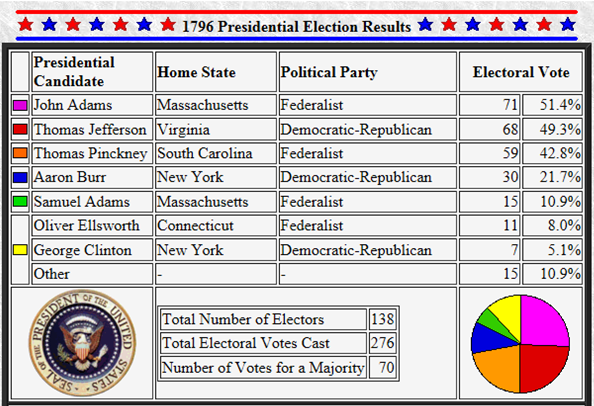 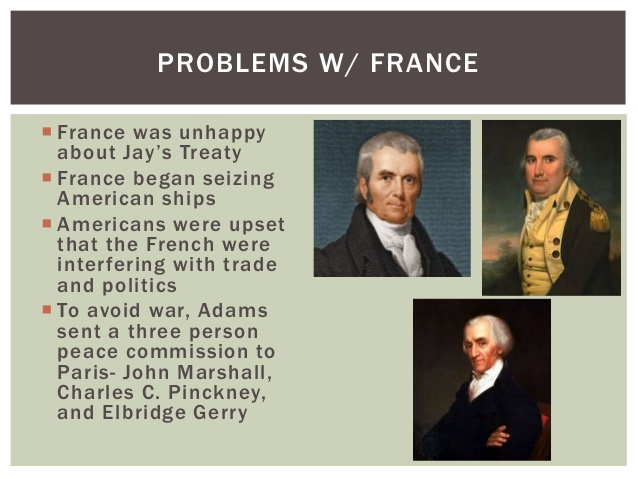 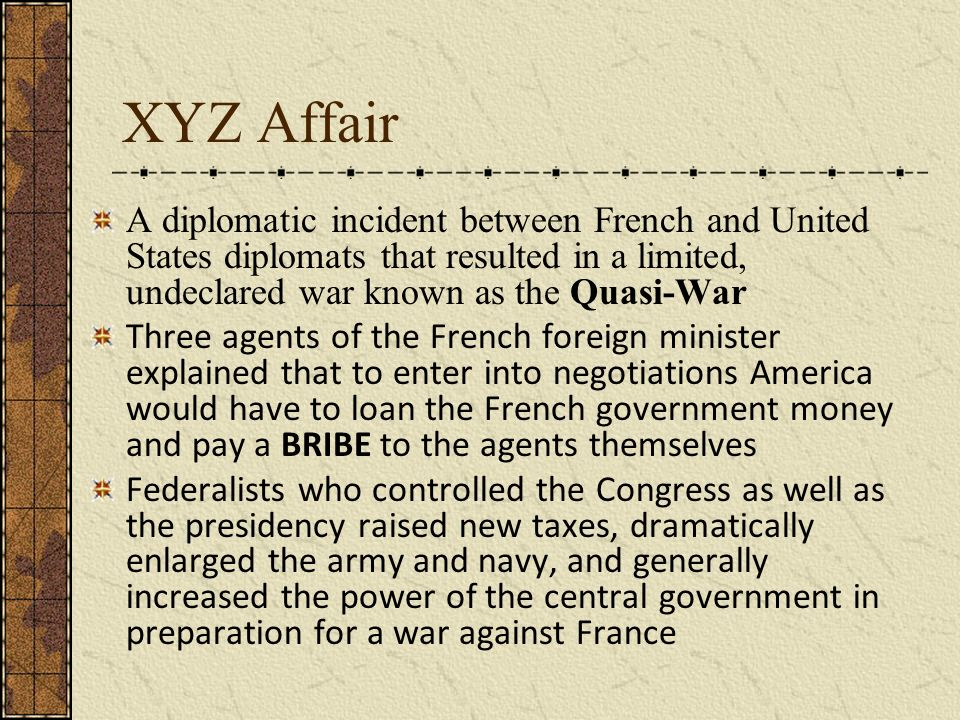 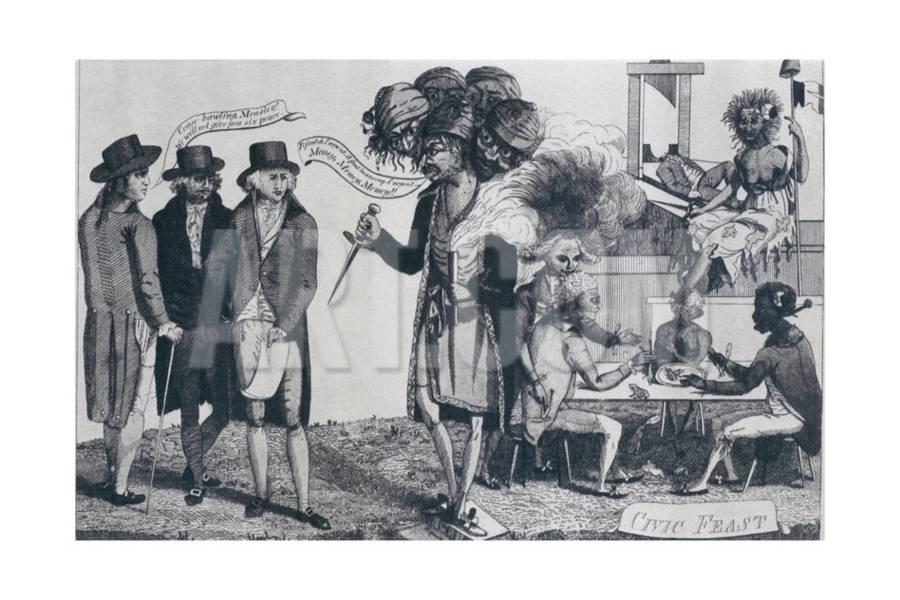 Anti-French political cartoon regarding XYZ affair.

The affair caused Americans to clamor for war against France.
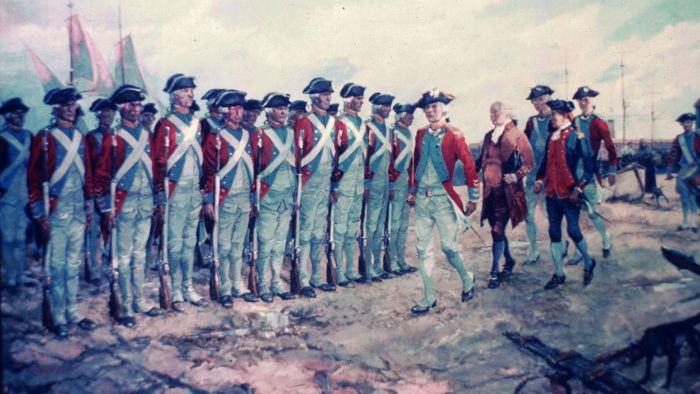 Adams’ cabinet calls for 20,000 man army and construction of a U.S. Navy to fight the French
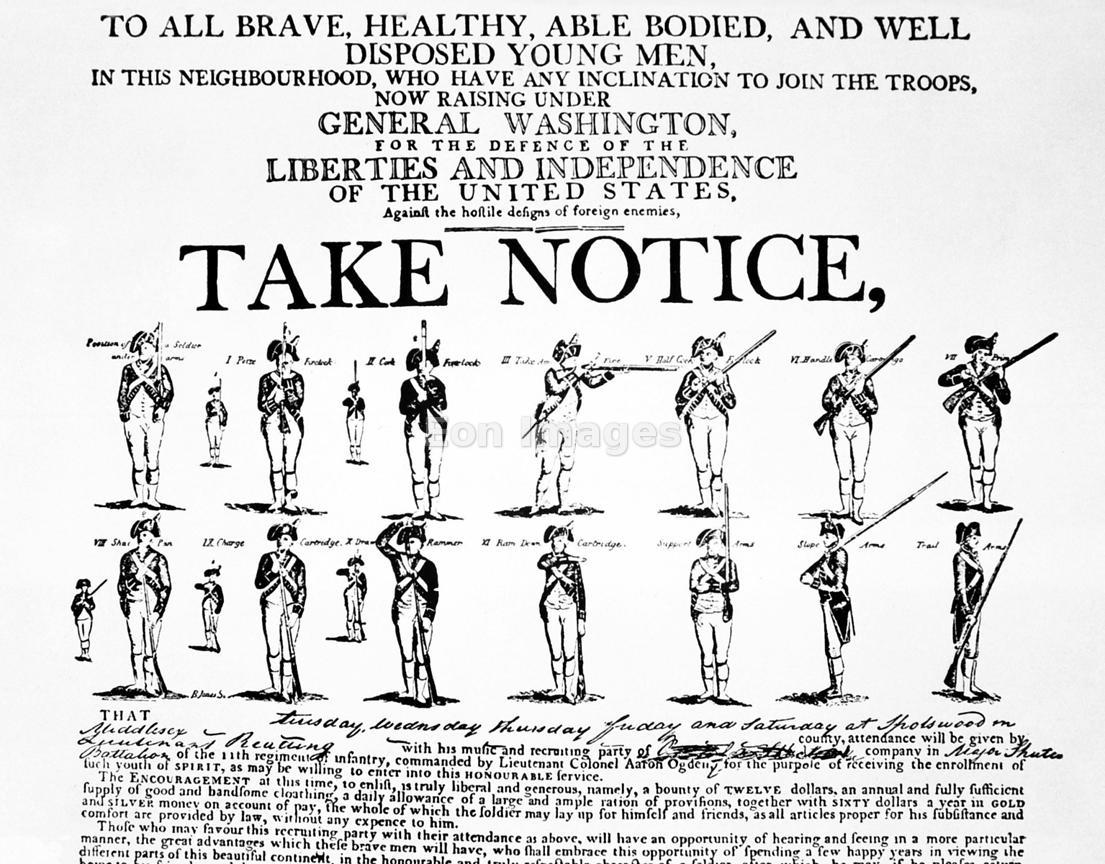 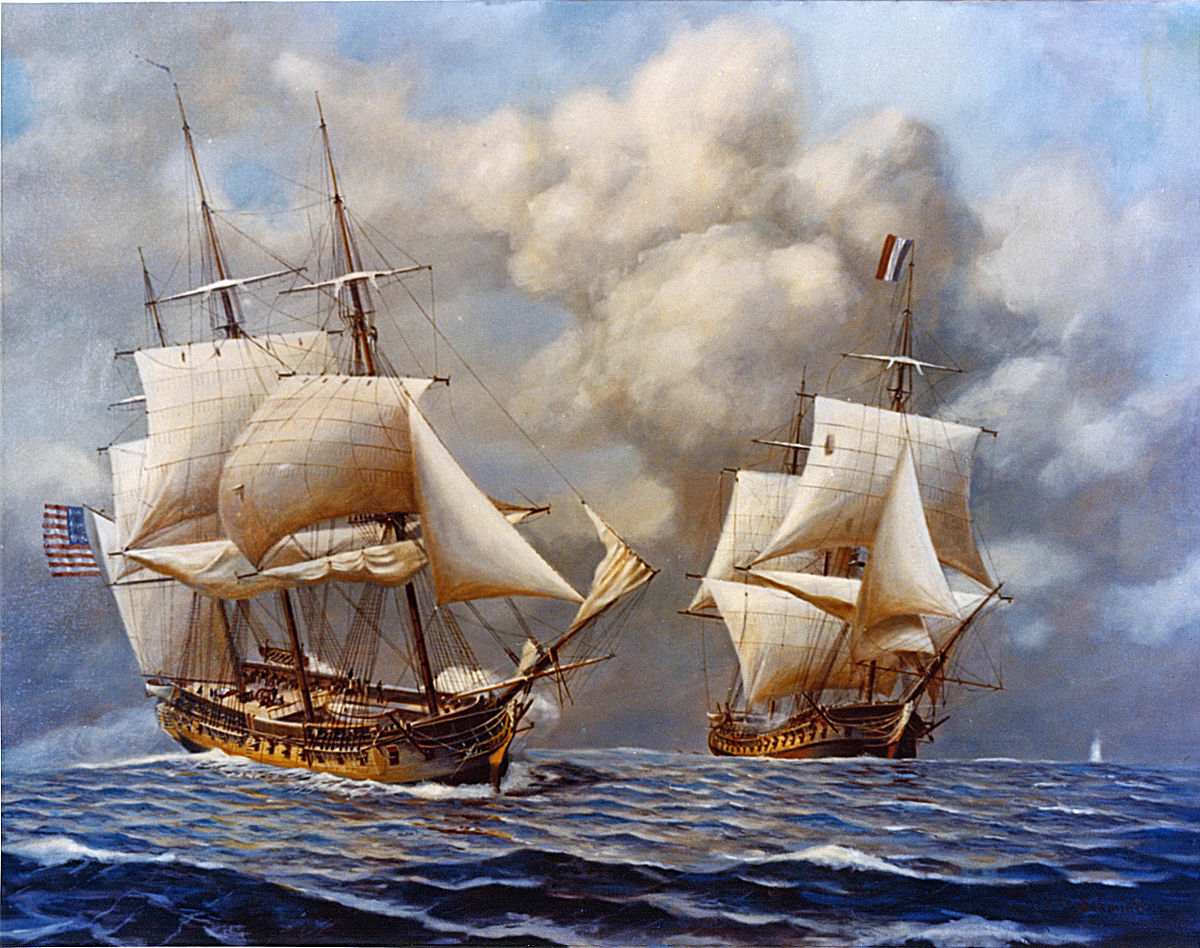 Quasi-War with France

The frigate USS Constellation
unleashes a broadside upon the French frigate L'Insurgentein the open sea, February, 1799
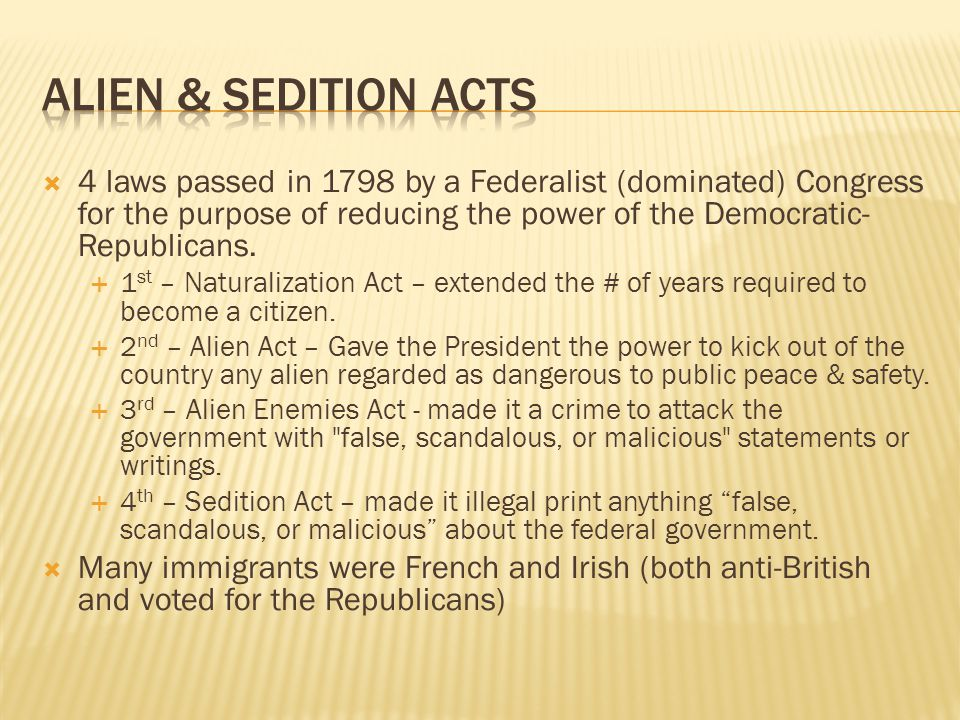 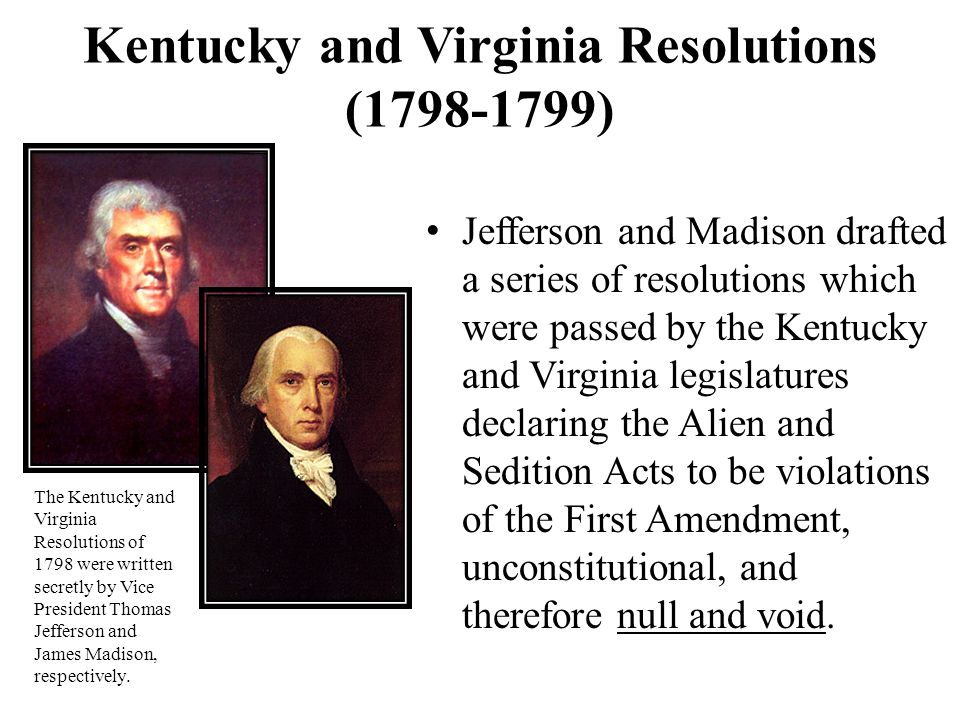 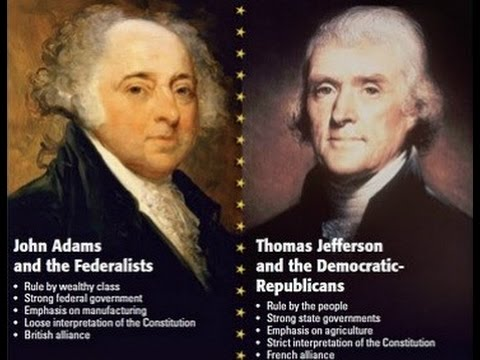 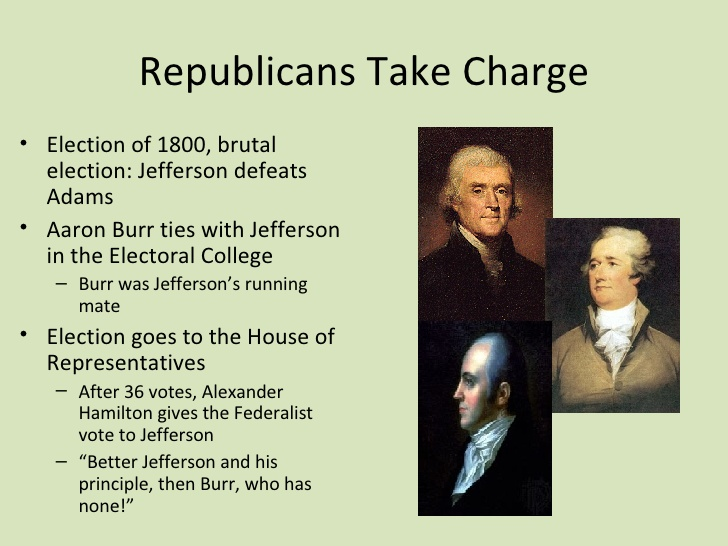 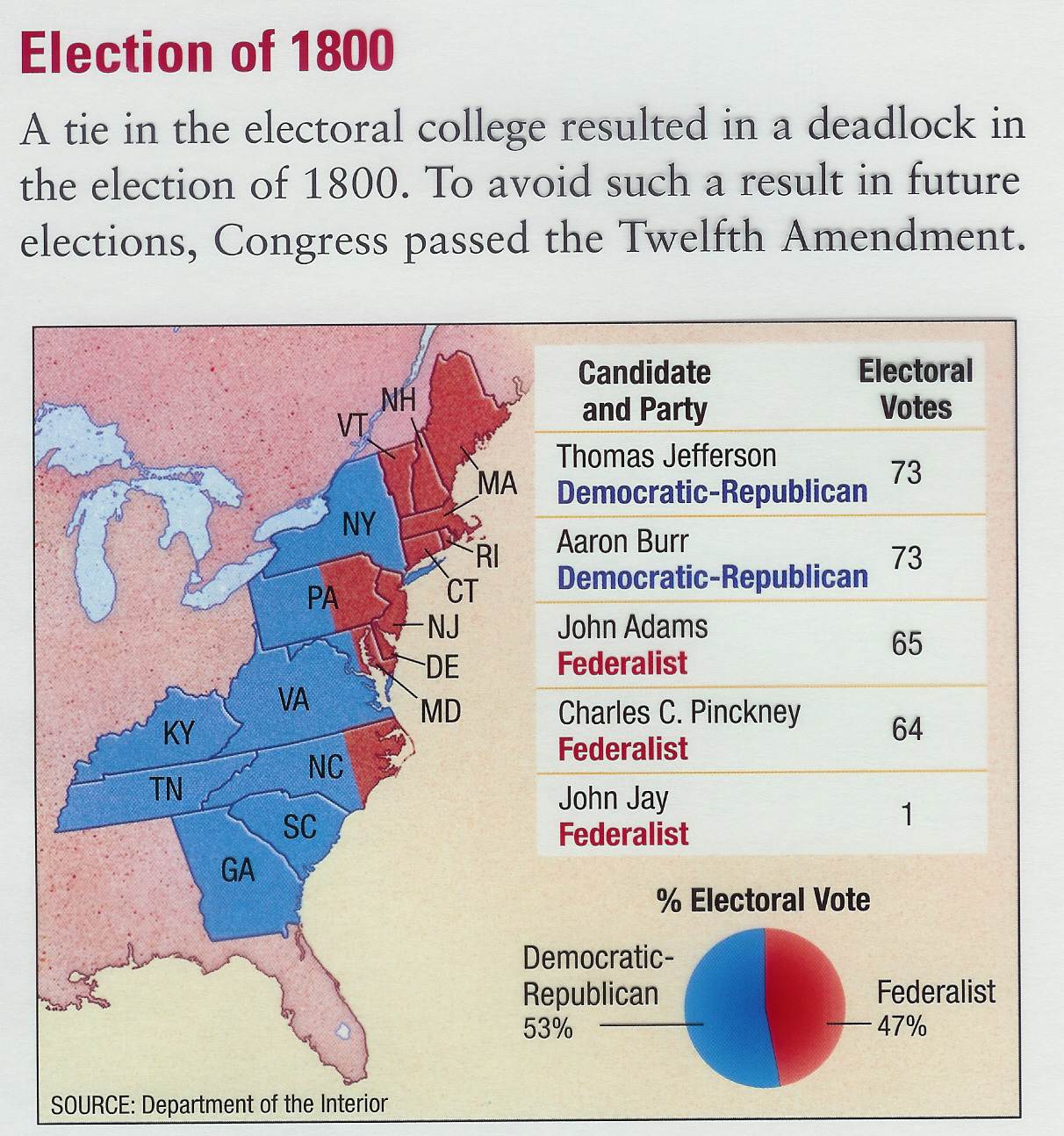 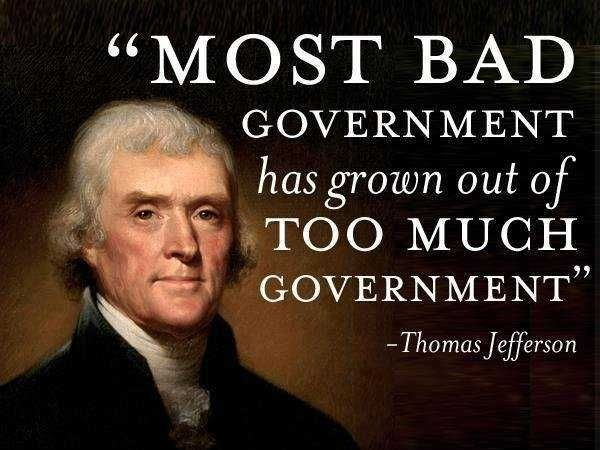 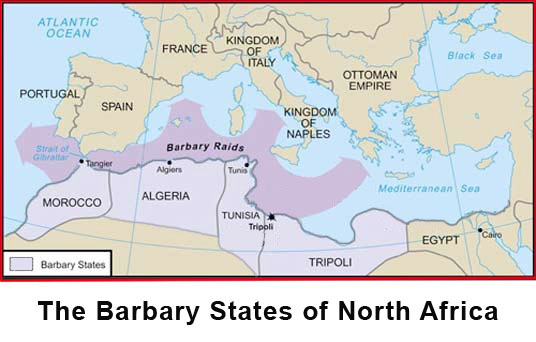 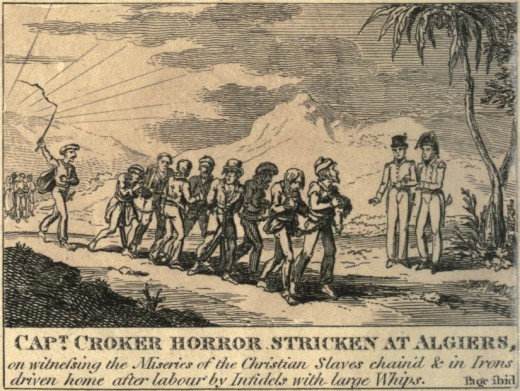 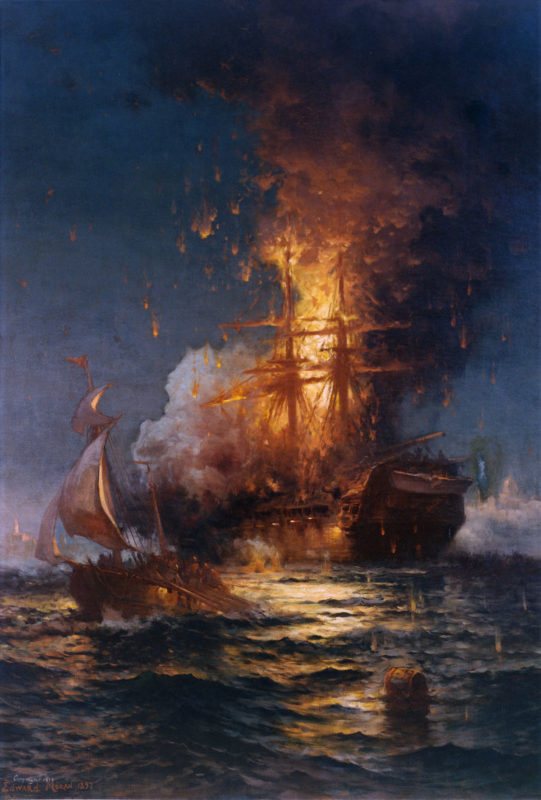 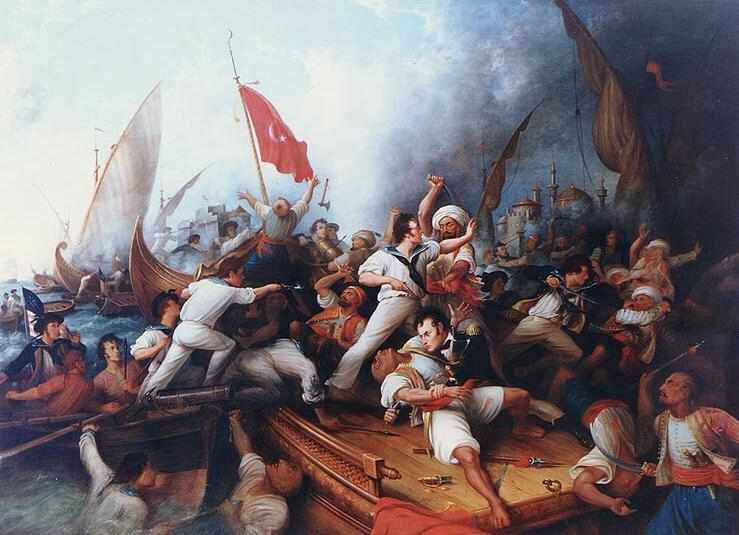 First Barbary War, 1801-1805
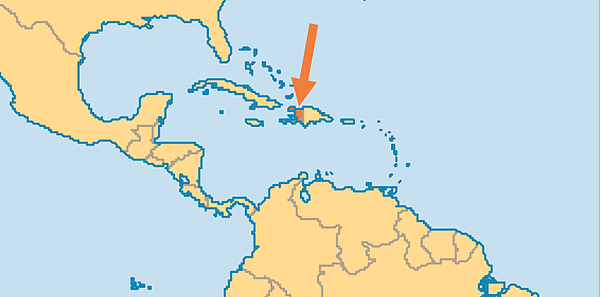 Saint Dominique (now Haiti)
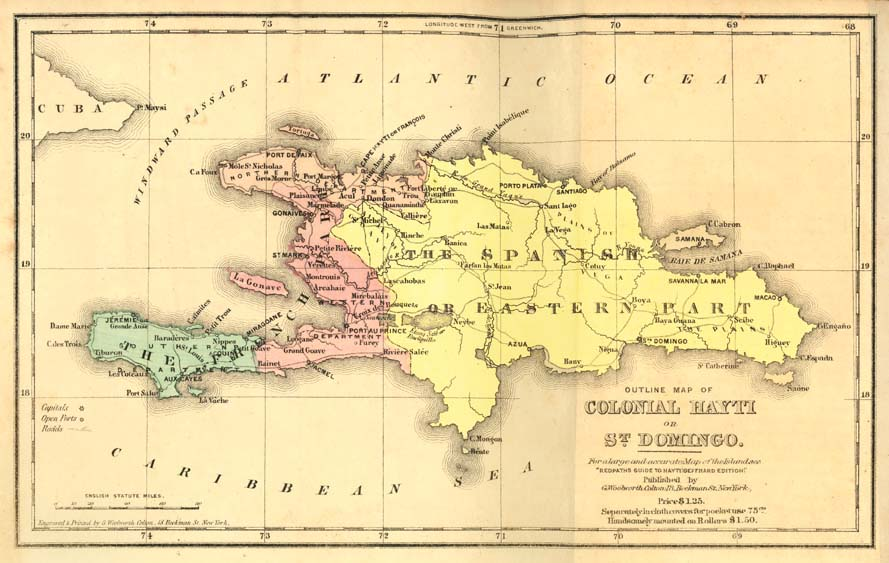 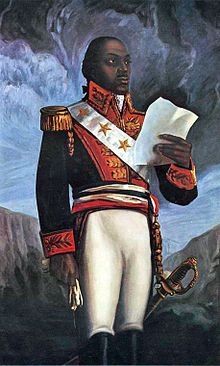 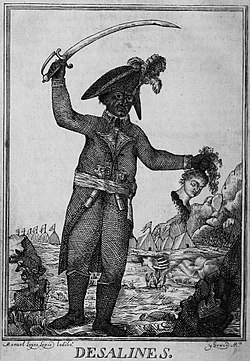 Toussaint L’Ouverture
Jean-Jacques Dessalines
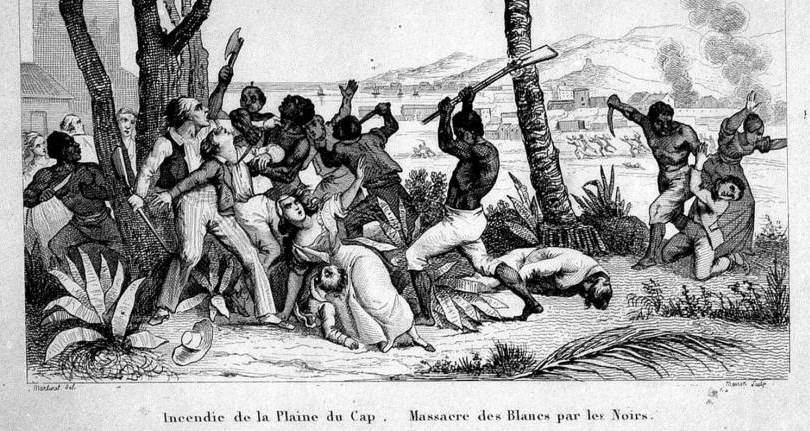 1791 – Toussaint L’Ouverture leads successful slave revolt in St. Dominique (now Haiti)
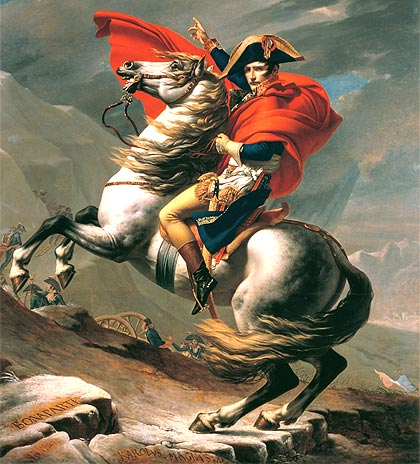 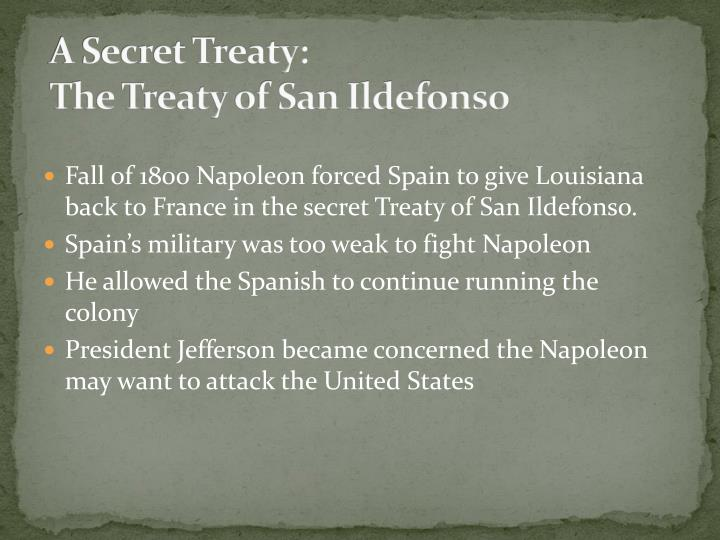 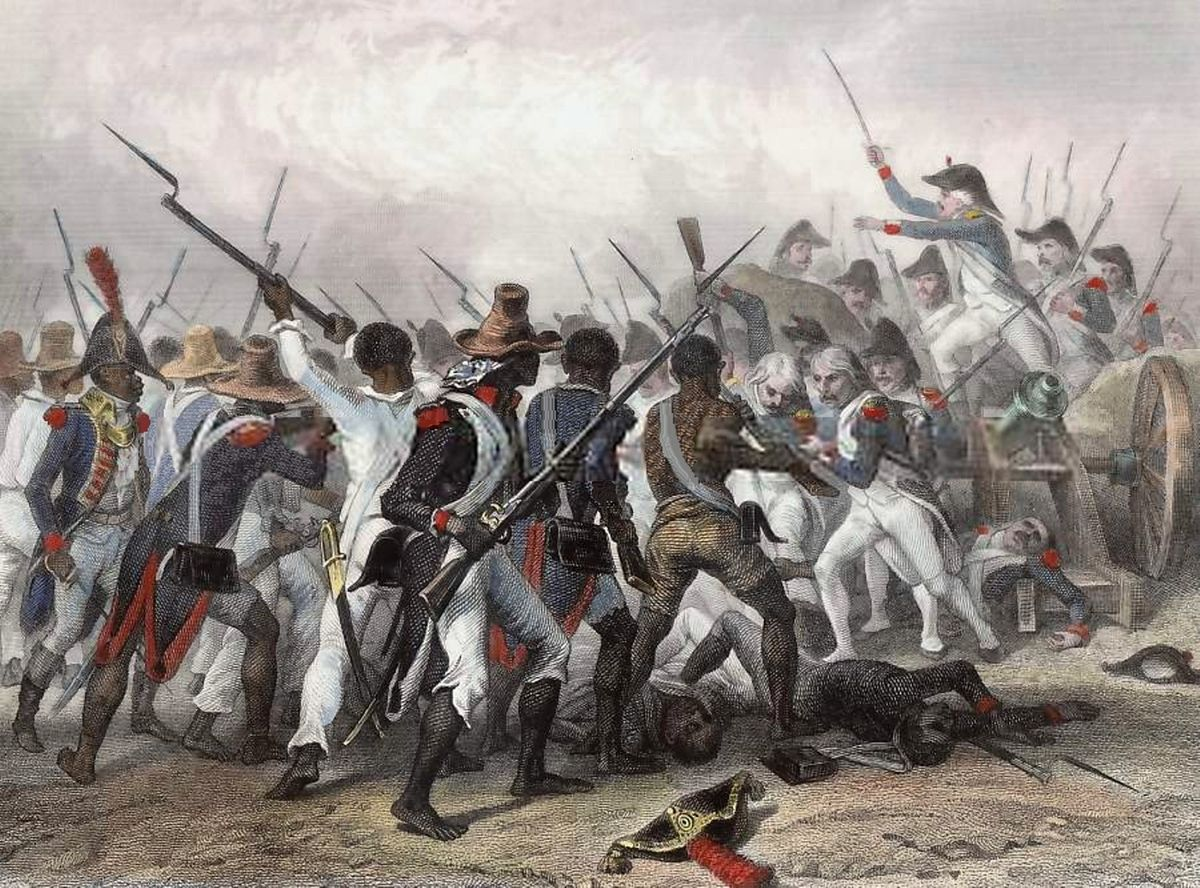 French troops led by General Leclerc battle Haitian rebels led by Jean-Jacques Dessaline, March, 1802
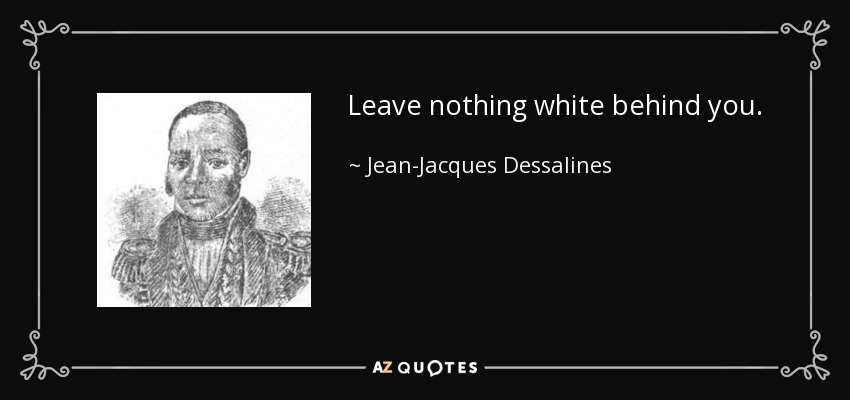 Under Dessalines’ leadership, Haitian rebels killed 
3,000-5,000 whites in the 1804 “Haiti Massacre”
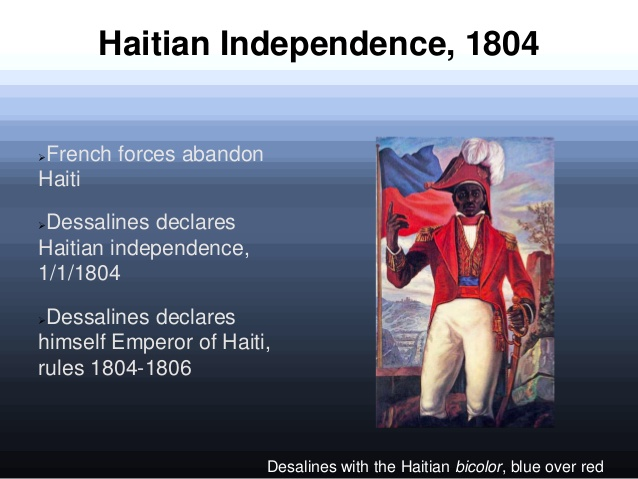 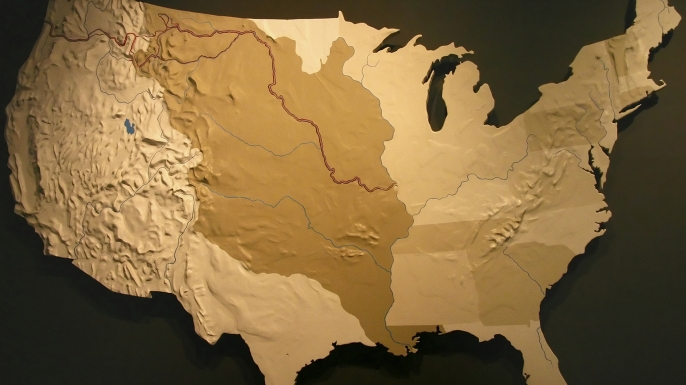 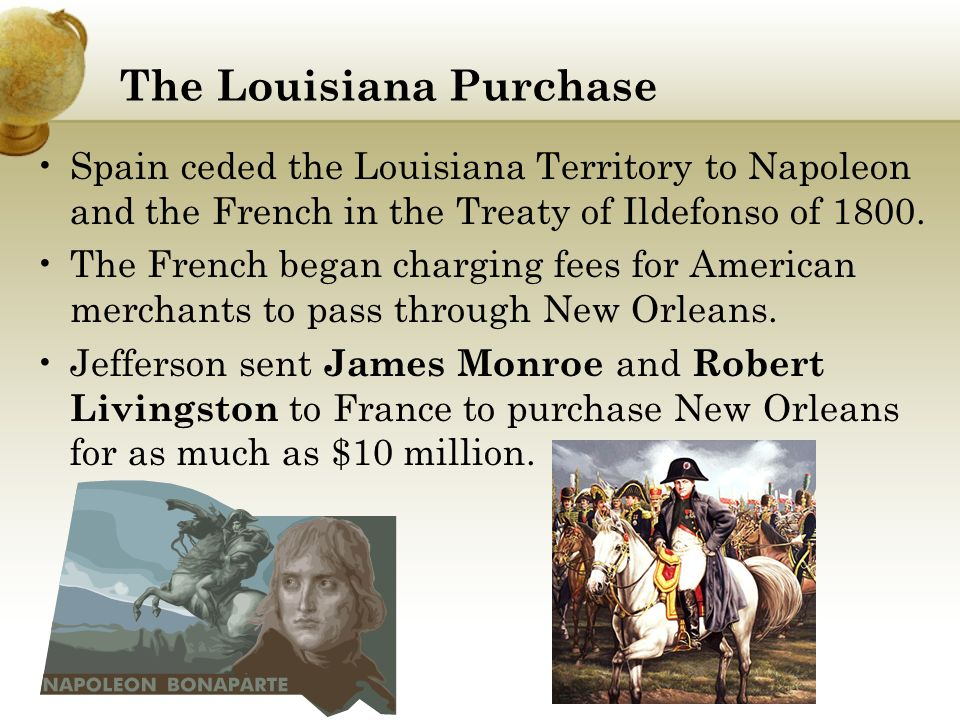 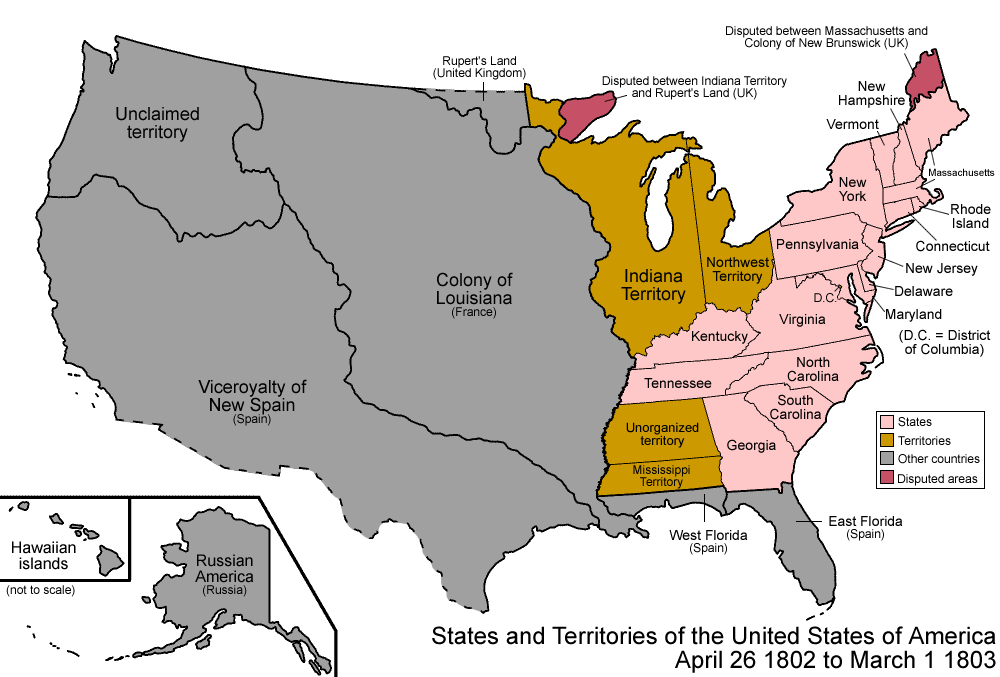 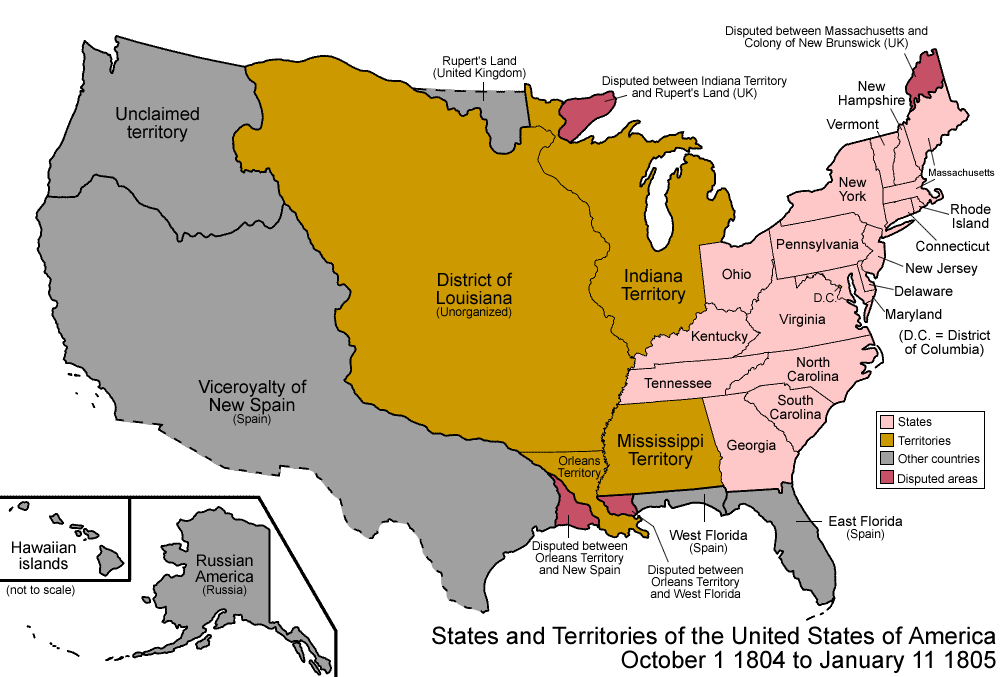 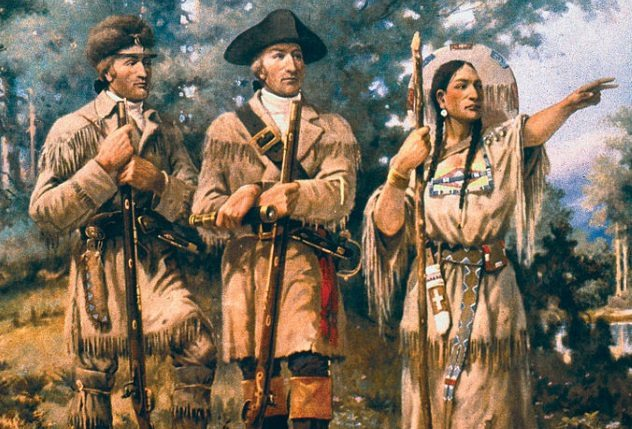 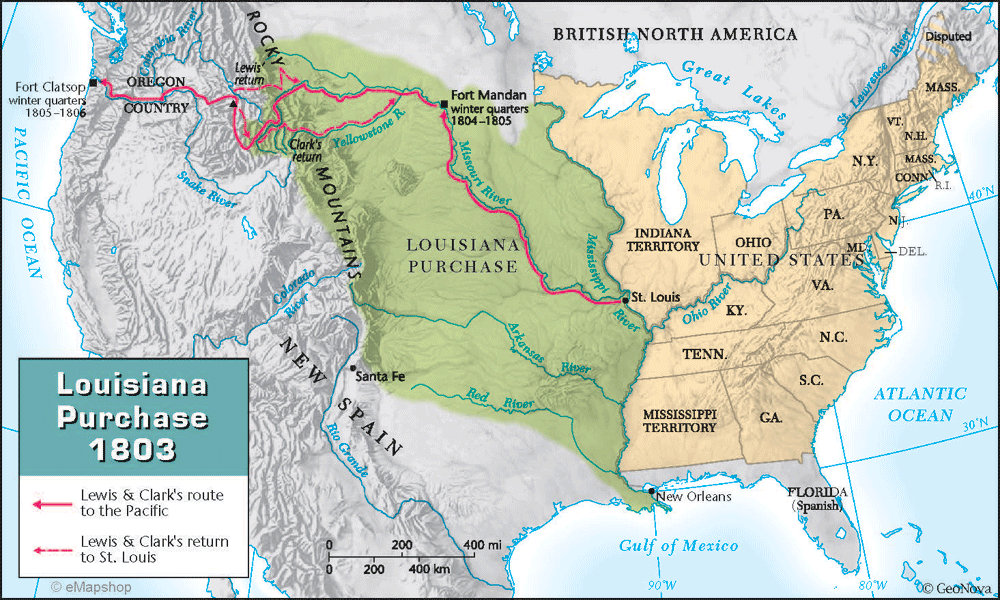 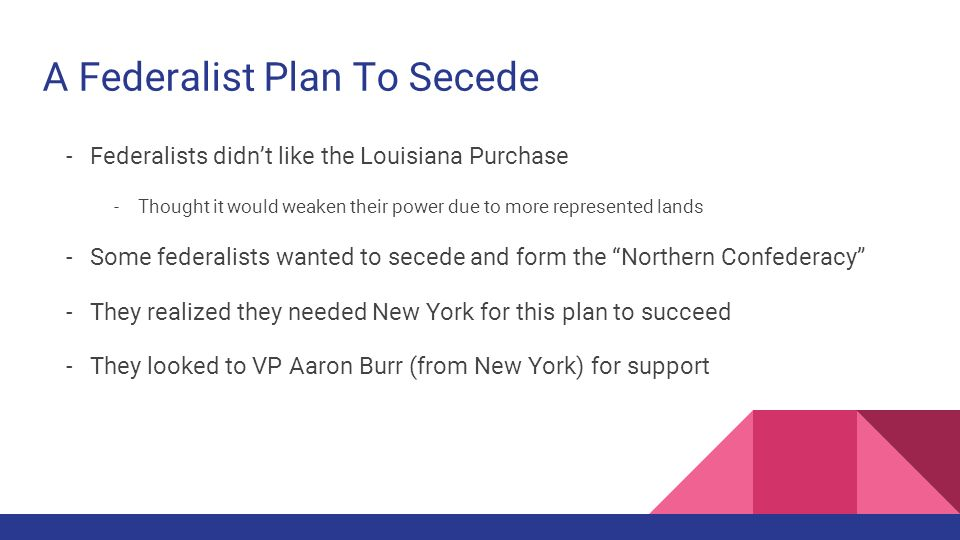 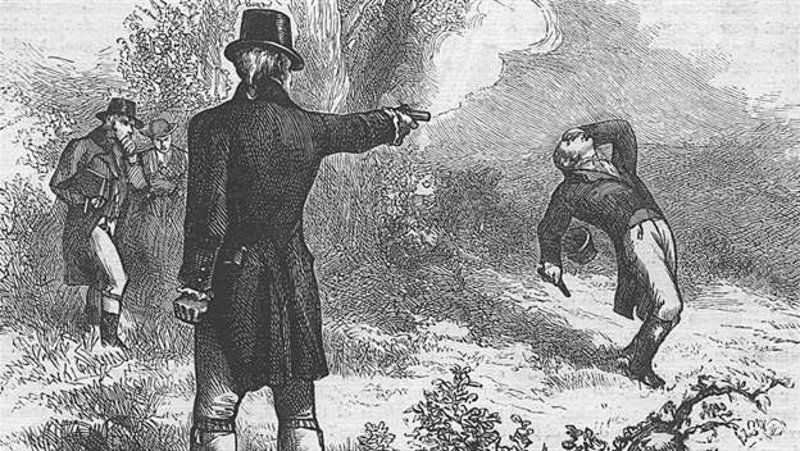 Vice President Aaron Burr kills Alexander Hamilton in illegal duel in New Jersey, 1804
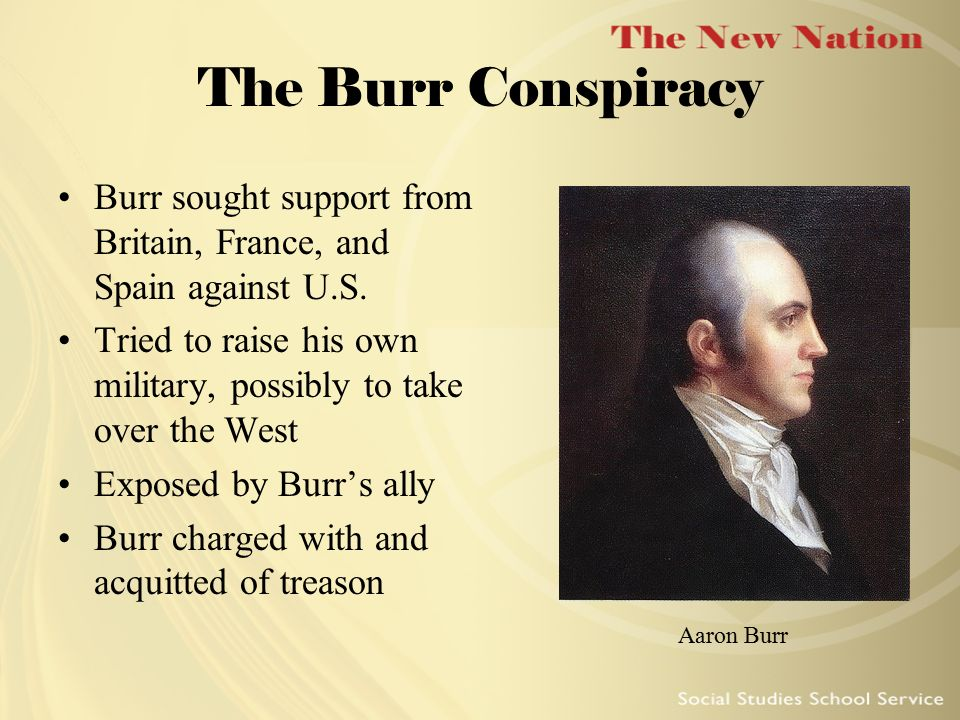 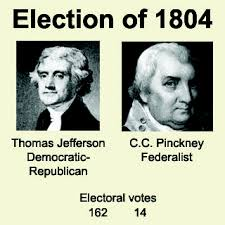 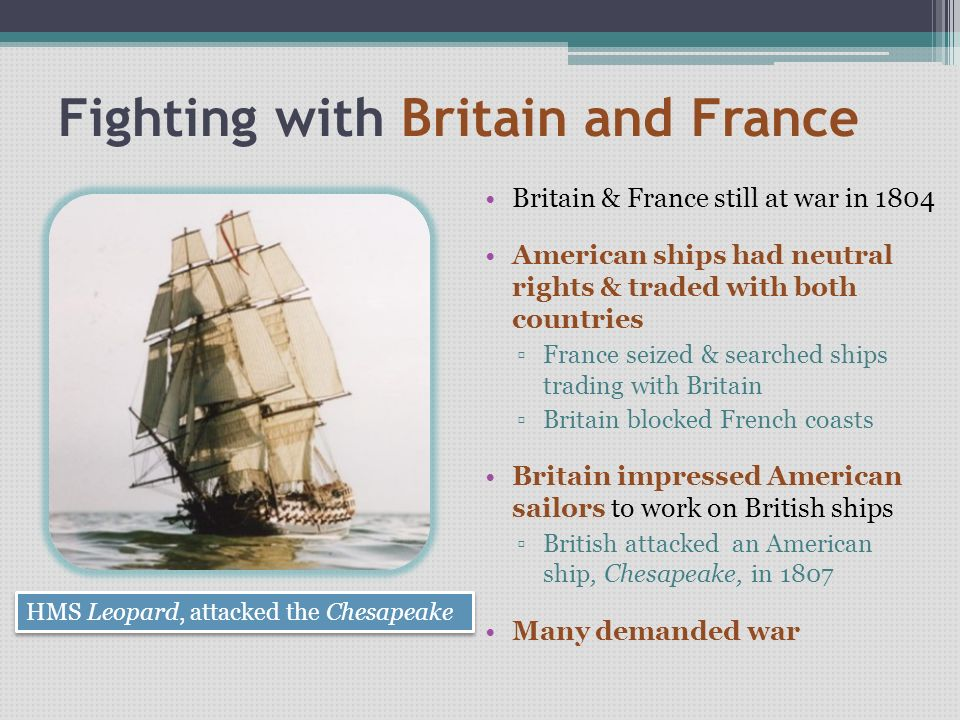 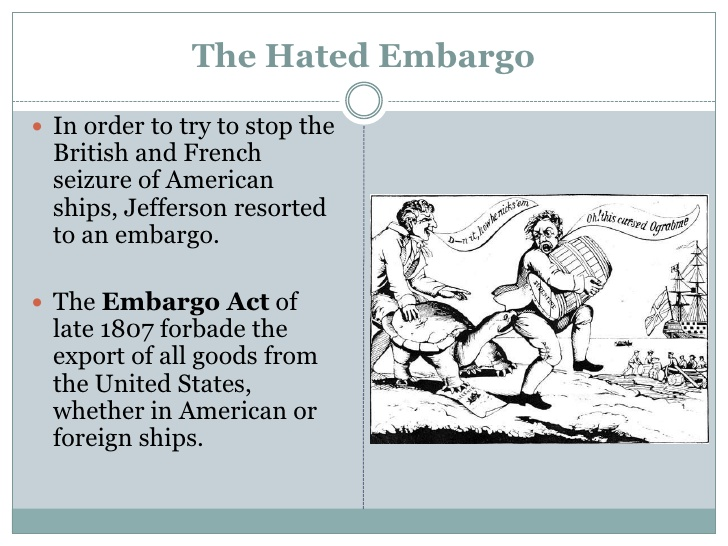 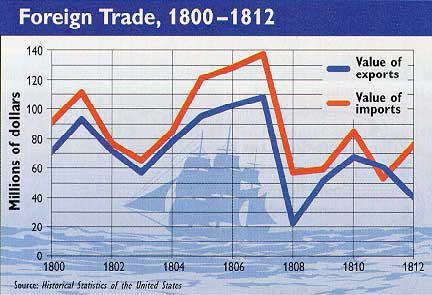 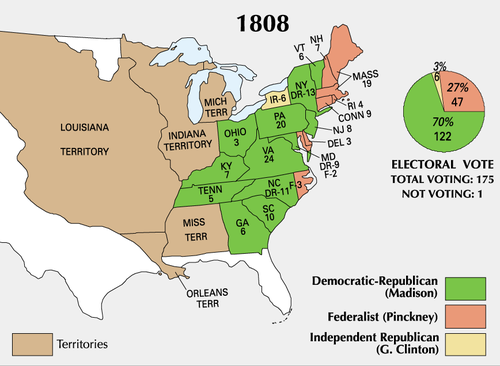 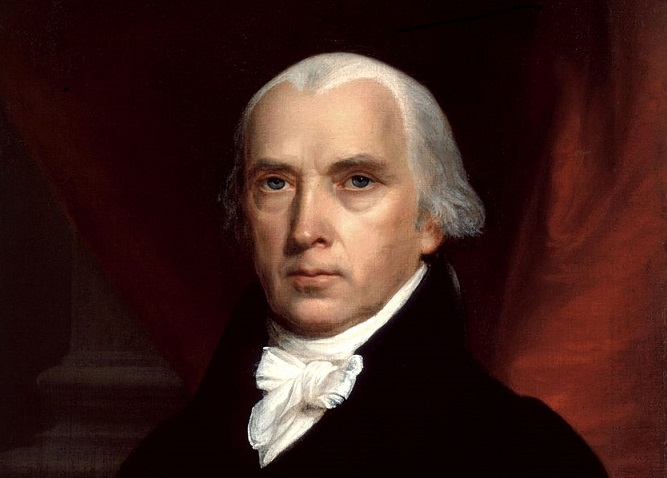 James Madison, Democratic-Republican, elected 1808, reelected 1812
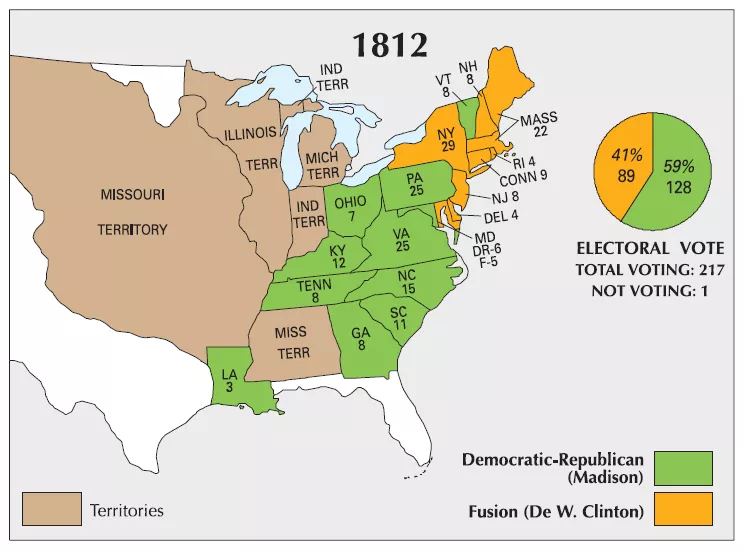 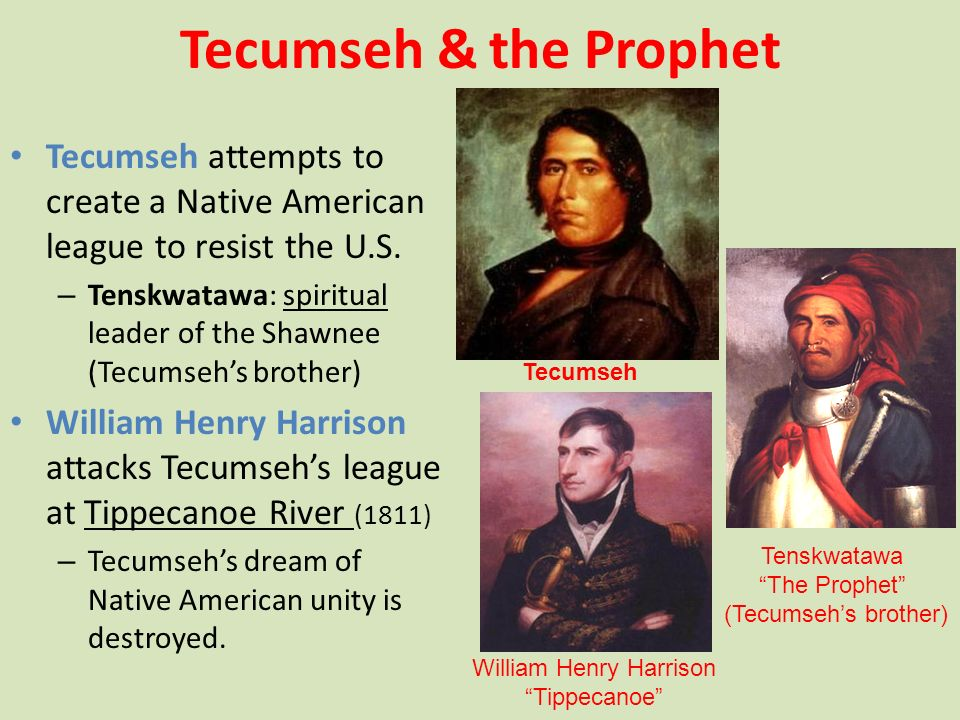 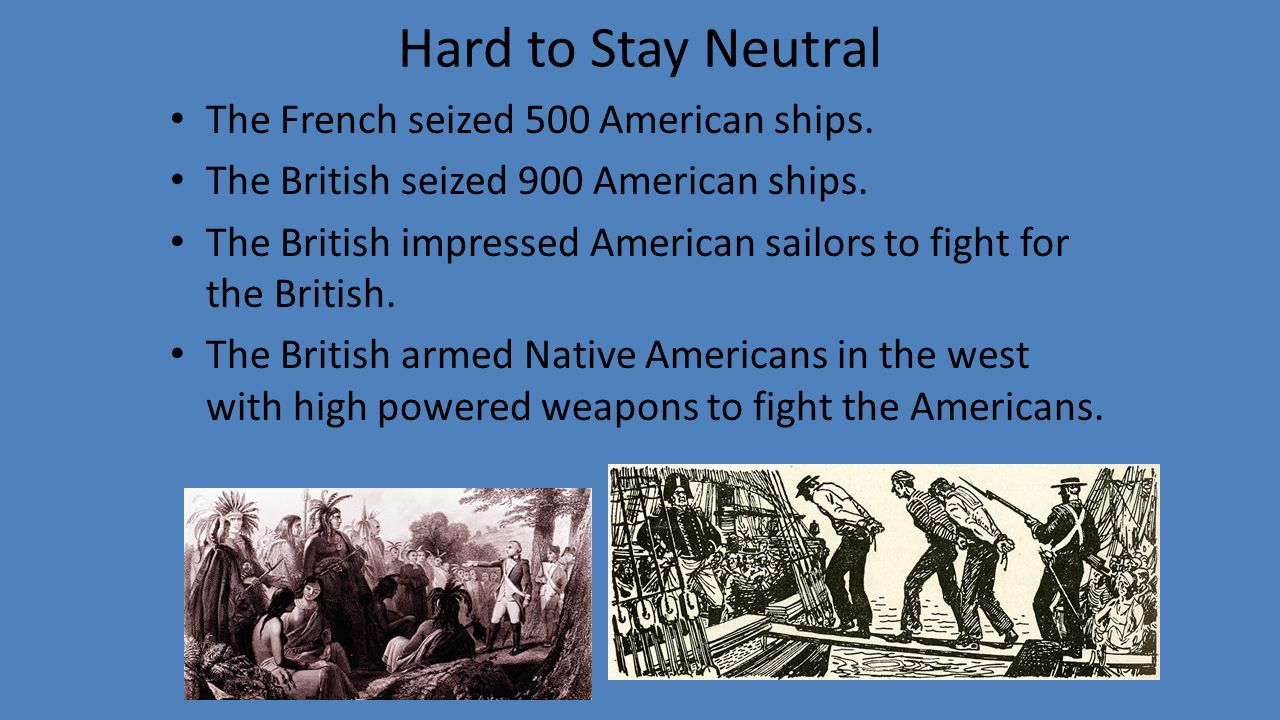 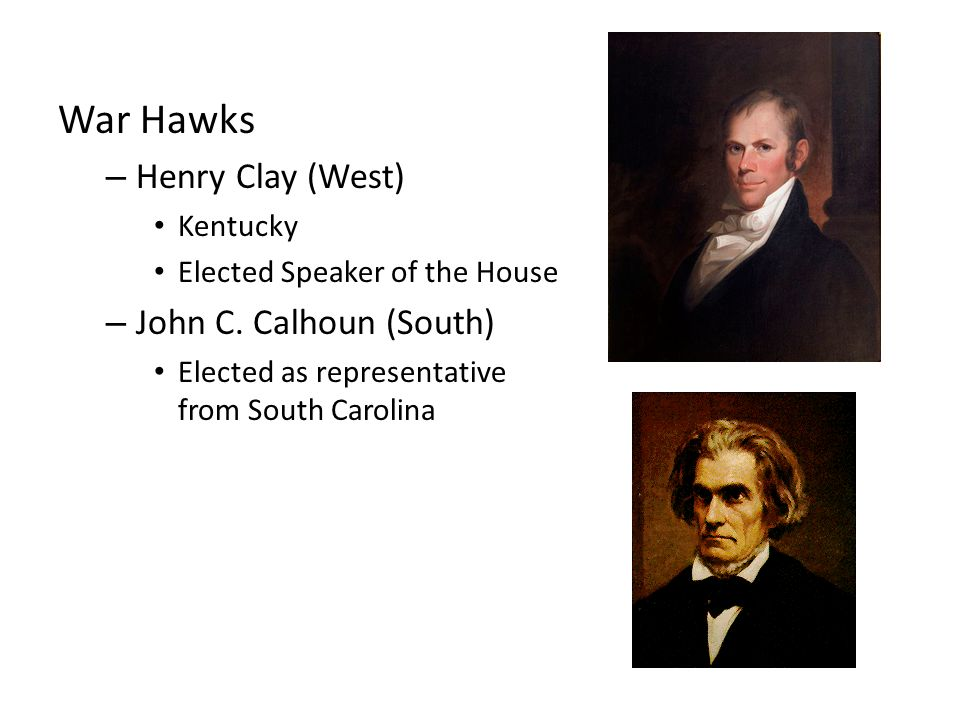 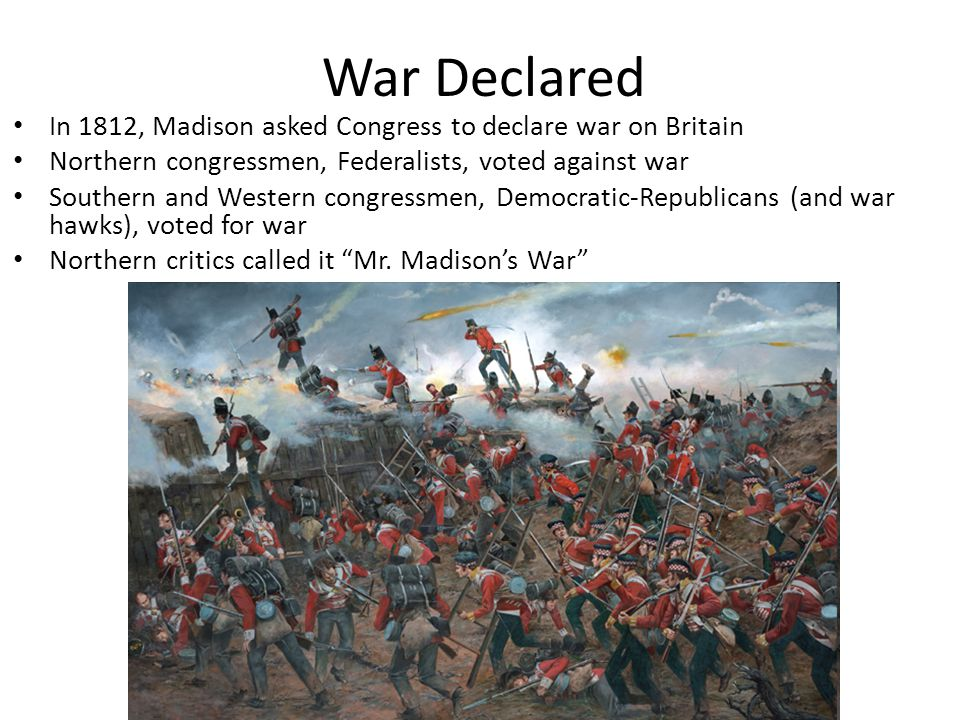 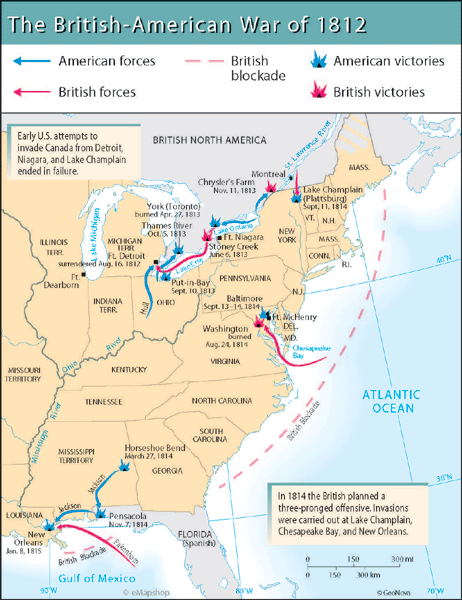 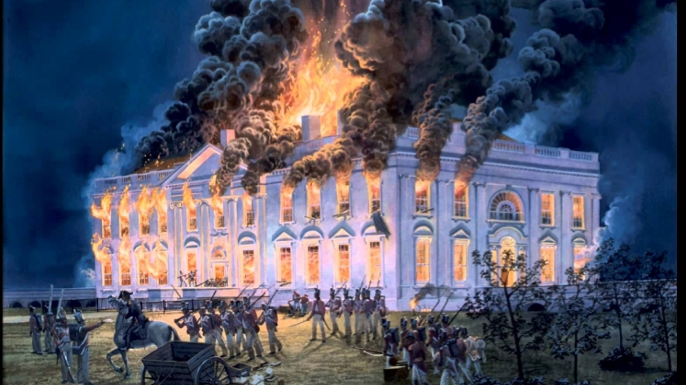 British troops burn the White House, August 1814
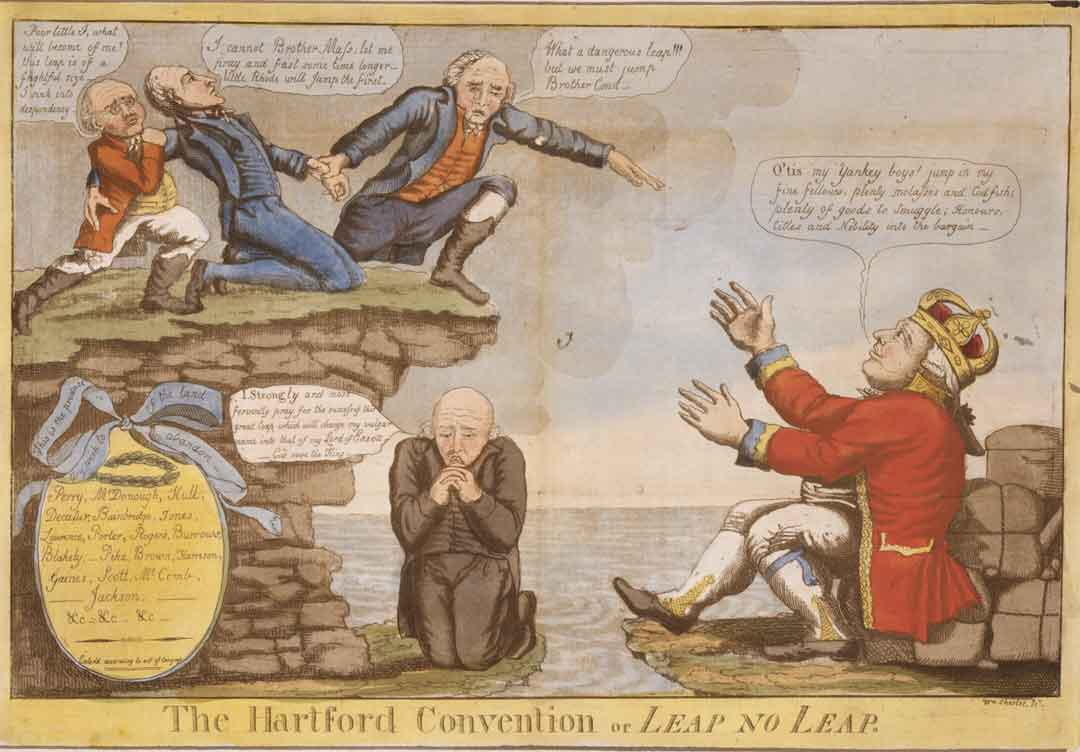 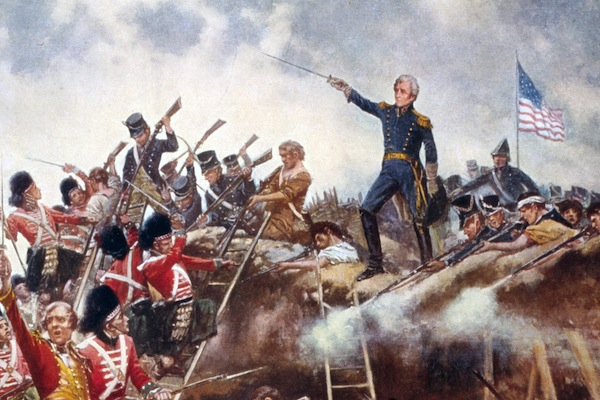 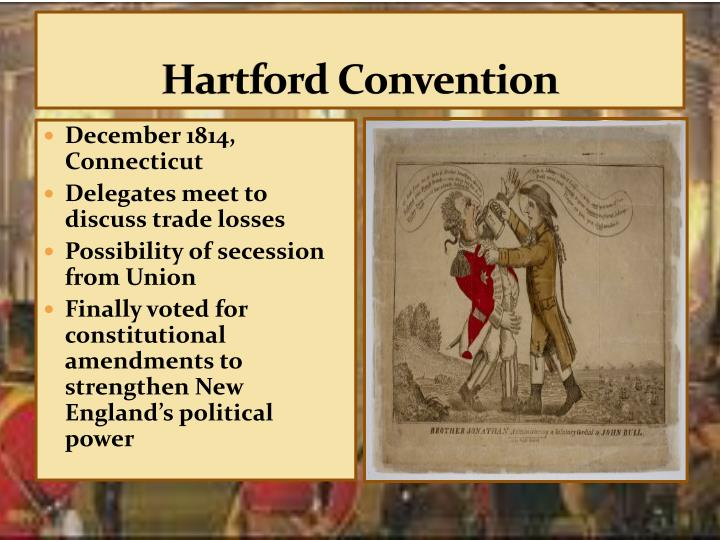 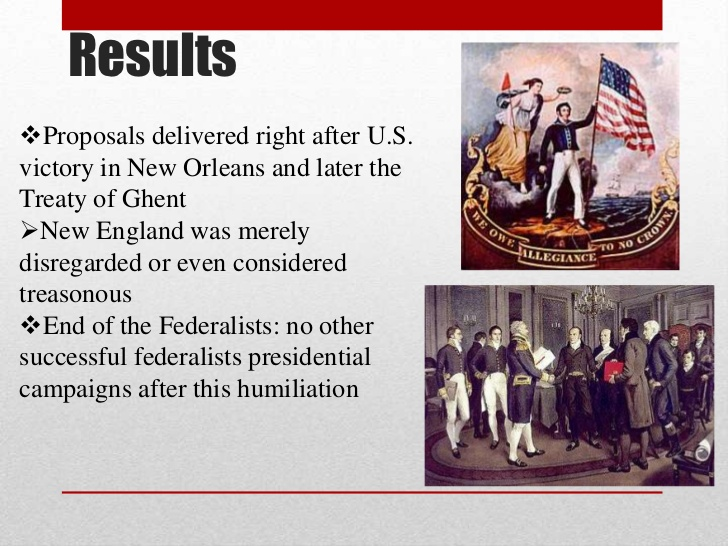 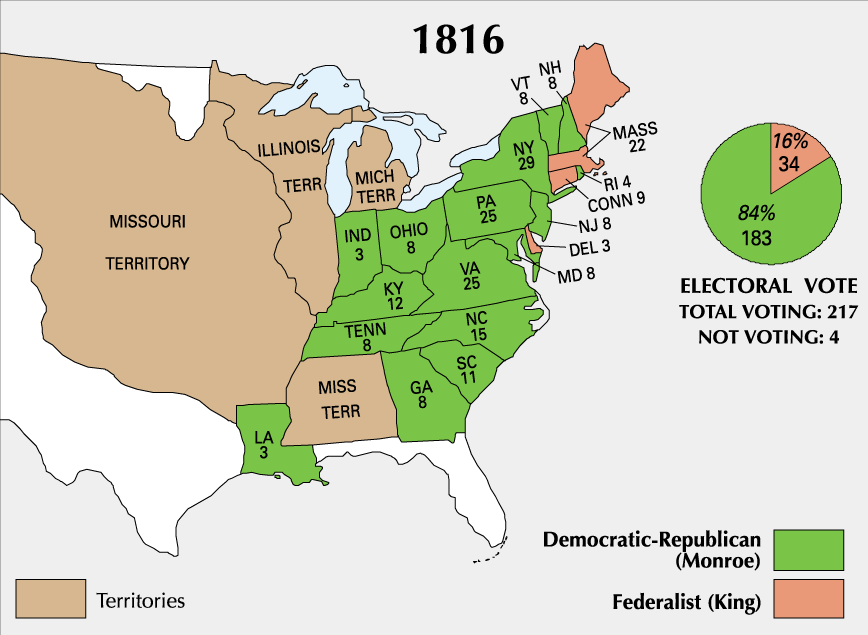 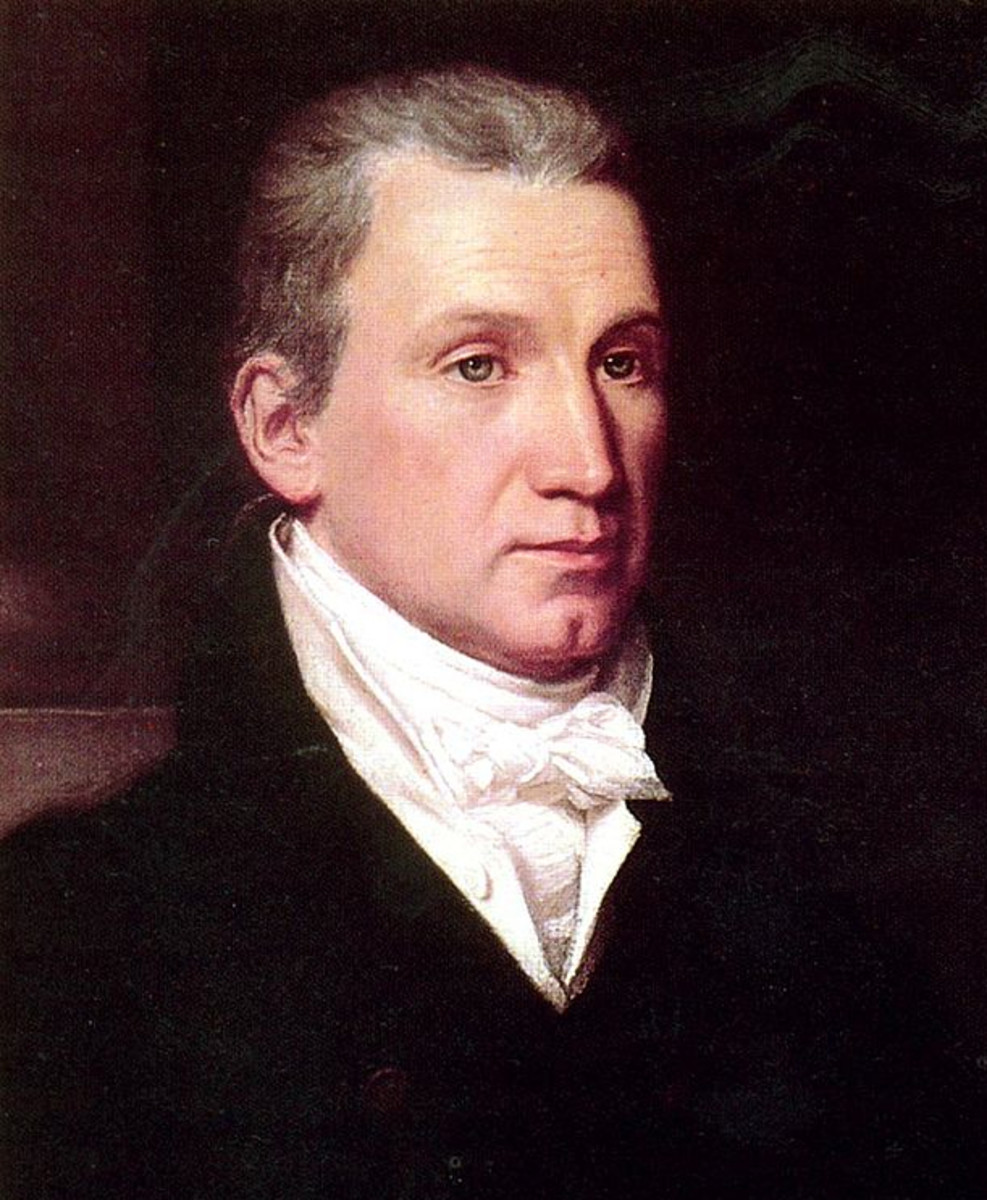 James Monroe, Democratic-Republican, elected 1816, reelected 1820
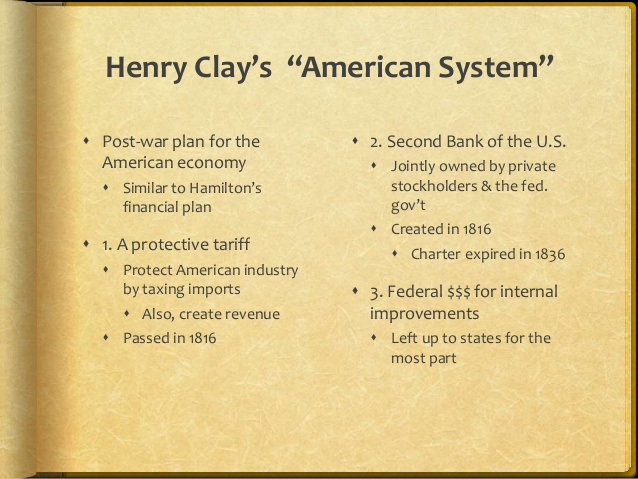 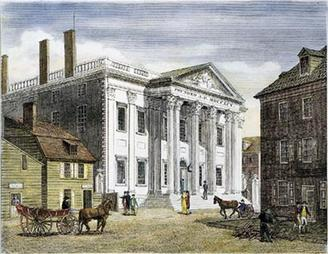 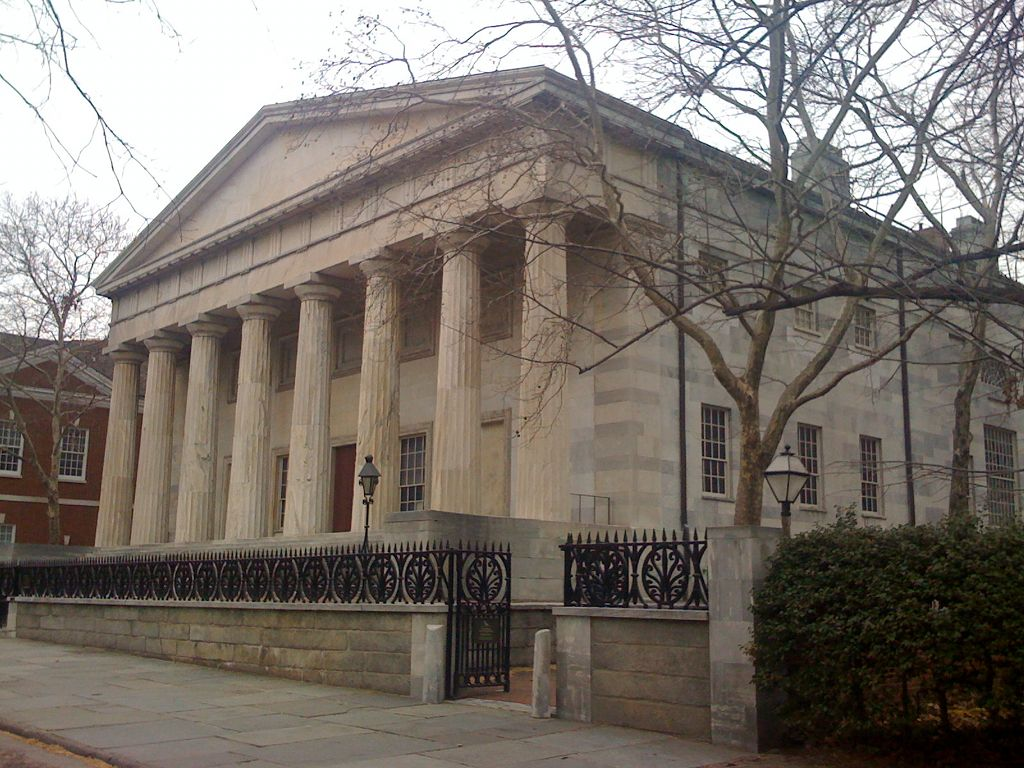 First Bank of the United States, chartered in 1791, expired 1811
Second Bank of the United States, chartered in 1816 for 20 years
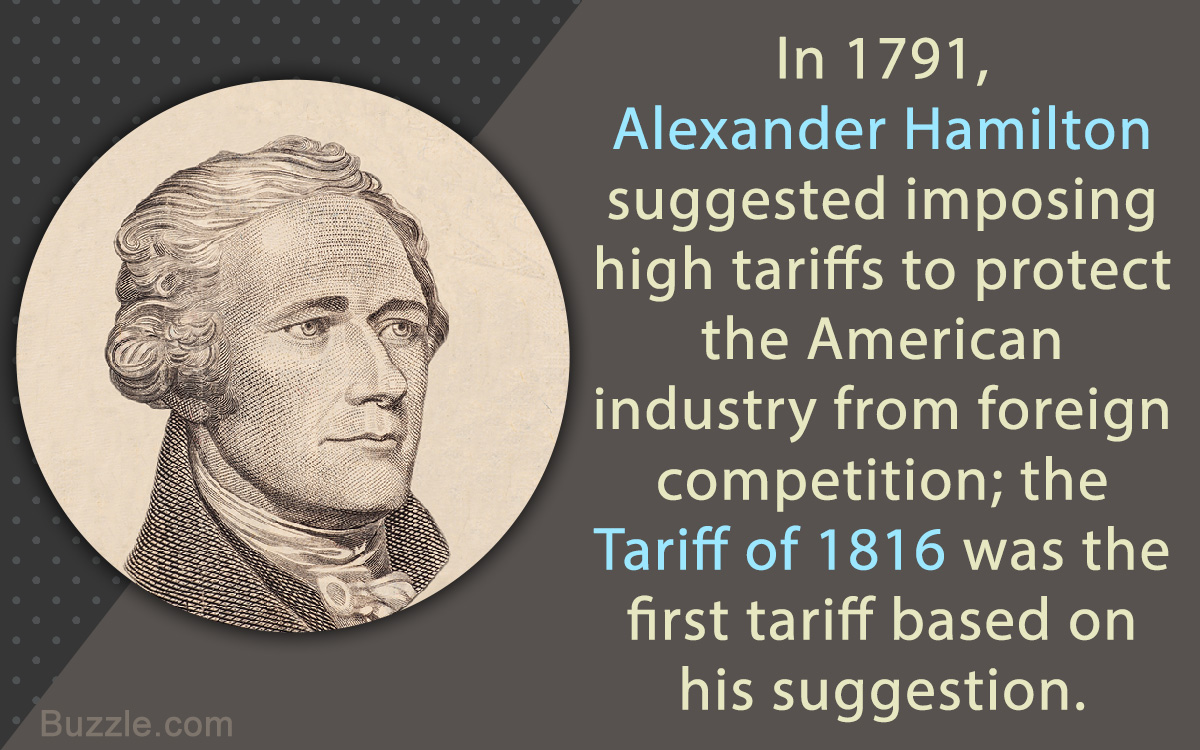 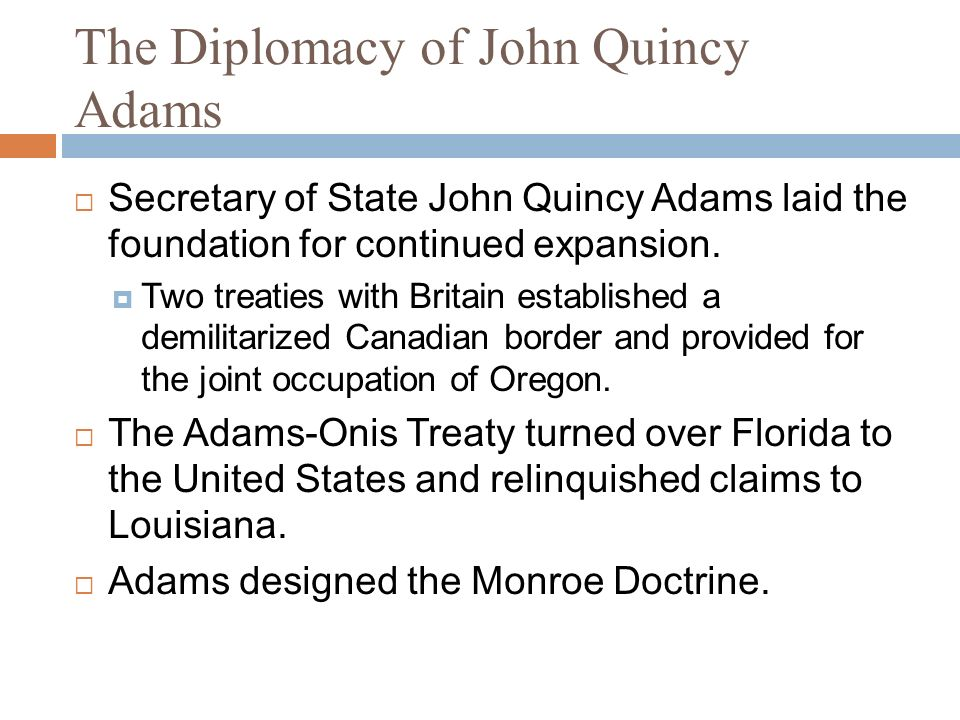 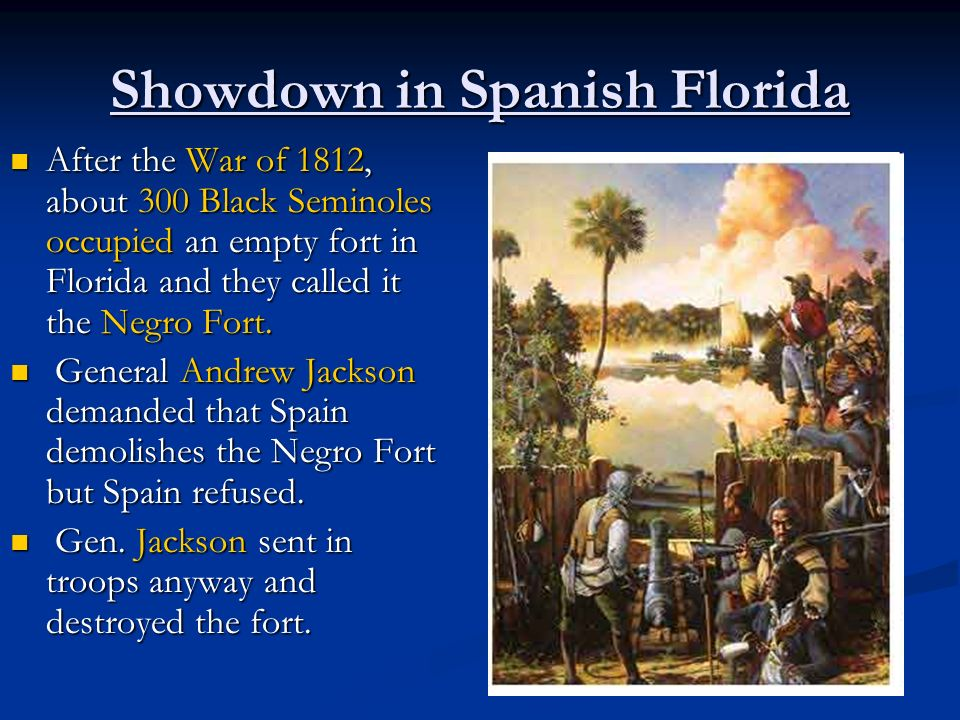 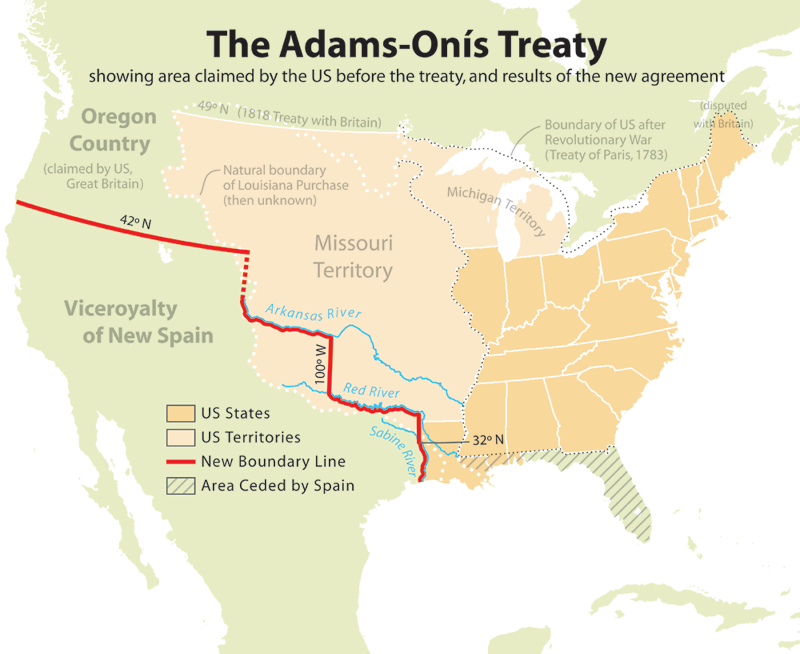 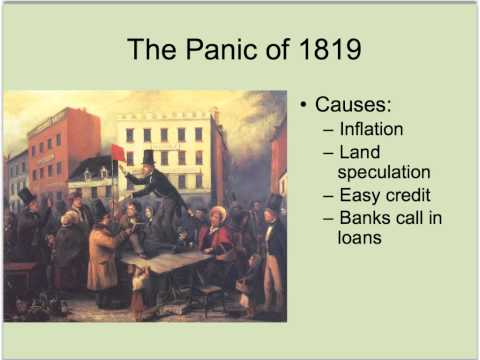 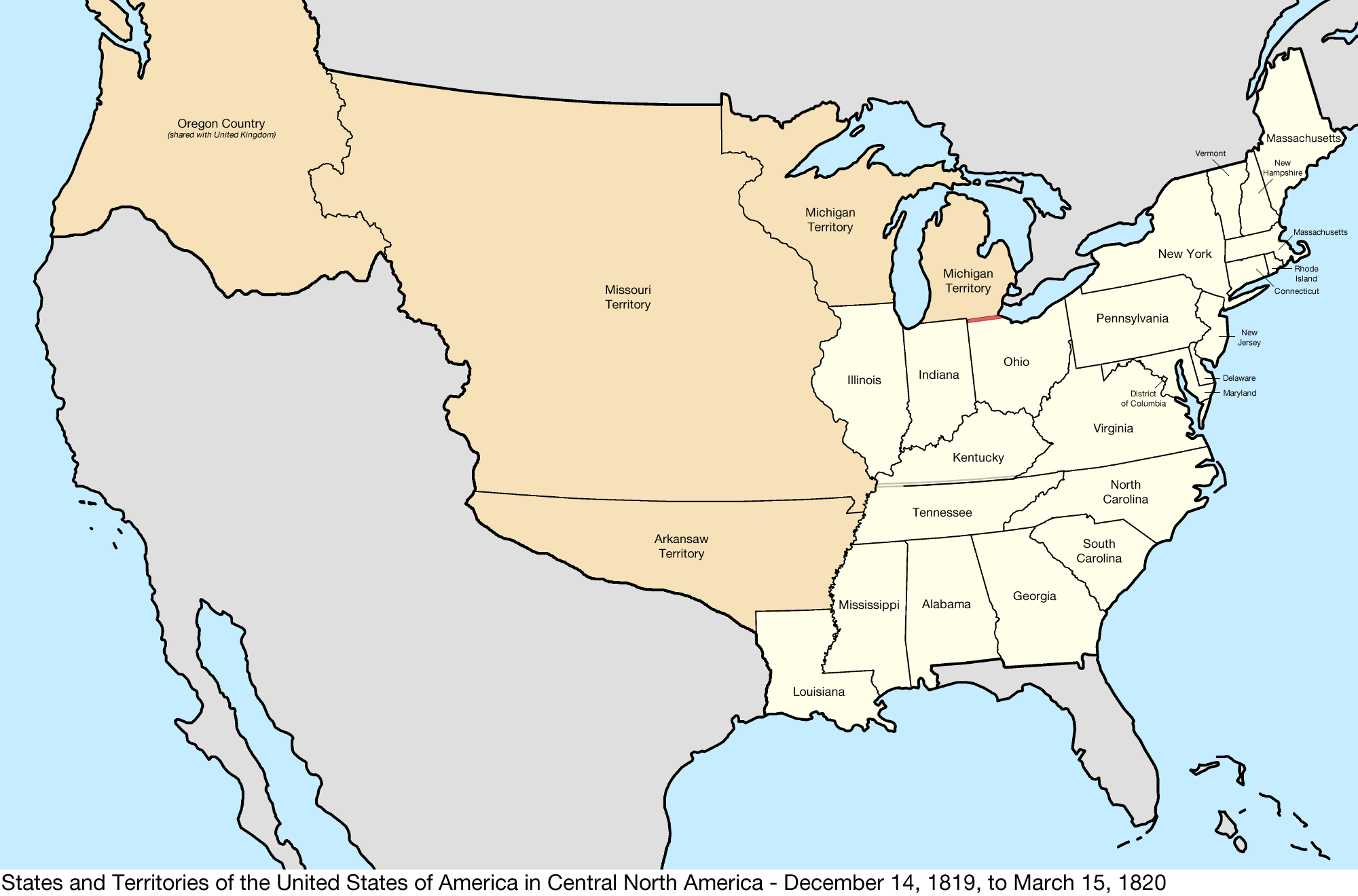 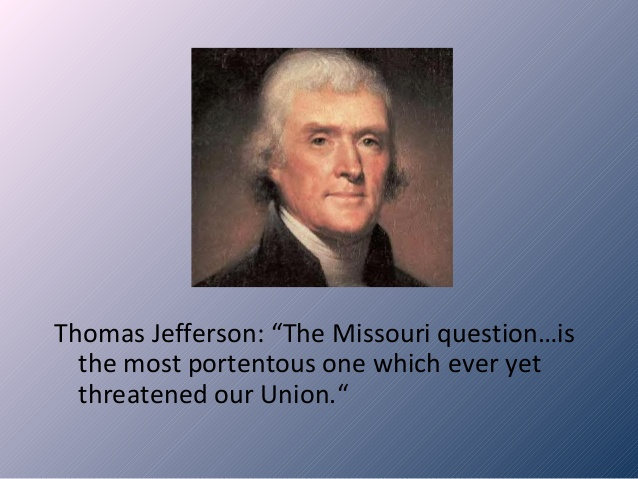 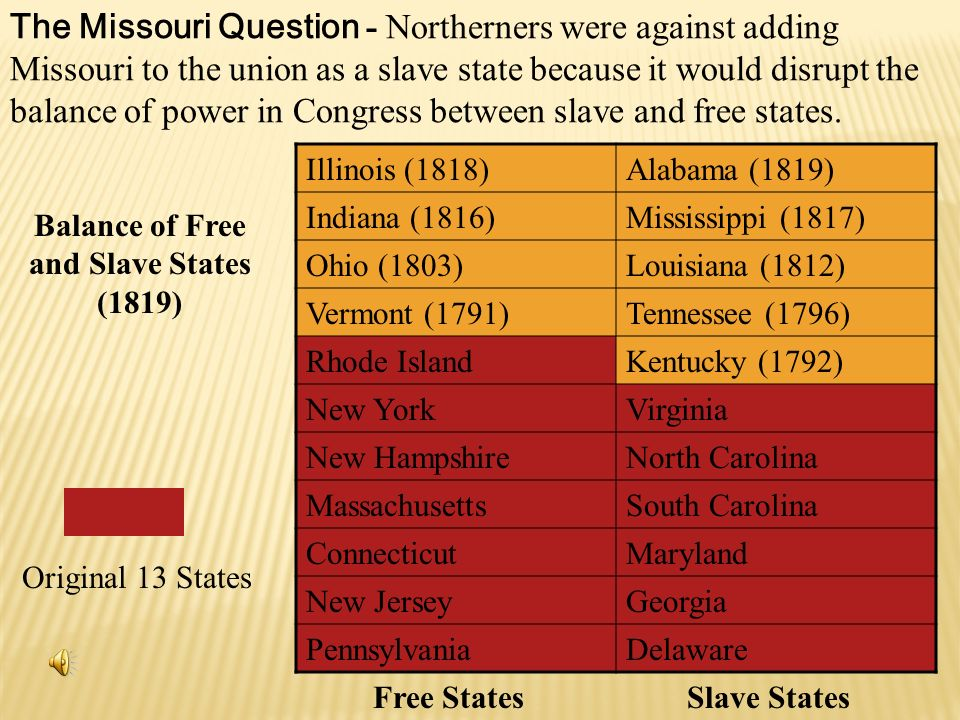 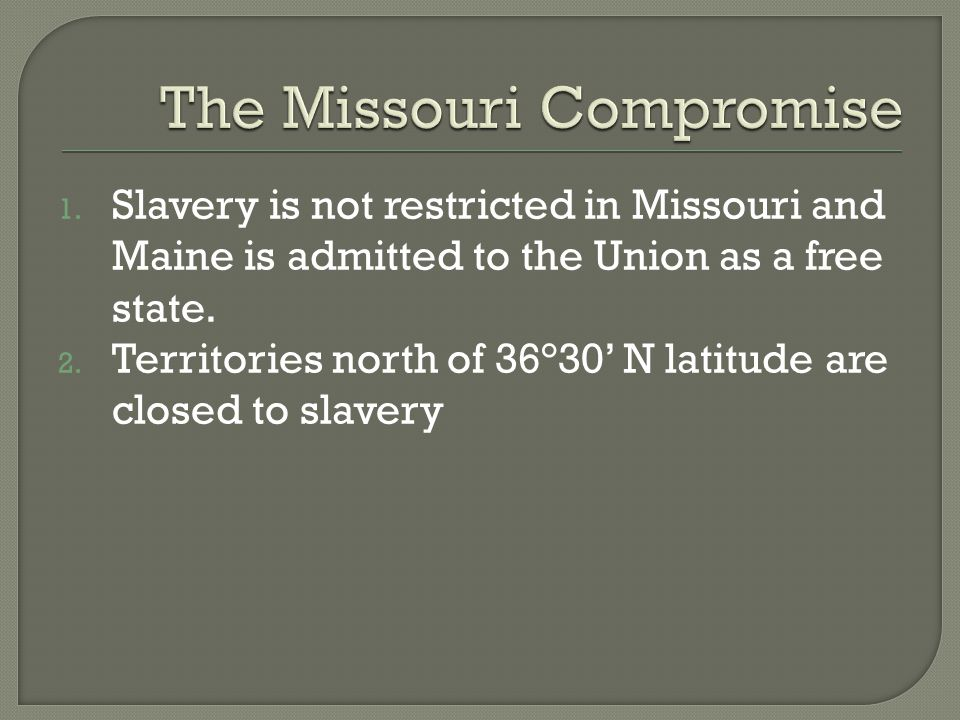 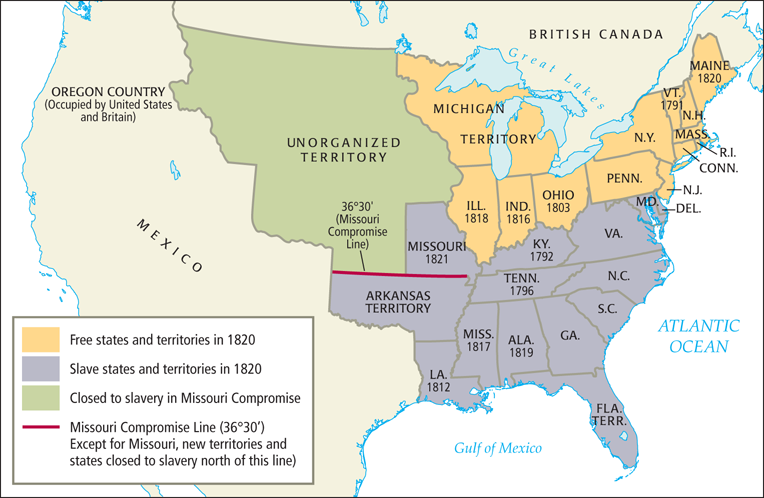 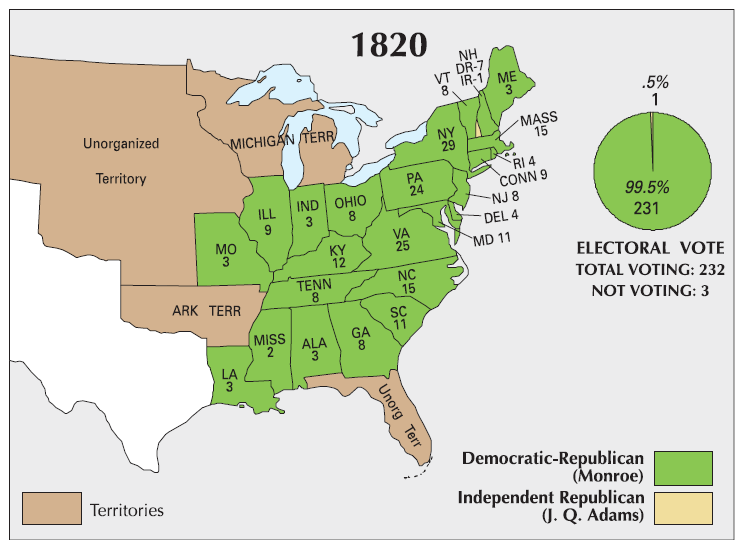 Election of 1820

James Monroe, Democratic Republican, reelected without opposition

“Era of Good Feelings”
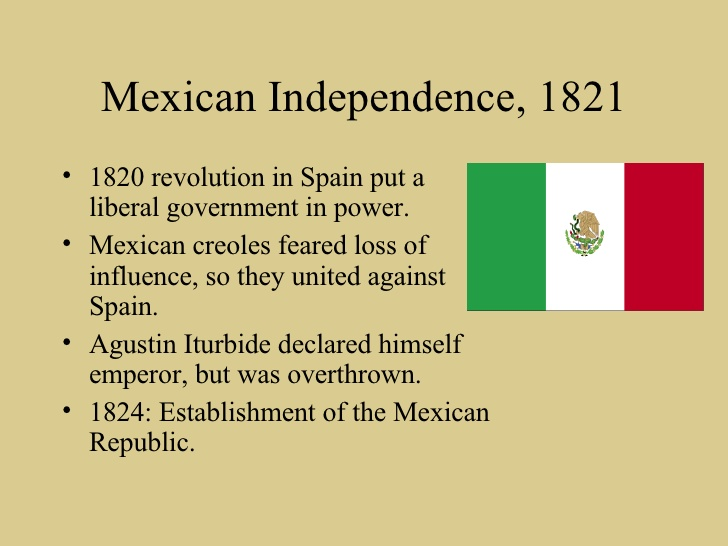 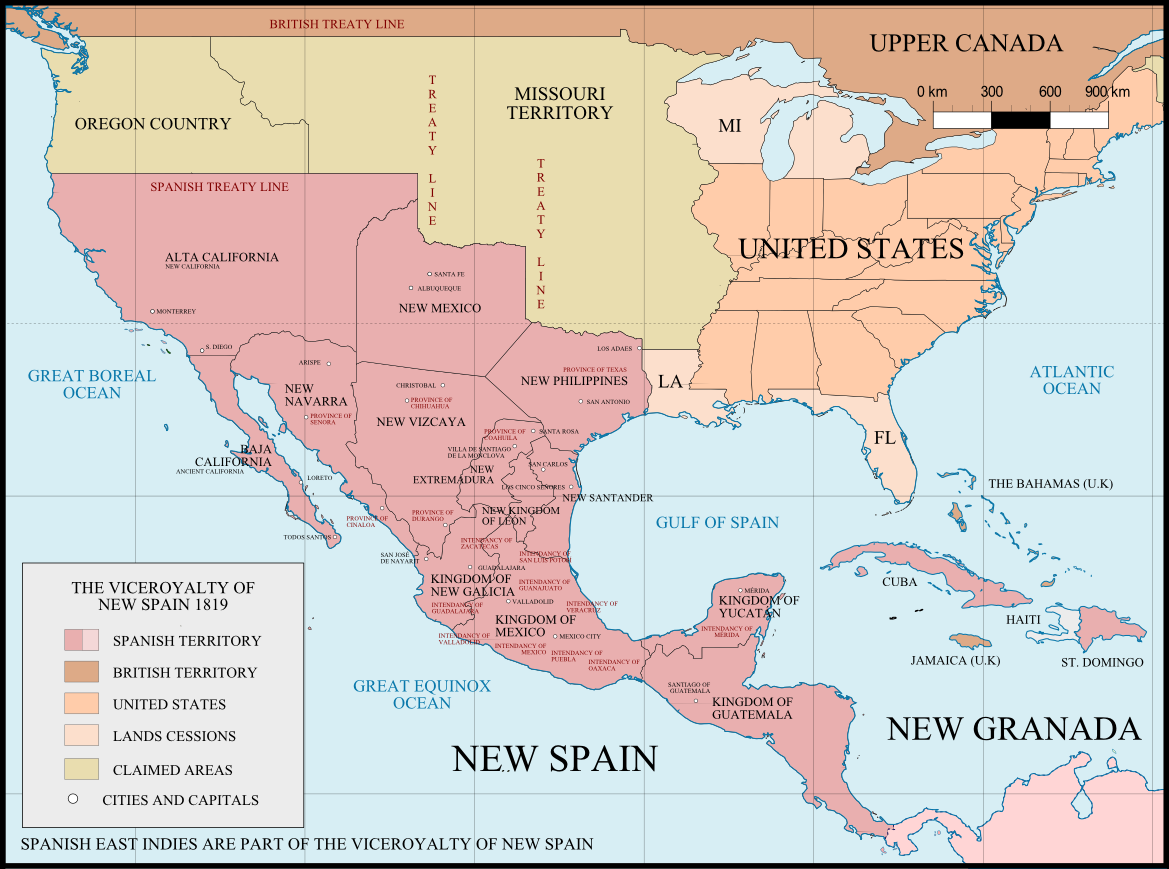 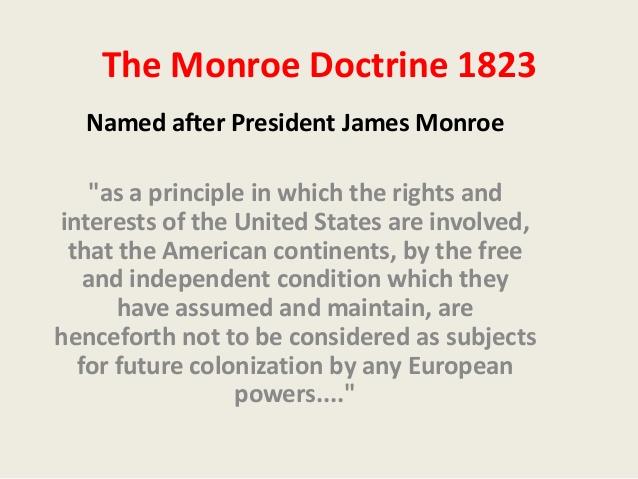 Election of 1824
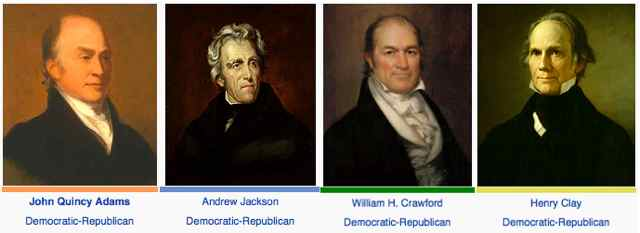 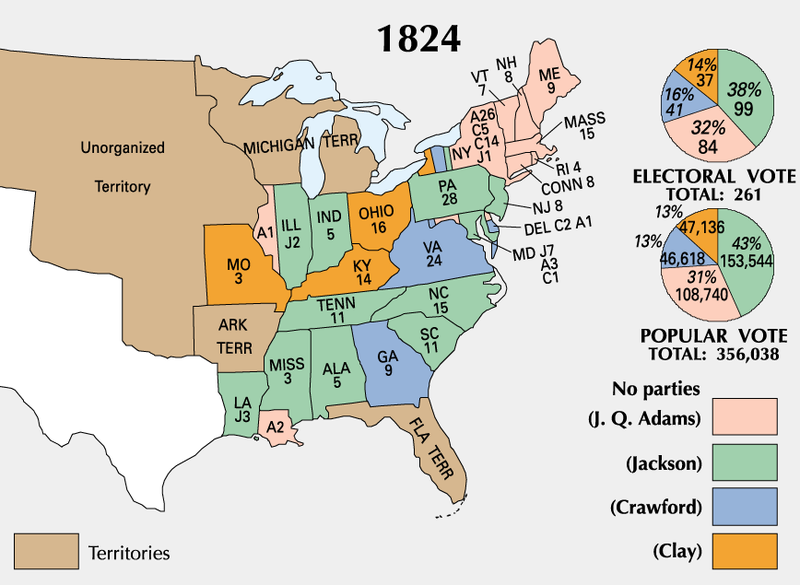 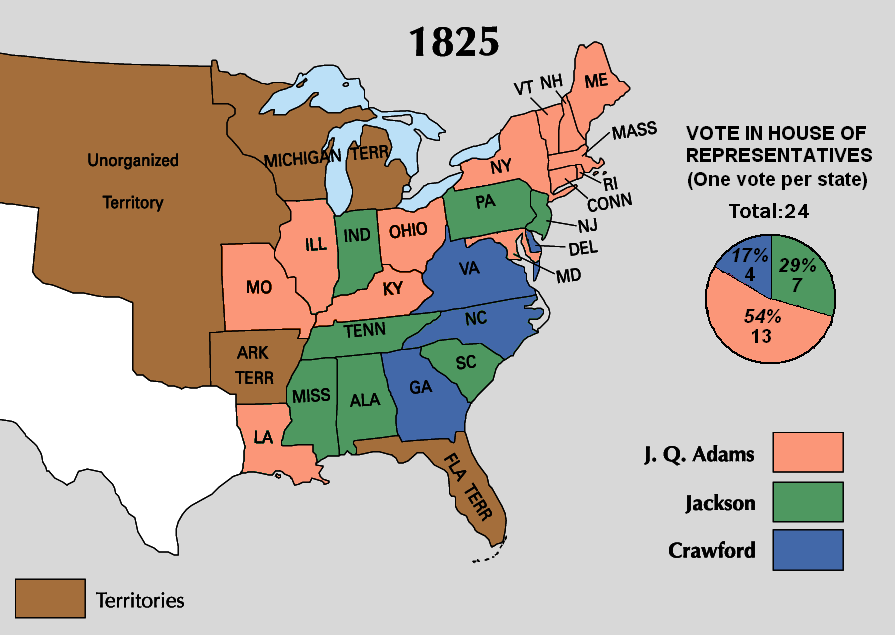 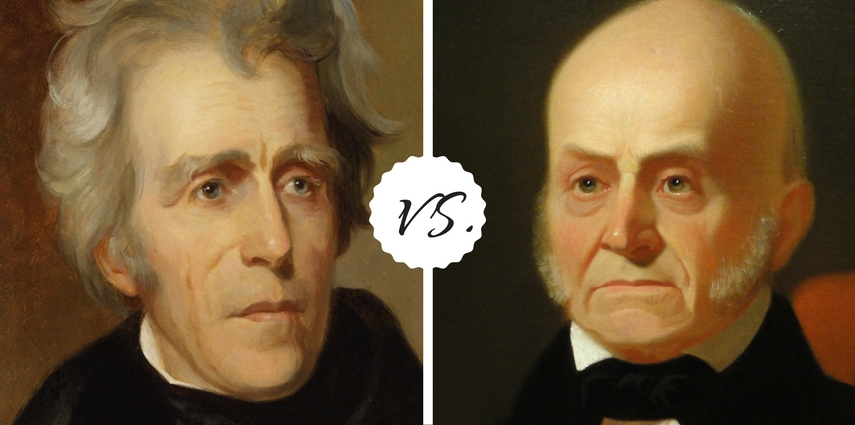 Election of 1828 – Andrew Jackson versus John Quincy Adams
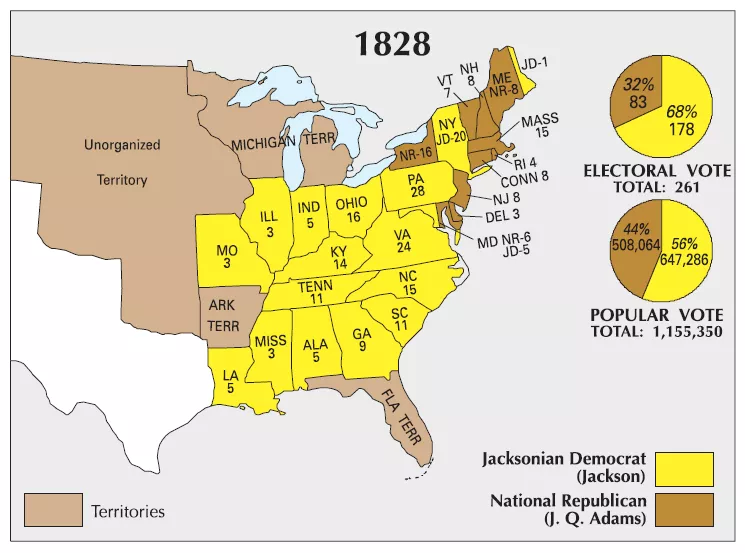 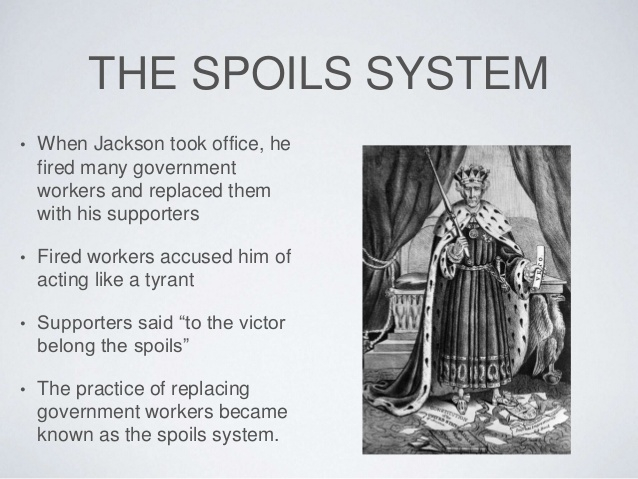 Spoils System

The appointment of a victorious candidate’s supporters to political office
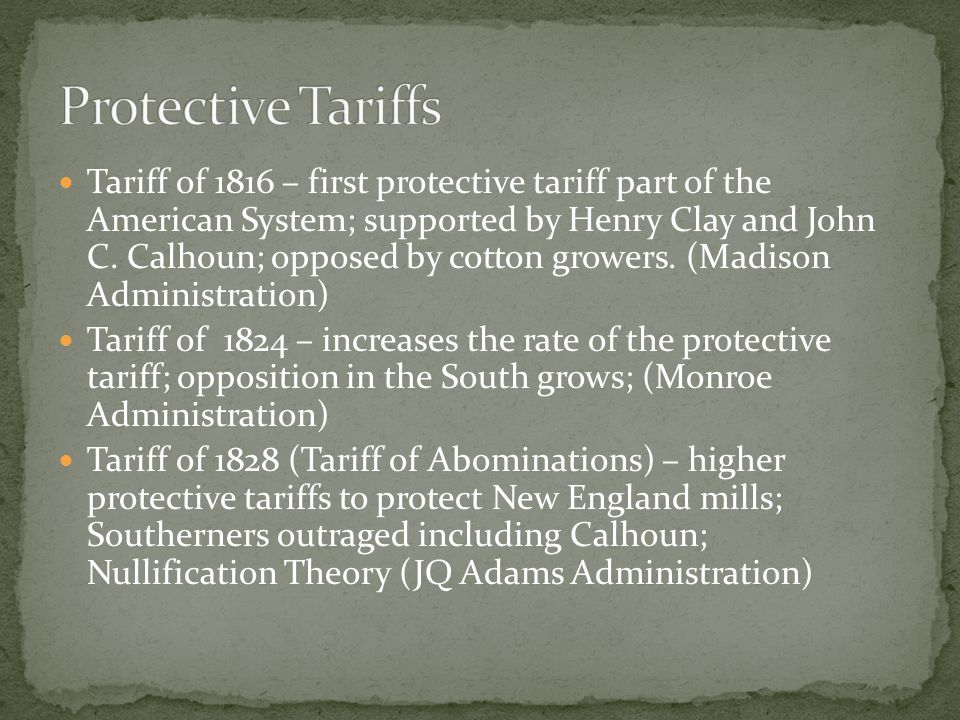 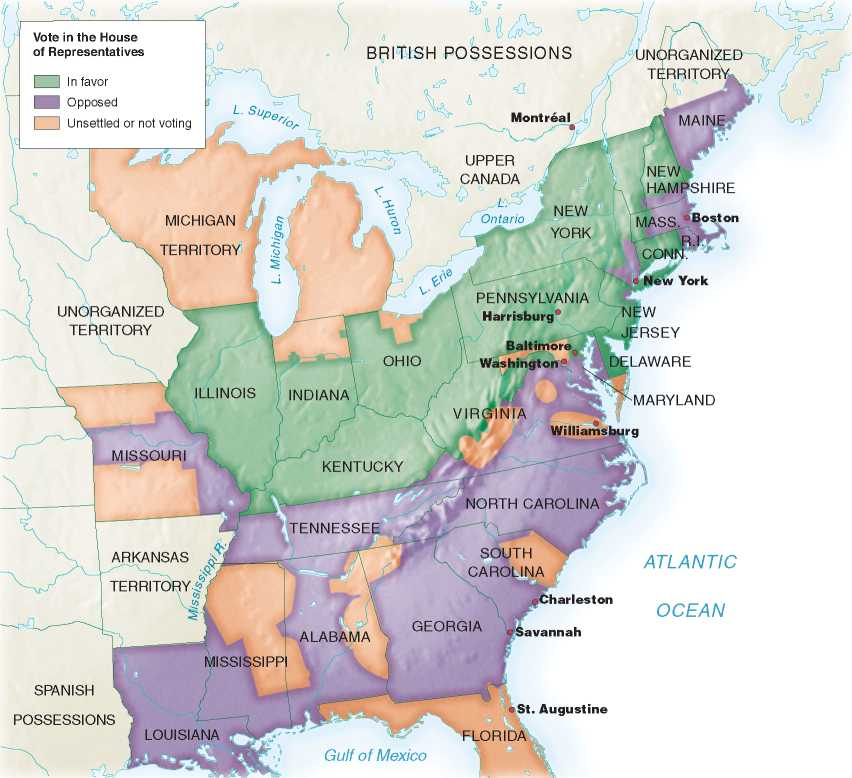 Vote for and against the 1828 “Tariff of Abominations” in the House of Representatives
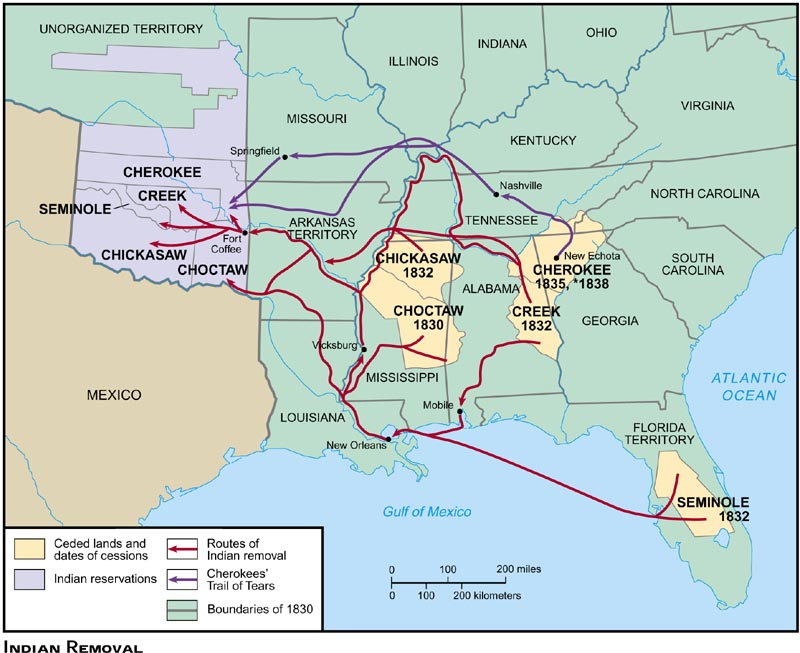 1830 Indian Removal Act

Authorized removal of Native Americans to lands west of the Mississippi in exchange for their homelands in the east
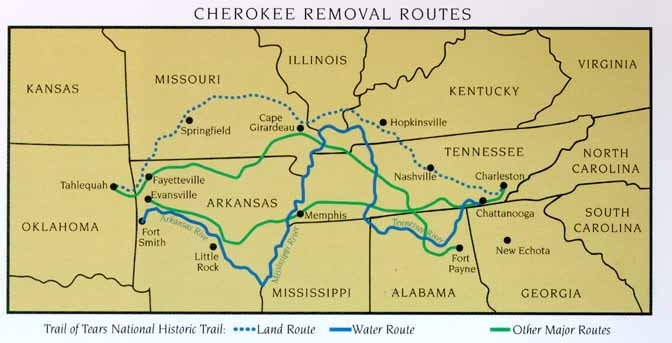 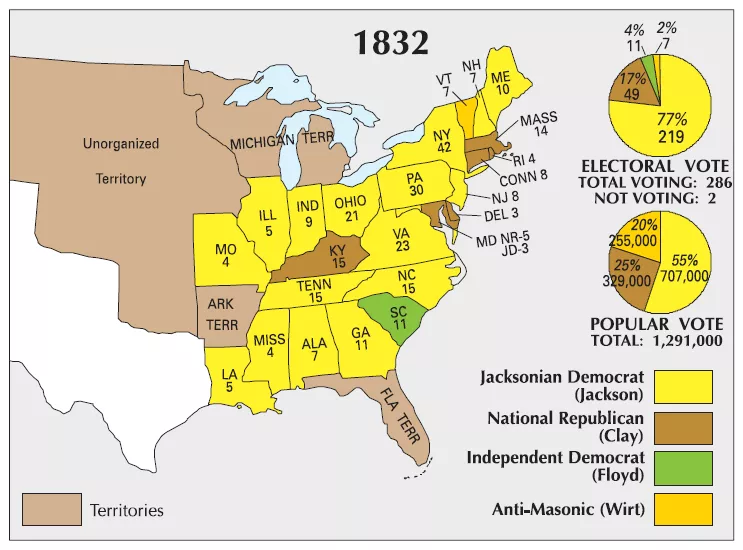 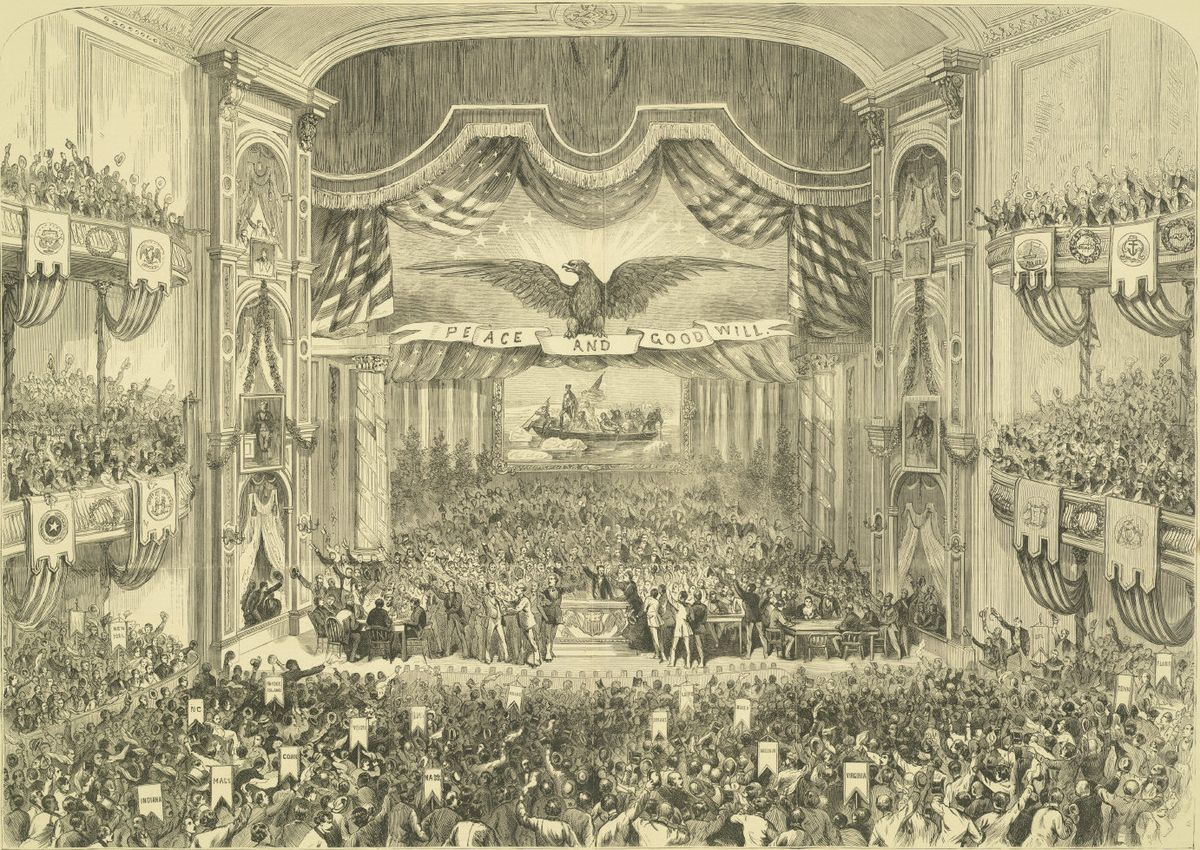 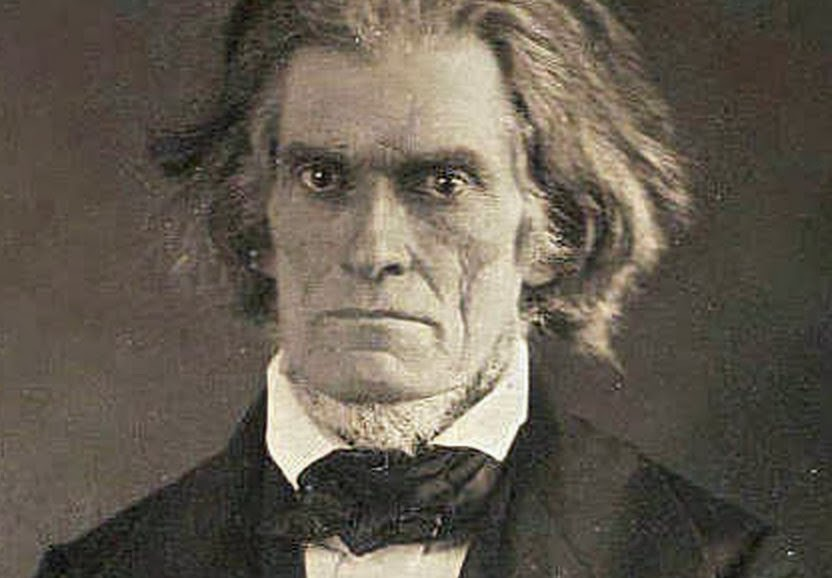 John C. Calhoun

Vice President and author of The South Carolina Exposition and Protest

1828
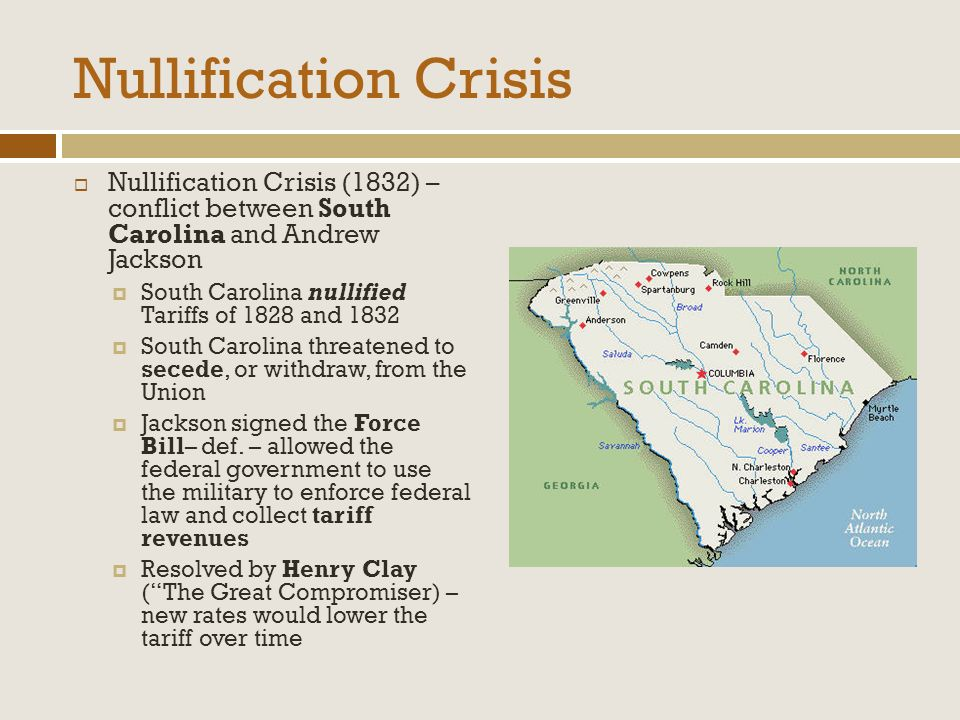 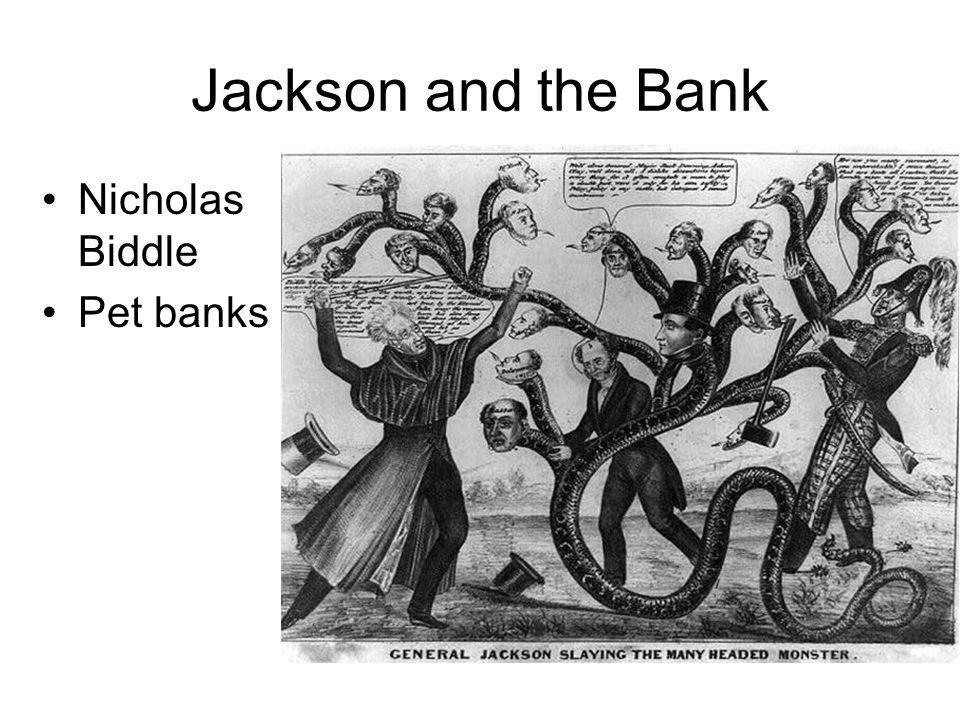 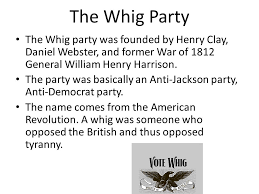 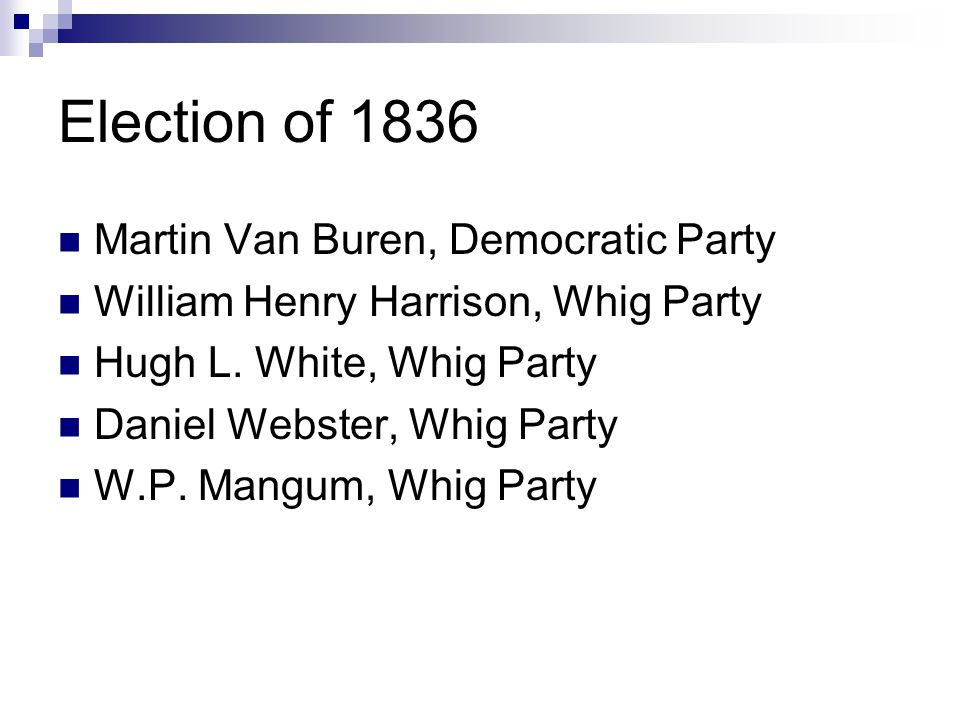 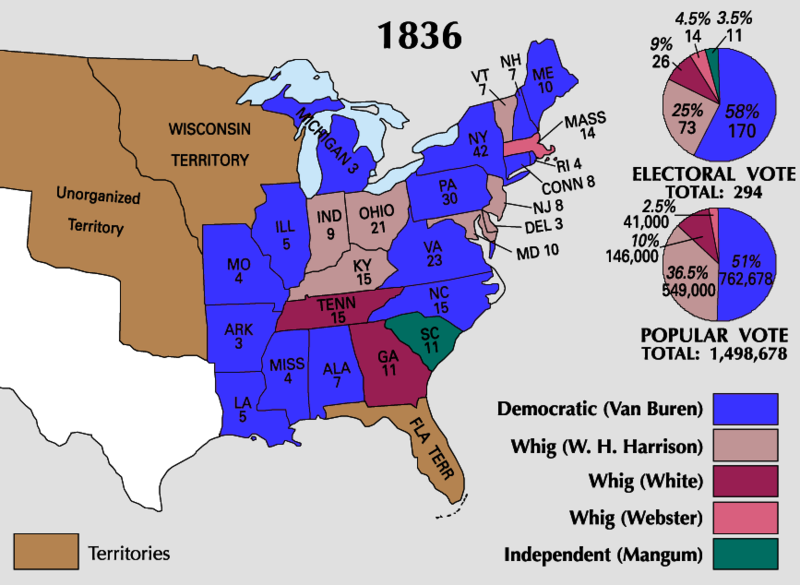 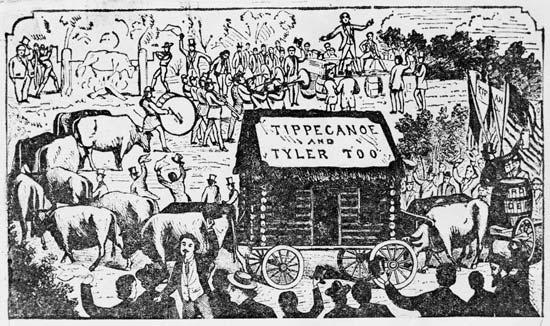 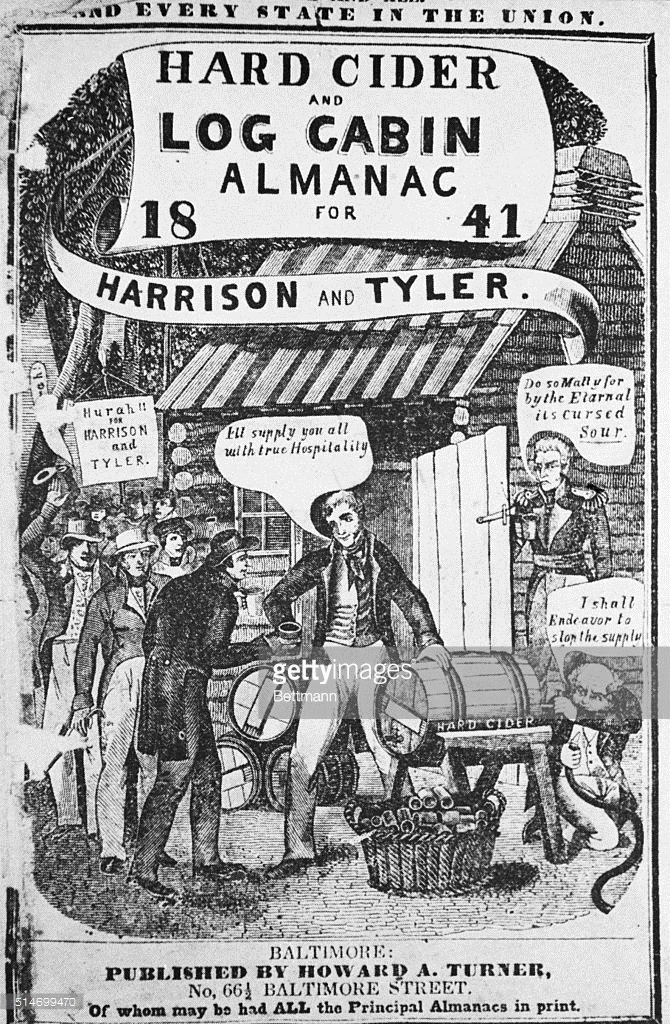 Whig Party promotions, 1840 election
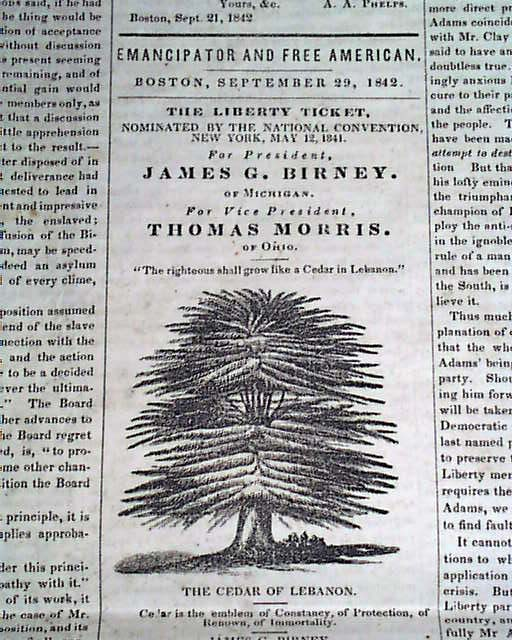 Political advertisement for James G. Birney, candidate for the new anti-slavery Liberty Party


1840 presidential election
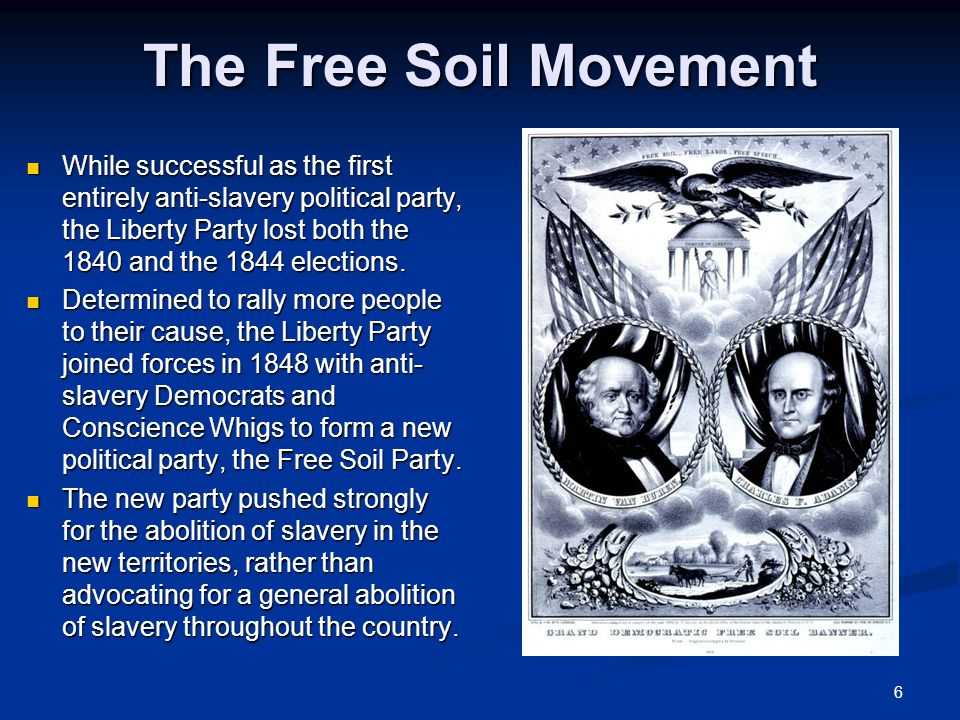 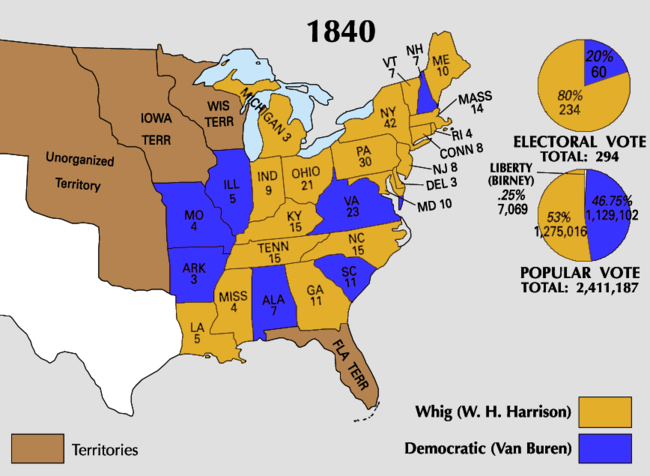 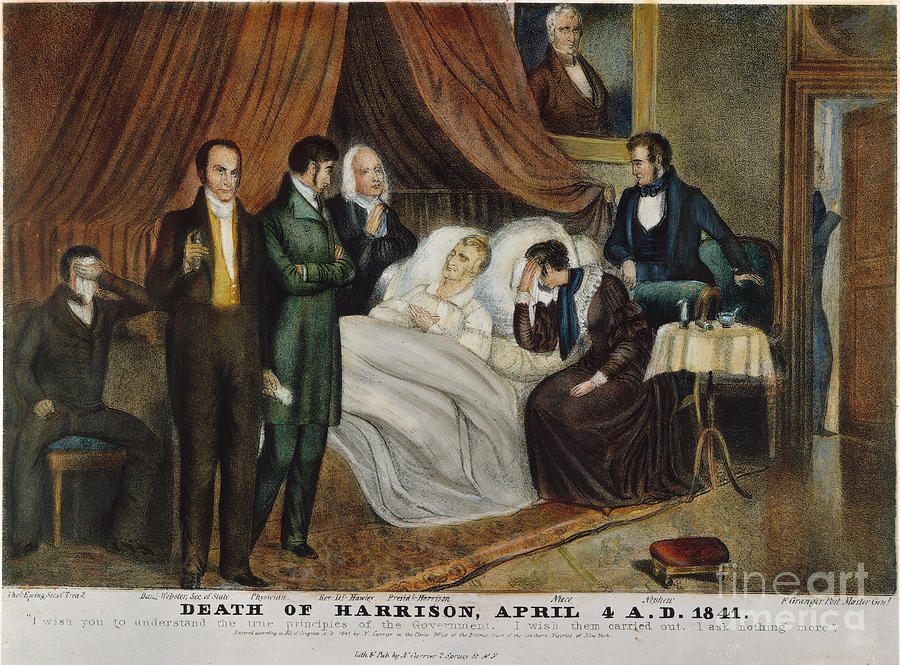 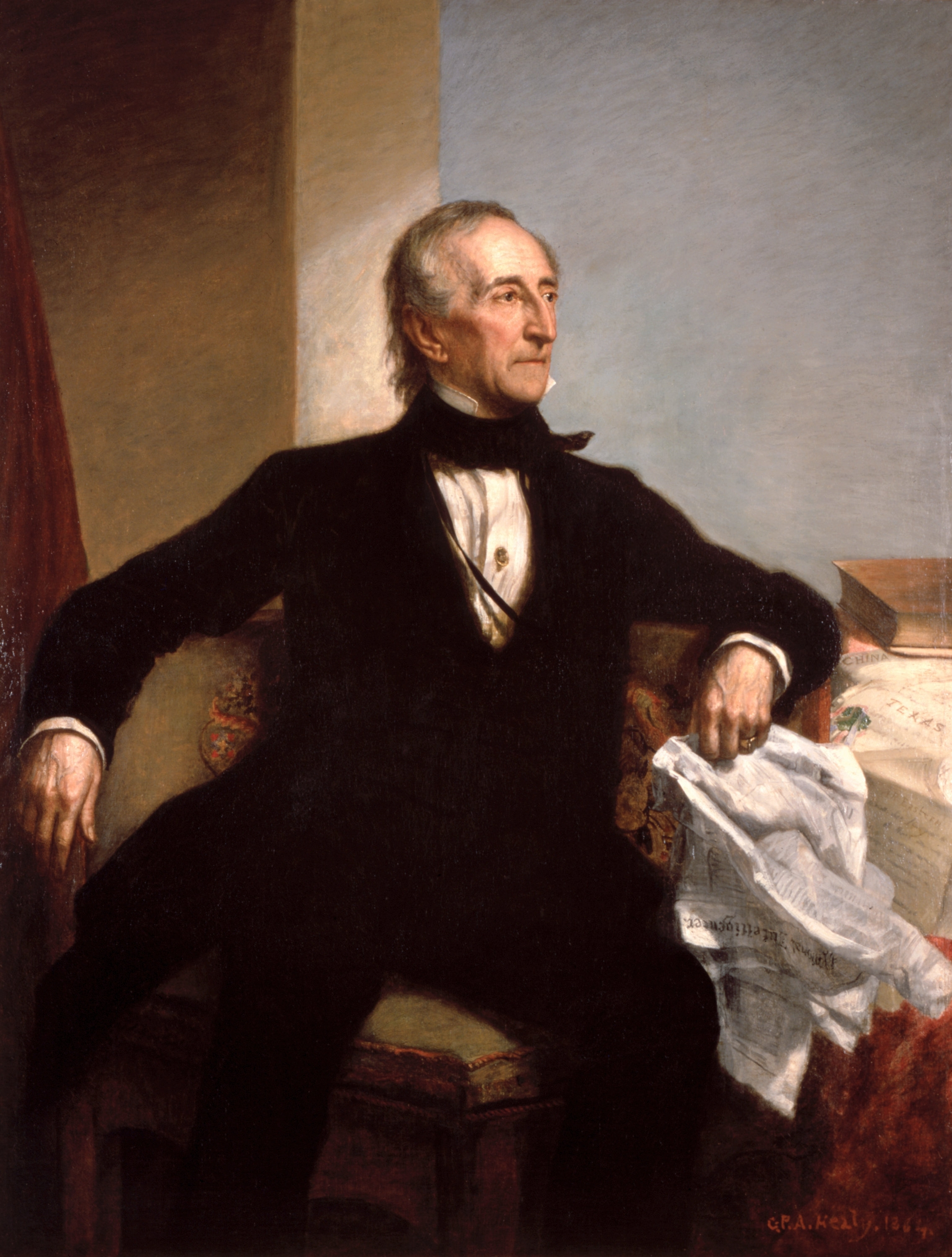 John Tyler

Became president when Harrison died

Former Democrat

Blocked Whig agenda

Cabinet resigned (except Webster)

Expelled from Whig party, 1841

“President without a party”